Andalus Mall Extension
Special Buildings Establishment
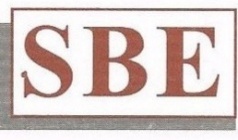 UNDERGROUND
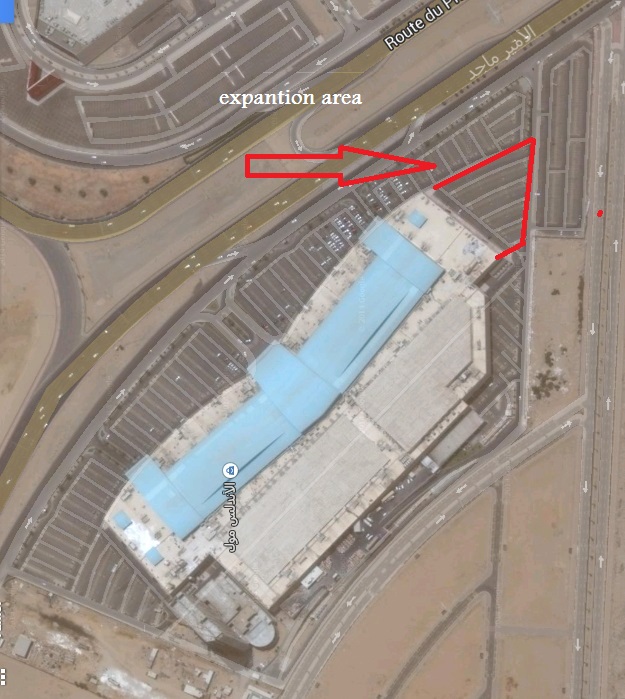 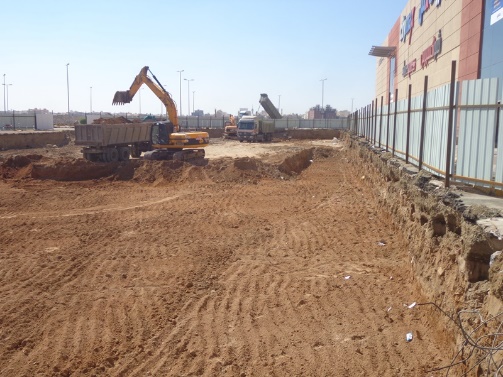 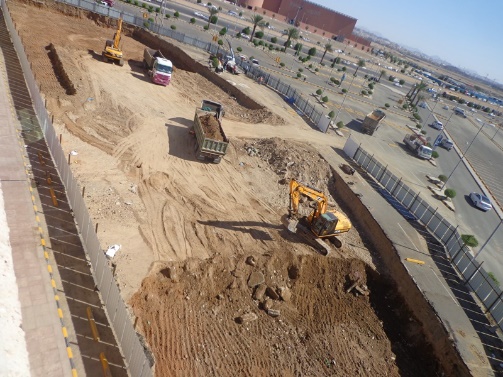 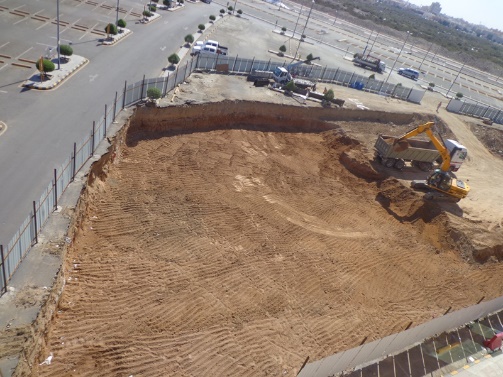 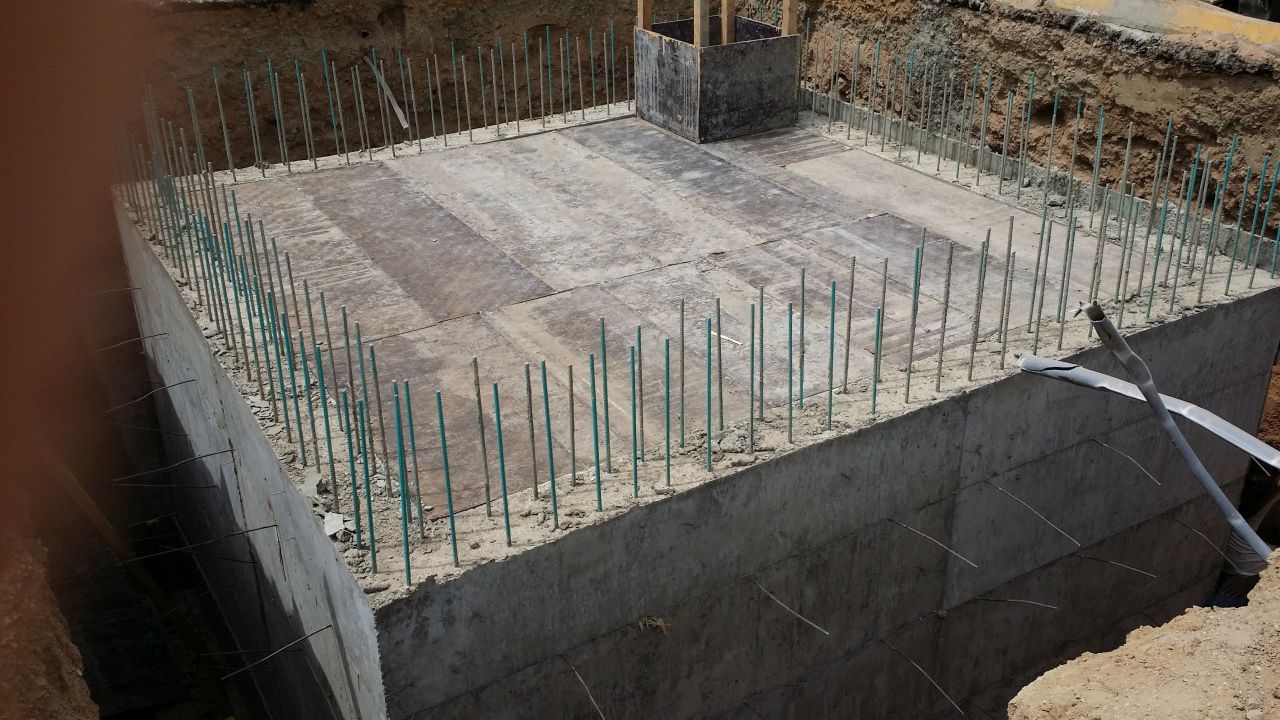 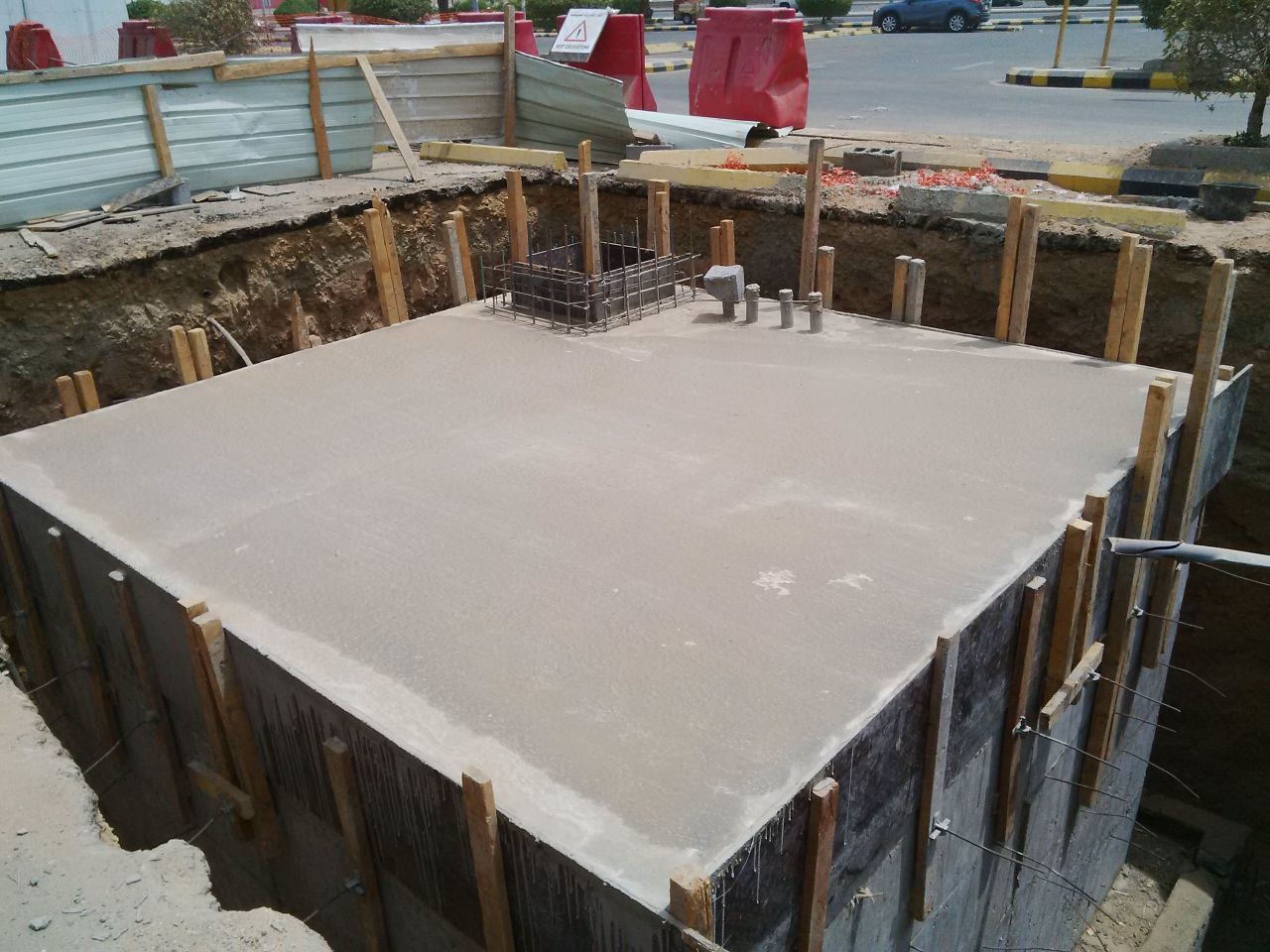 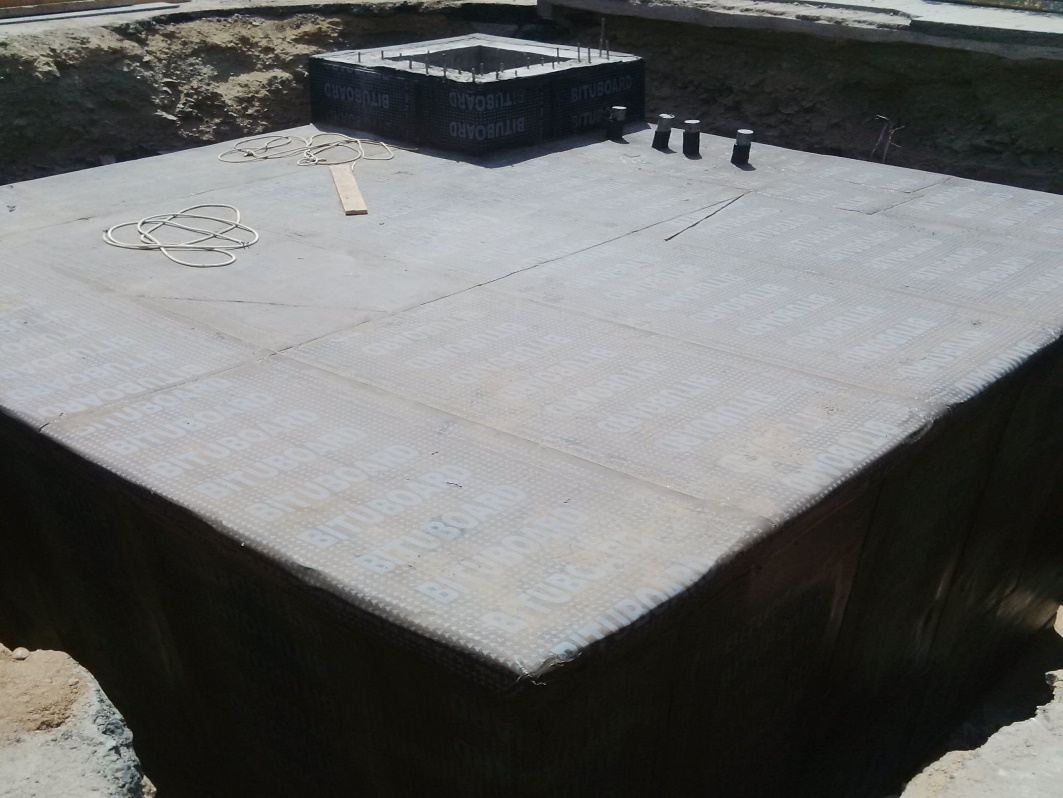 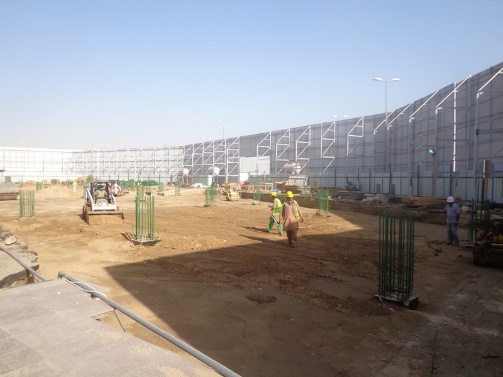 CONCRETE & BLOCK
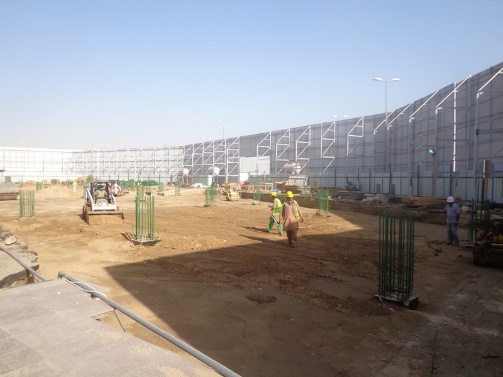 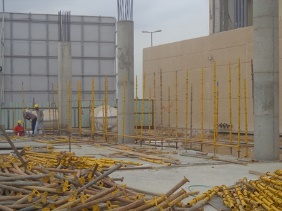 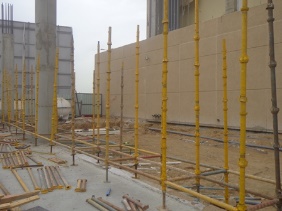 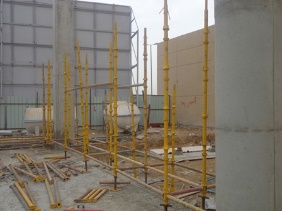 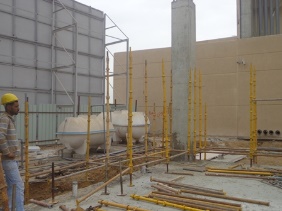 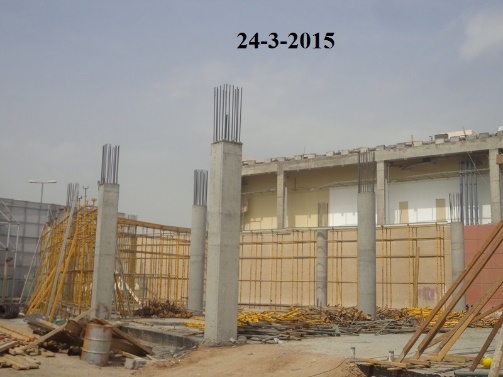 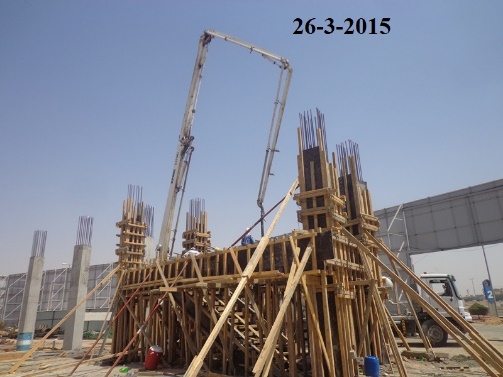 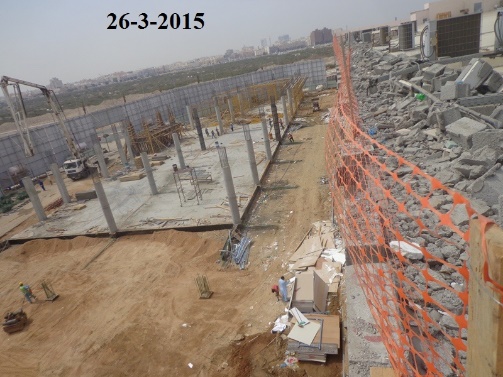 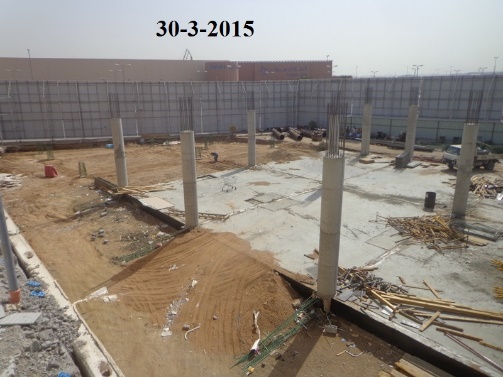 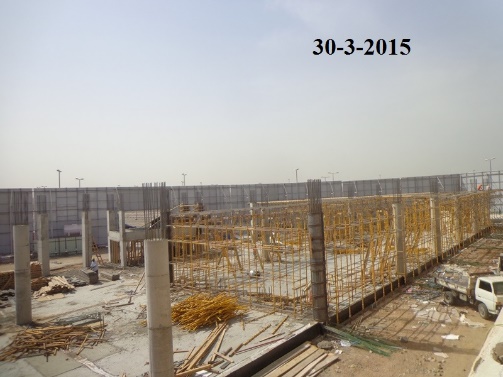 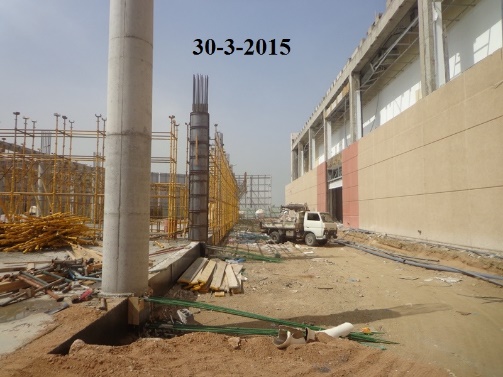 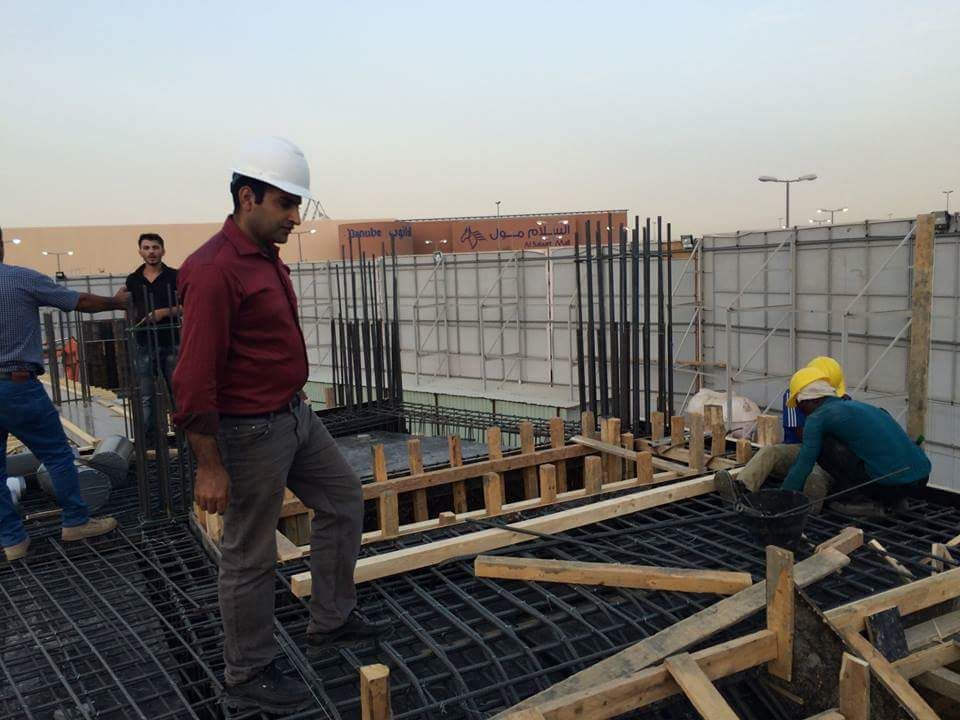 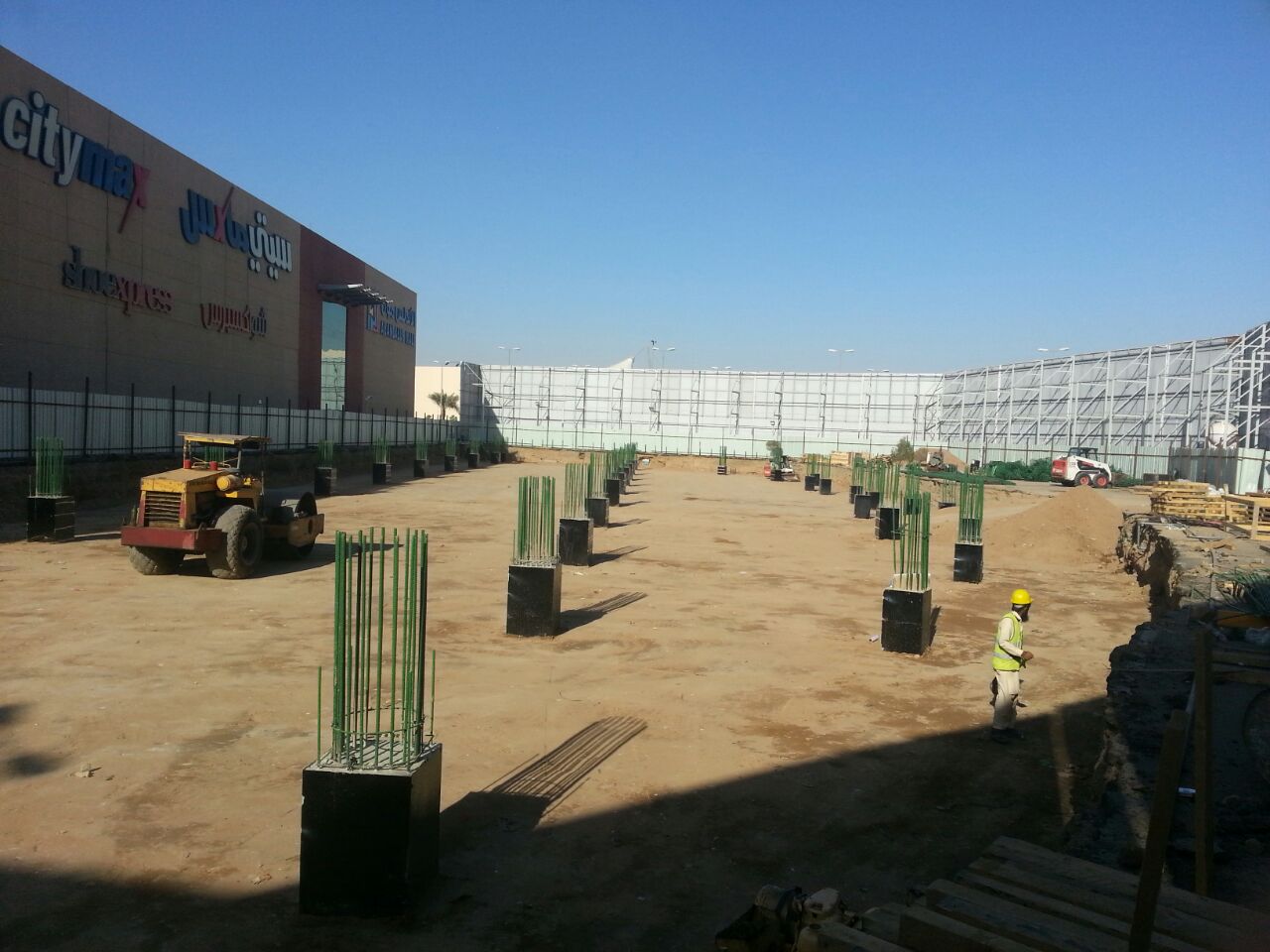 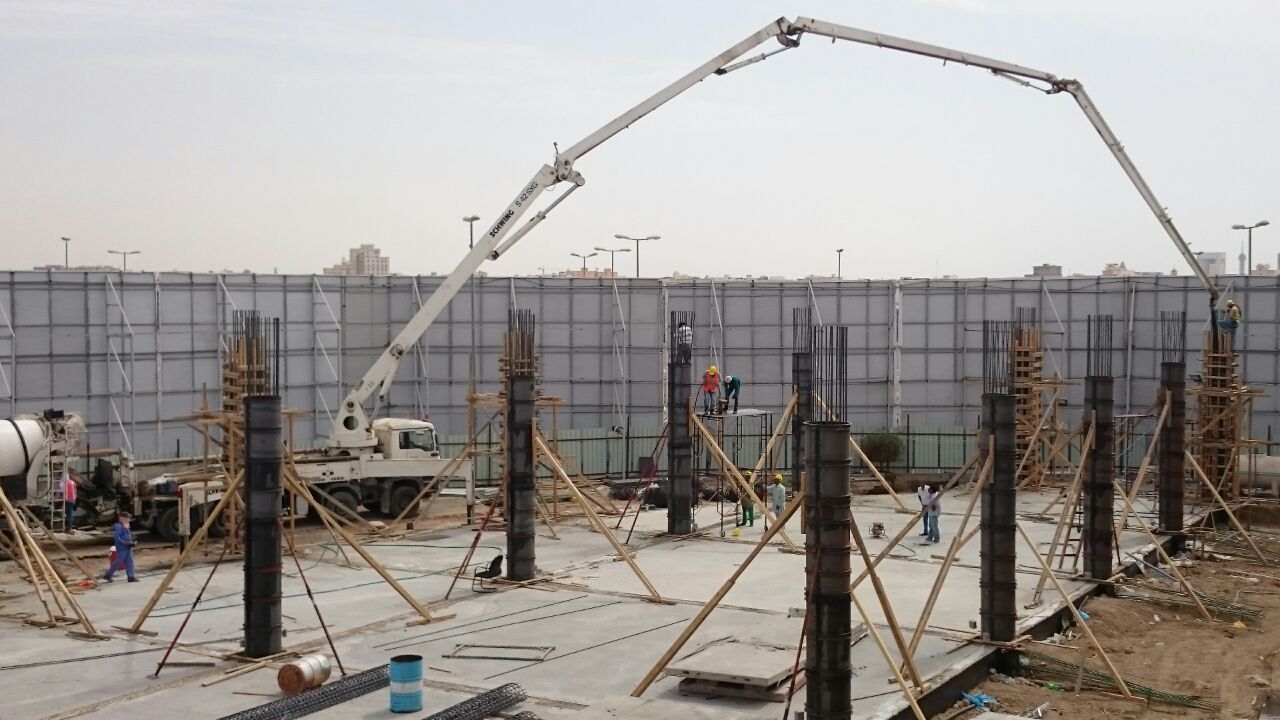 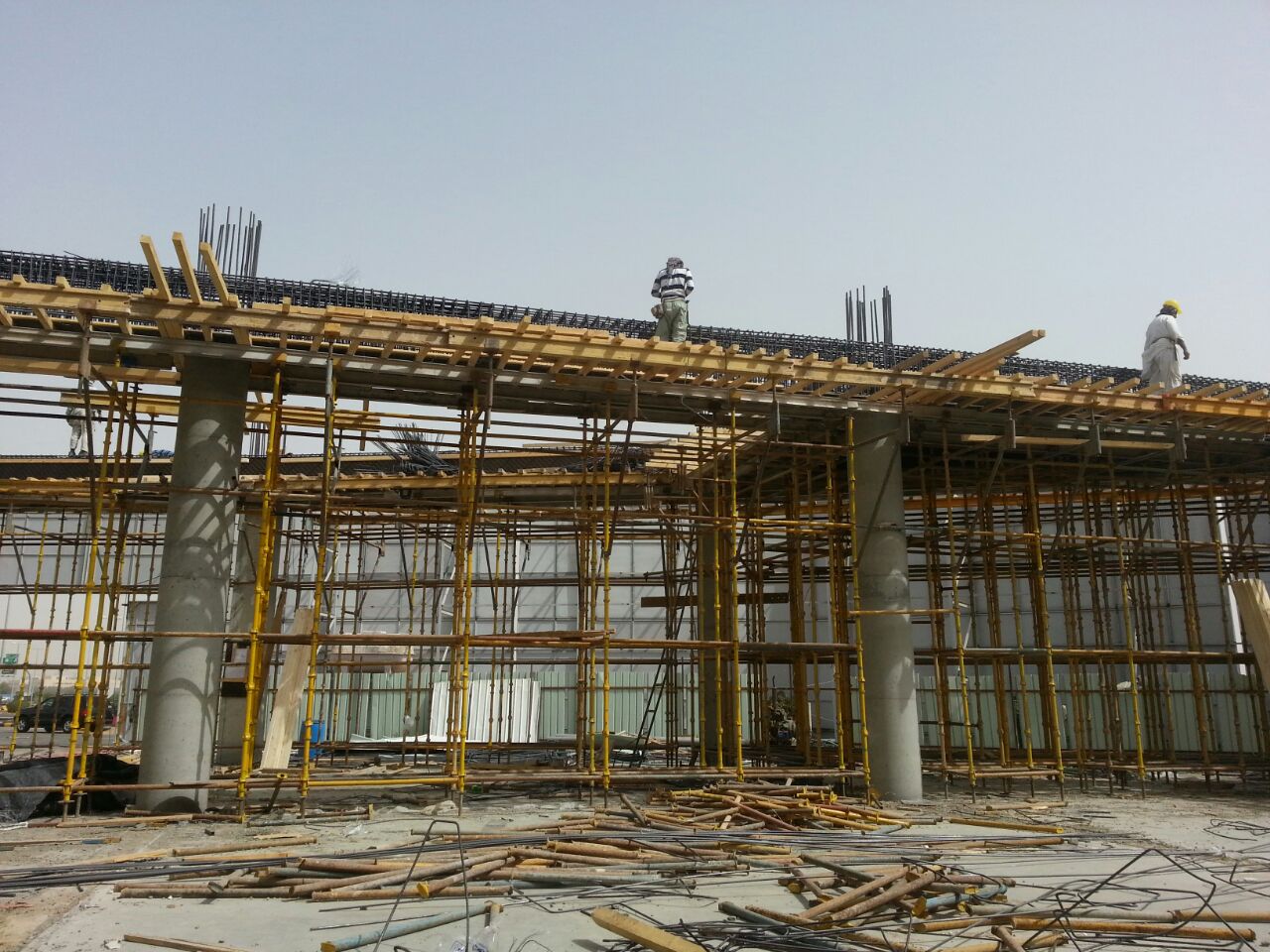 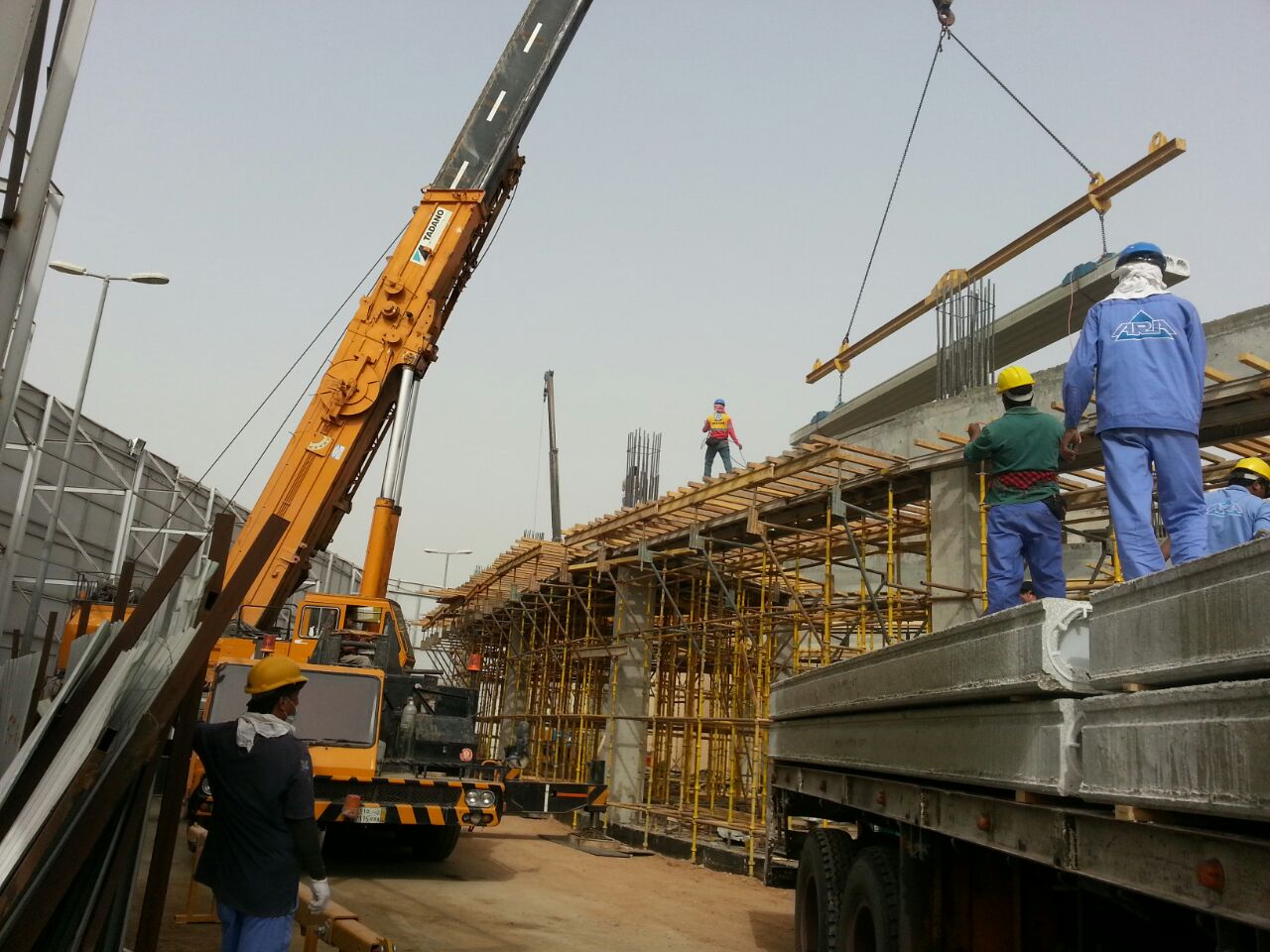 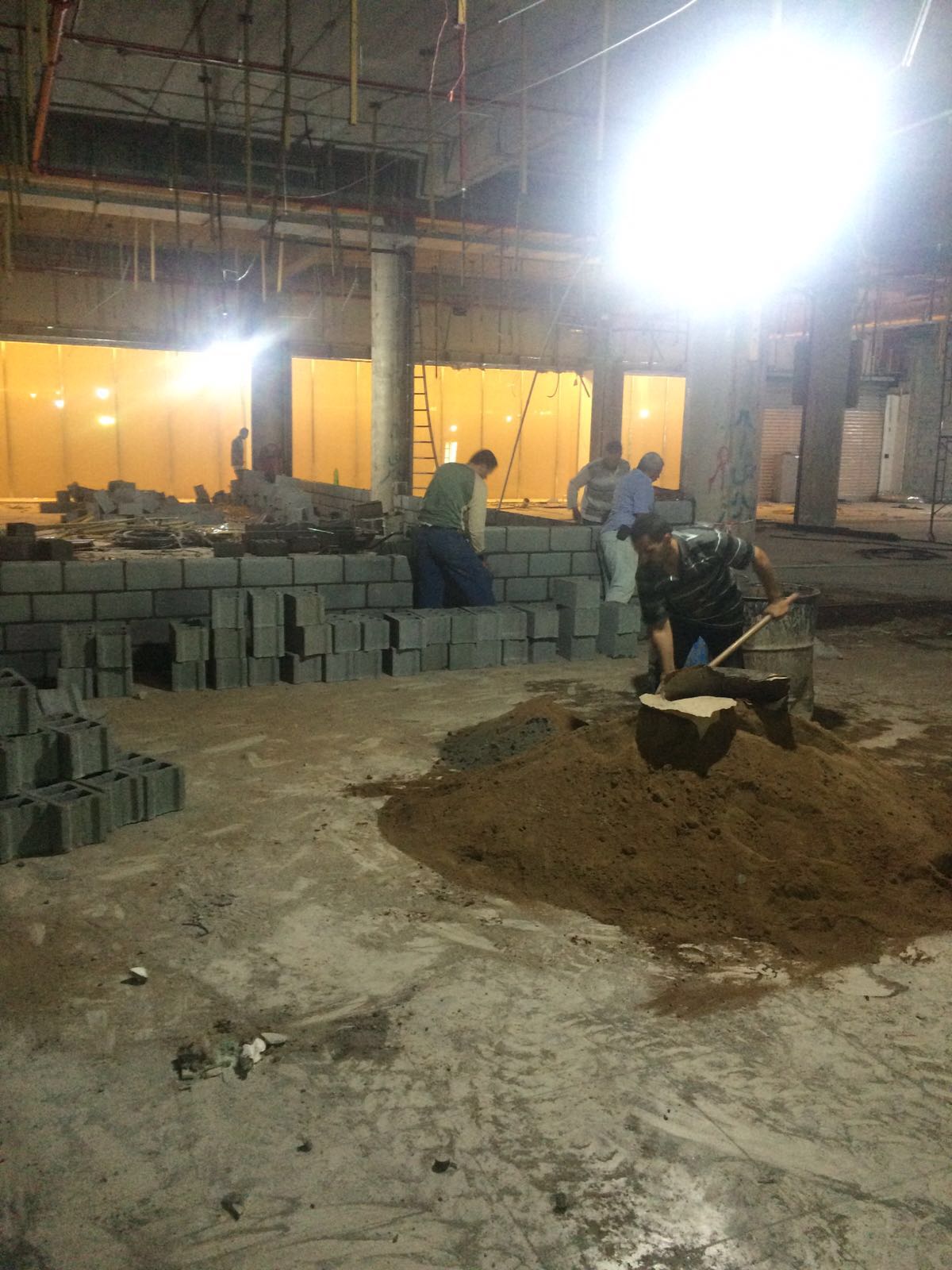 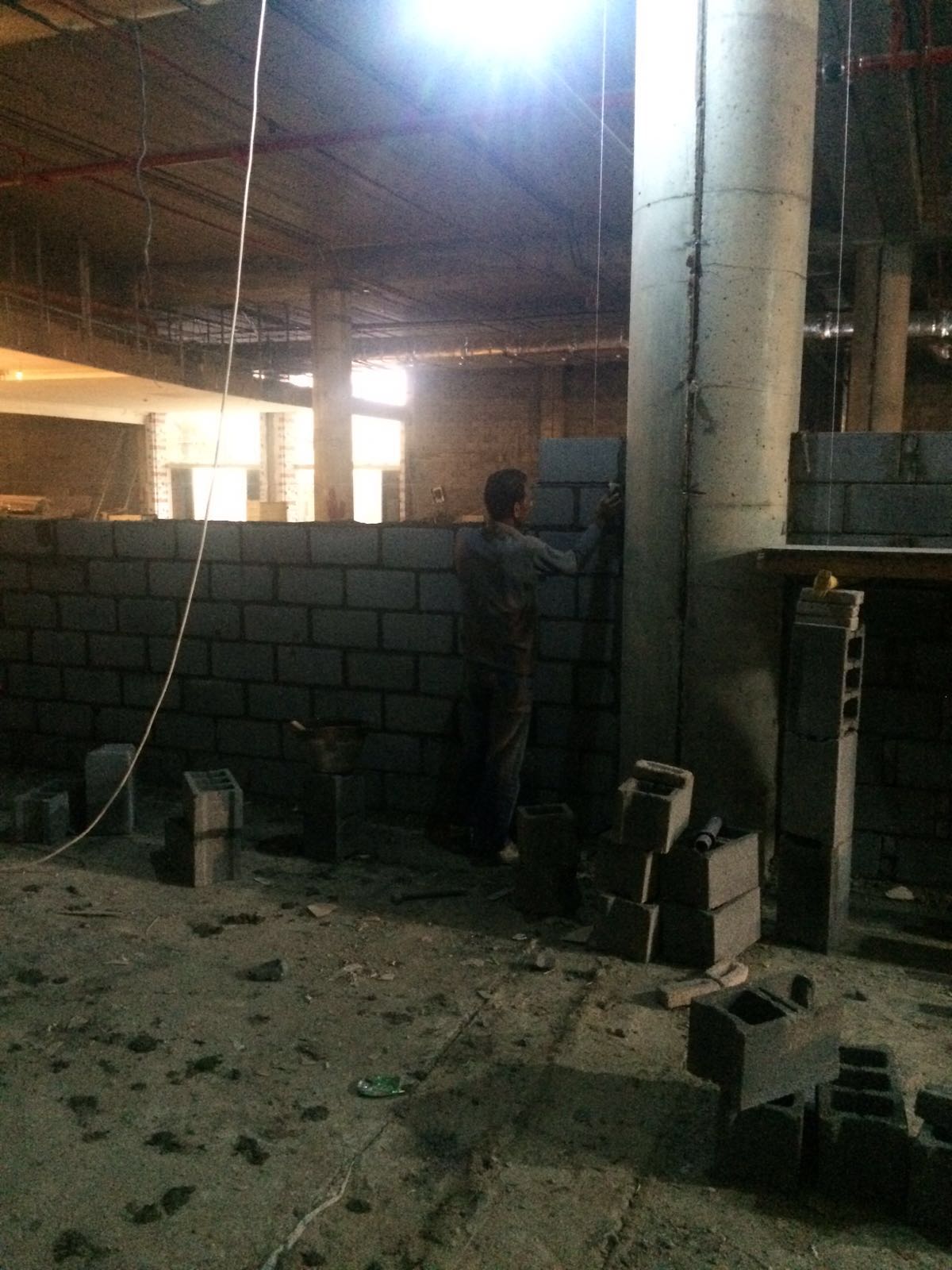 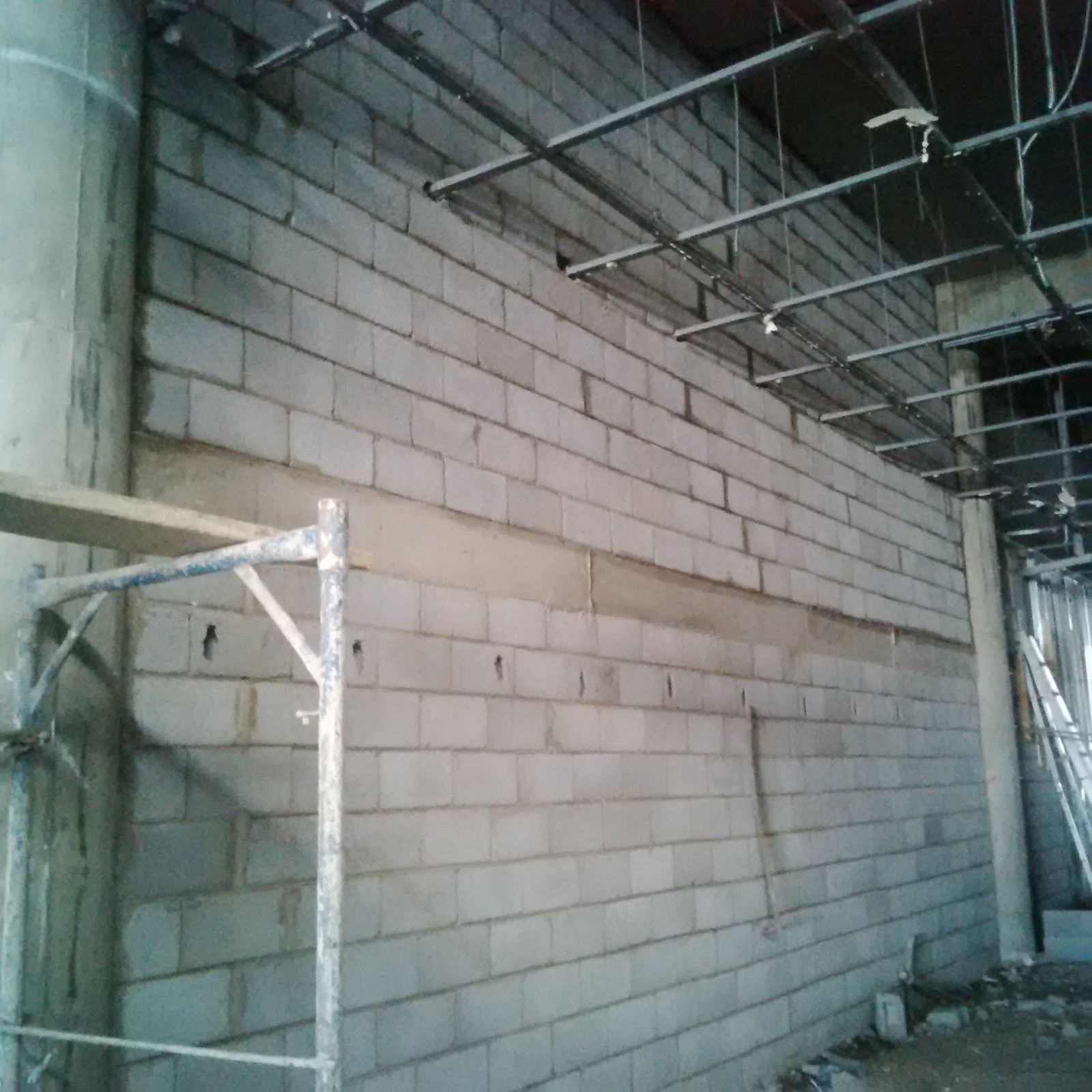 ELECTROMECHANICAL
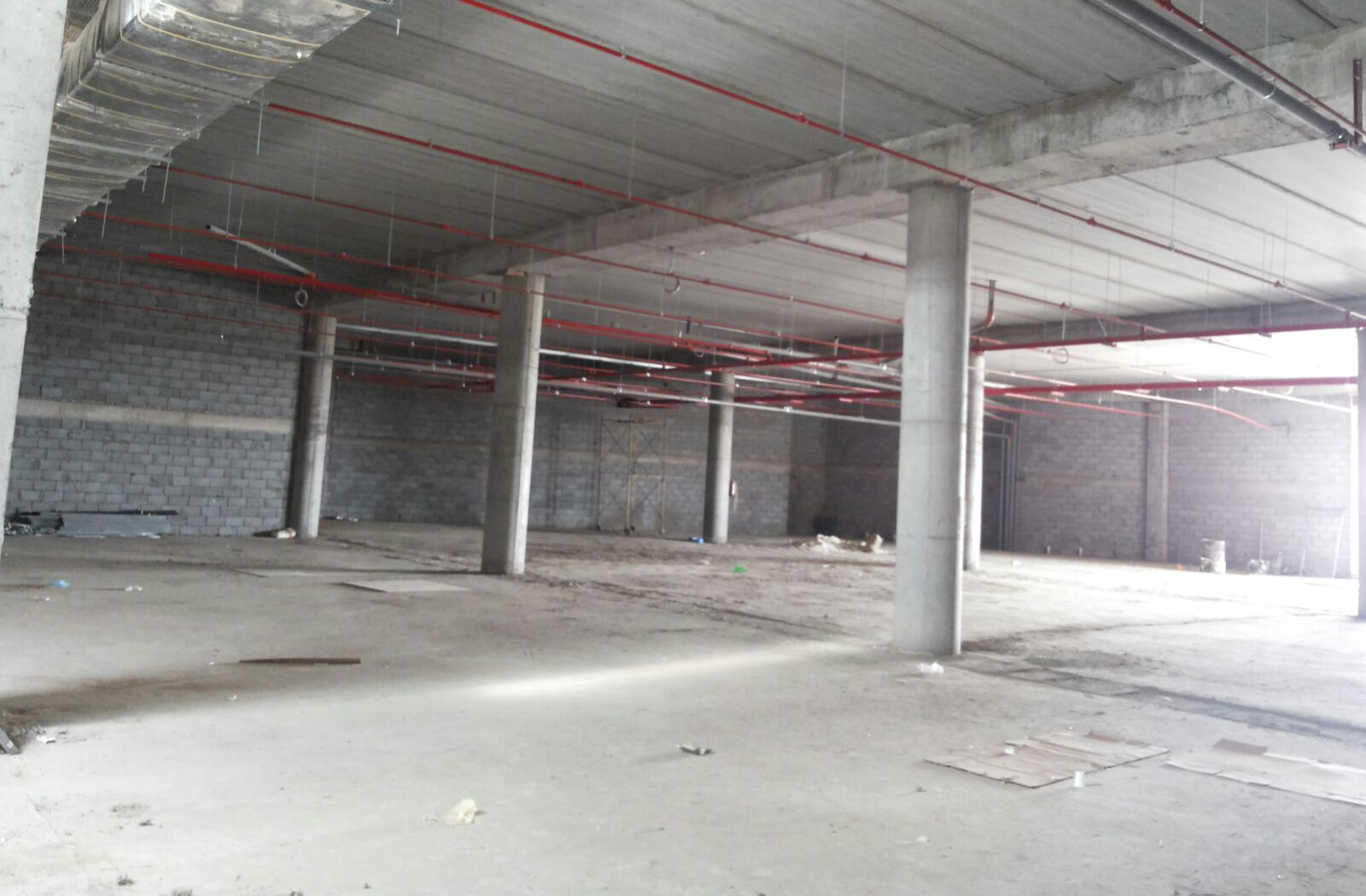 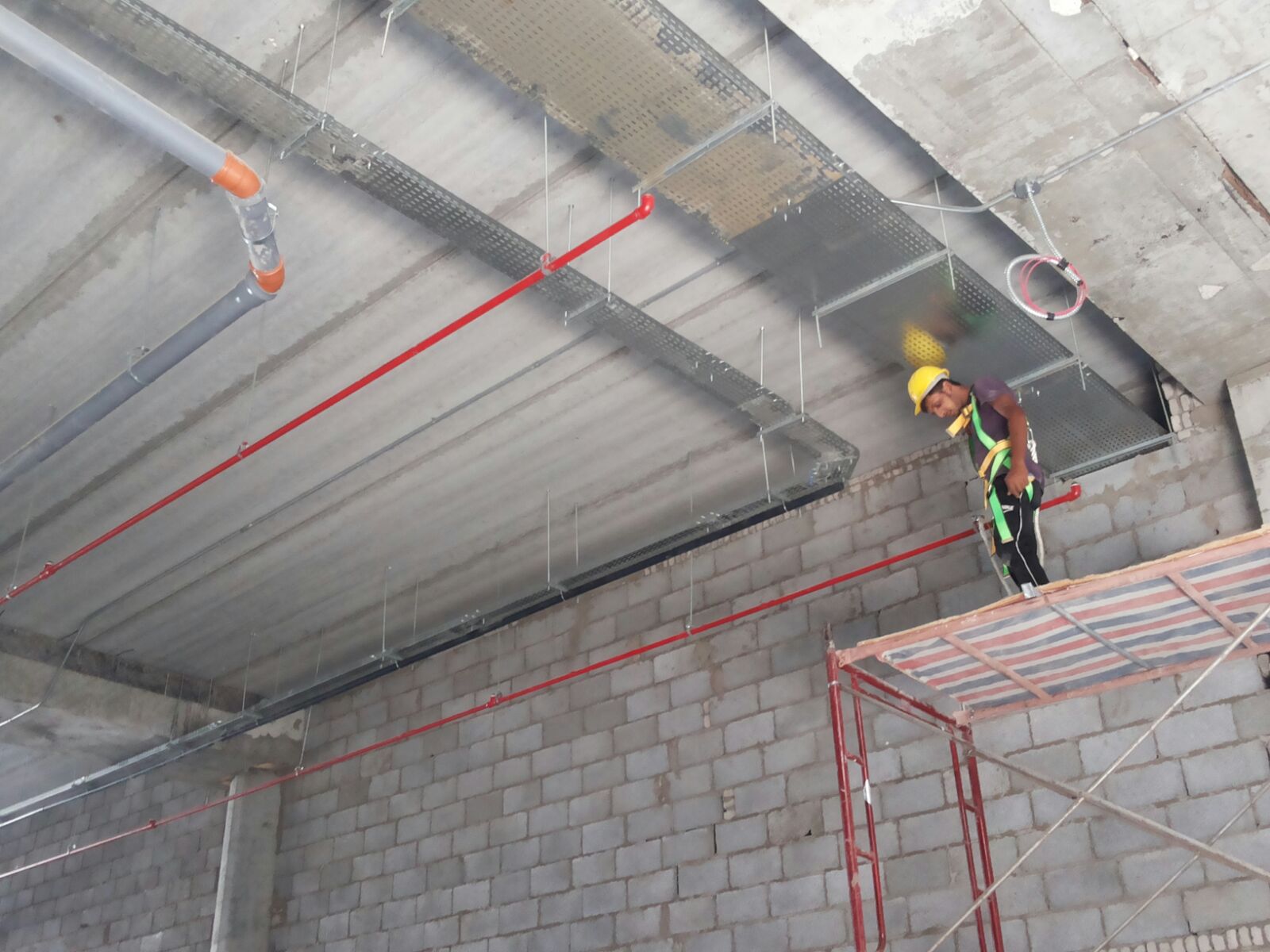 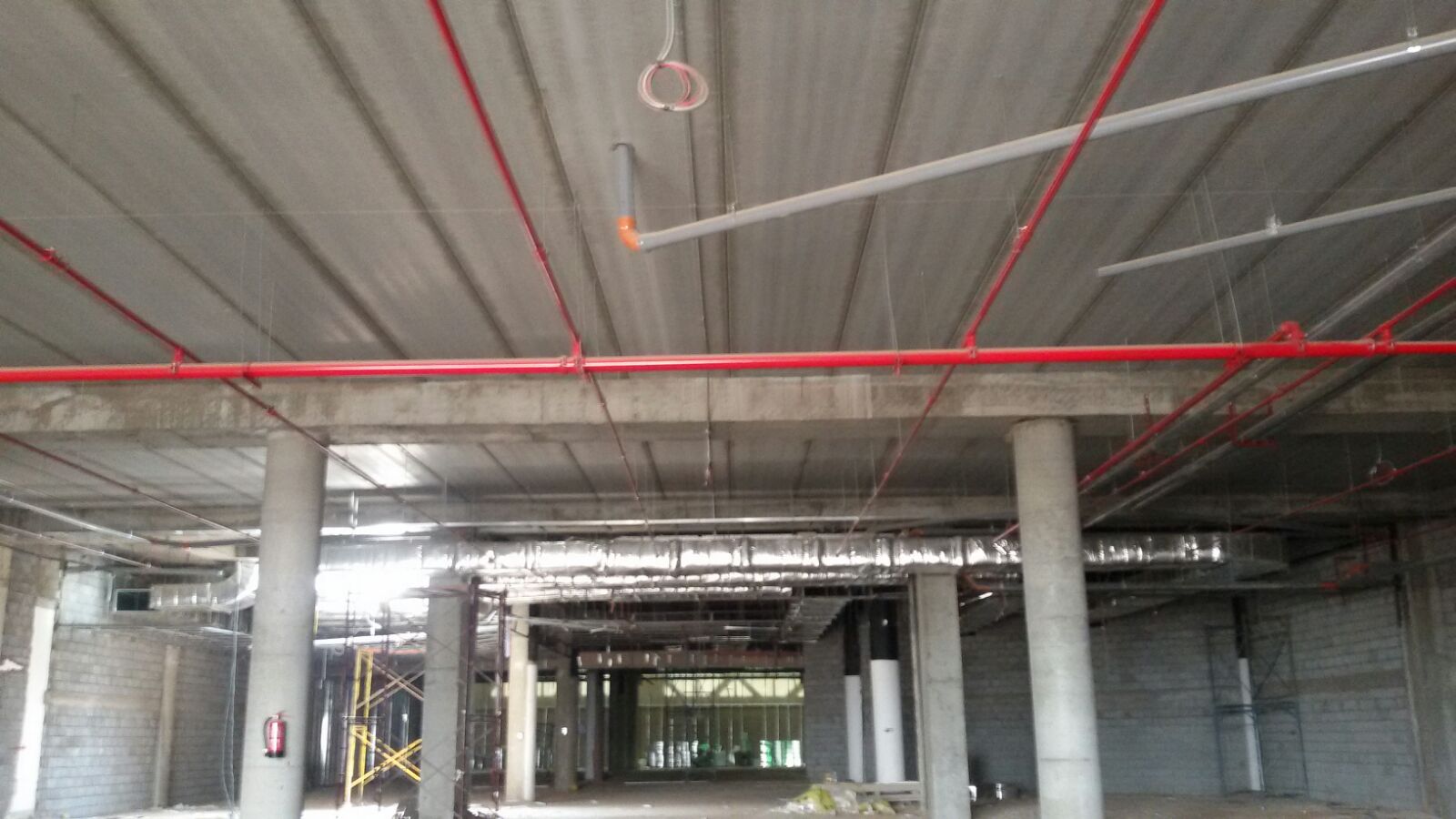 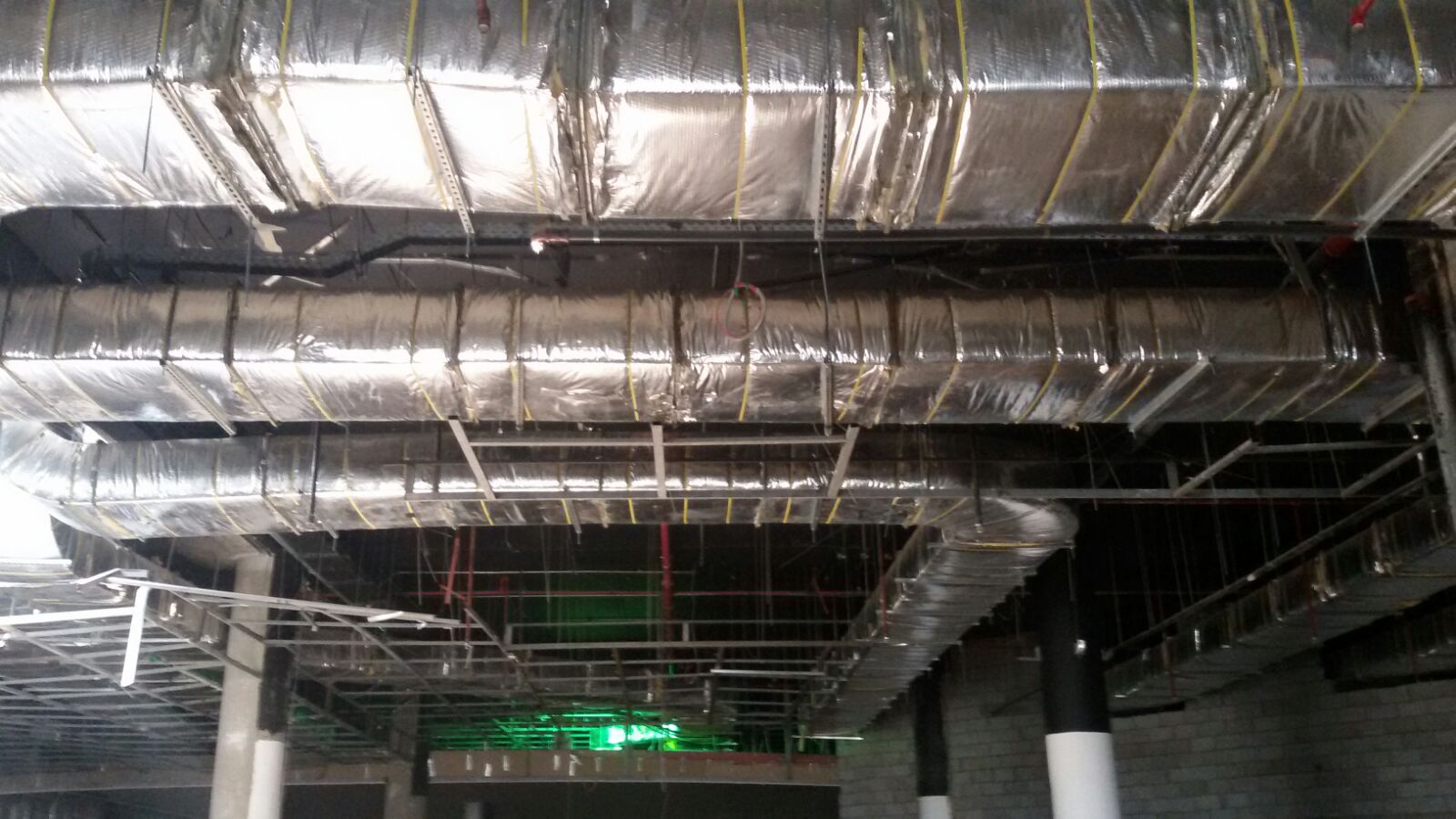 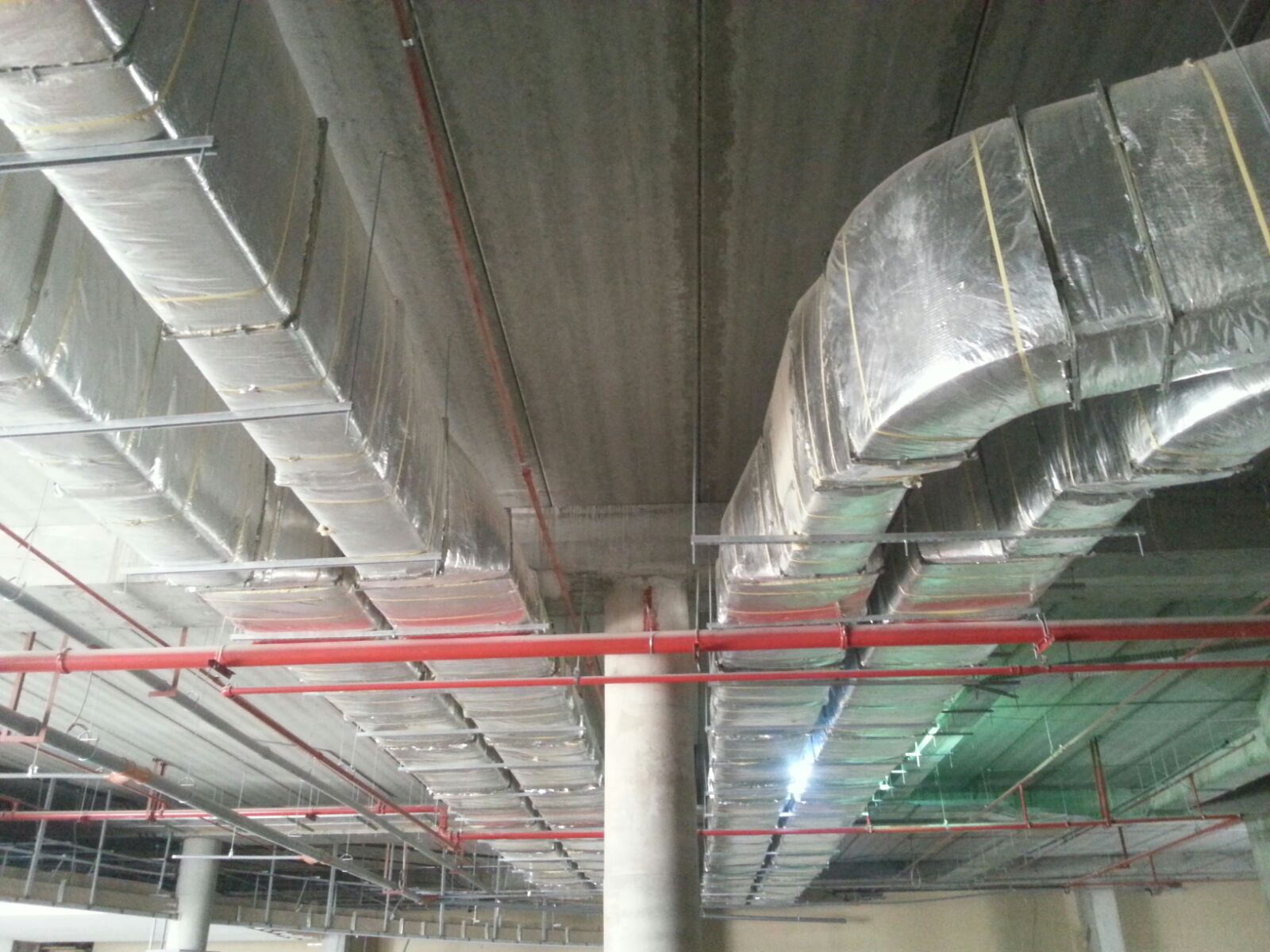 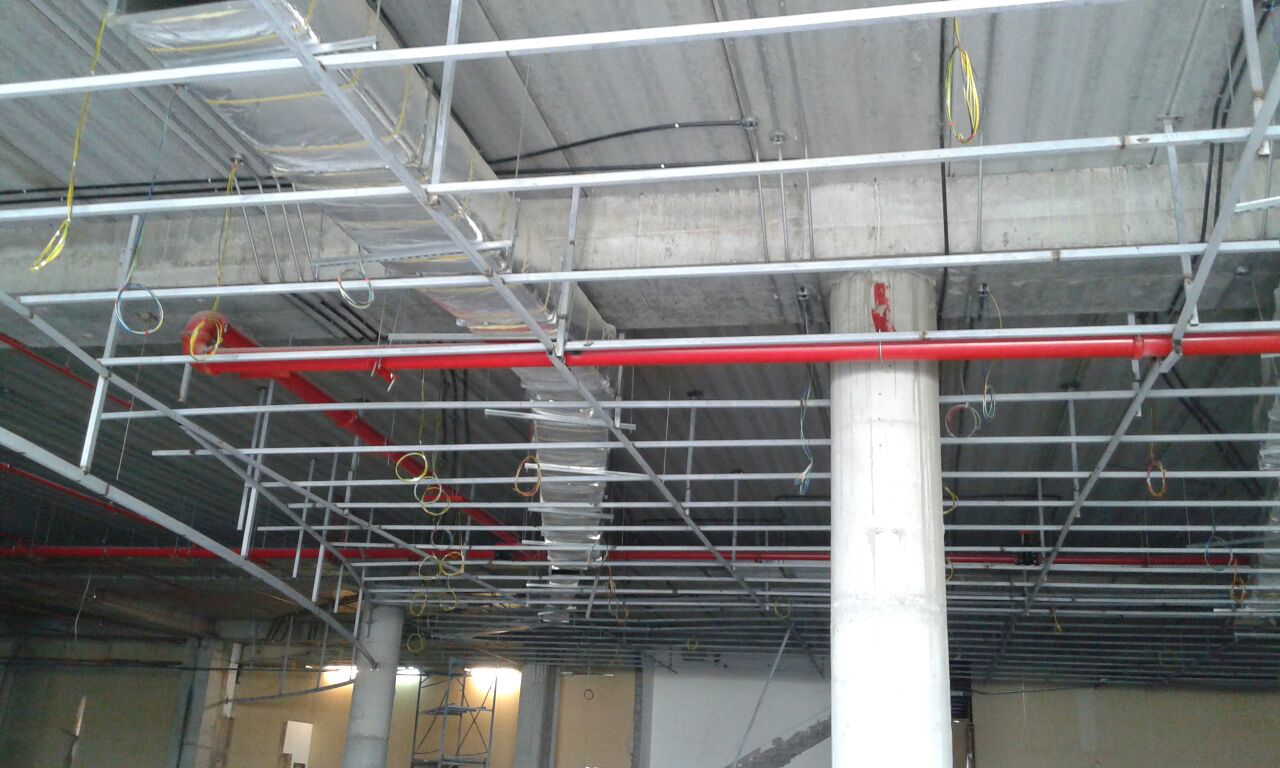 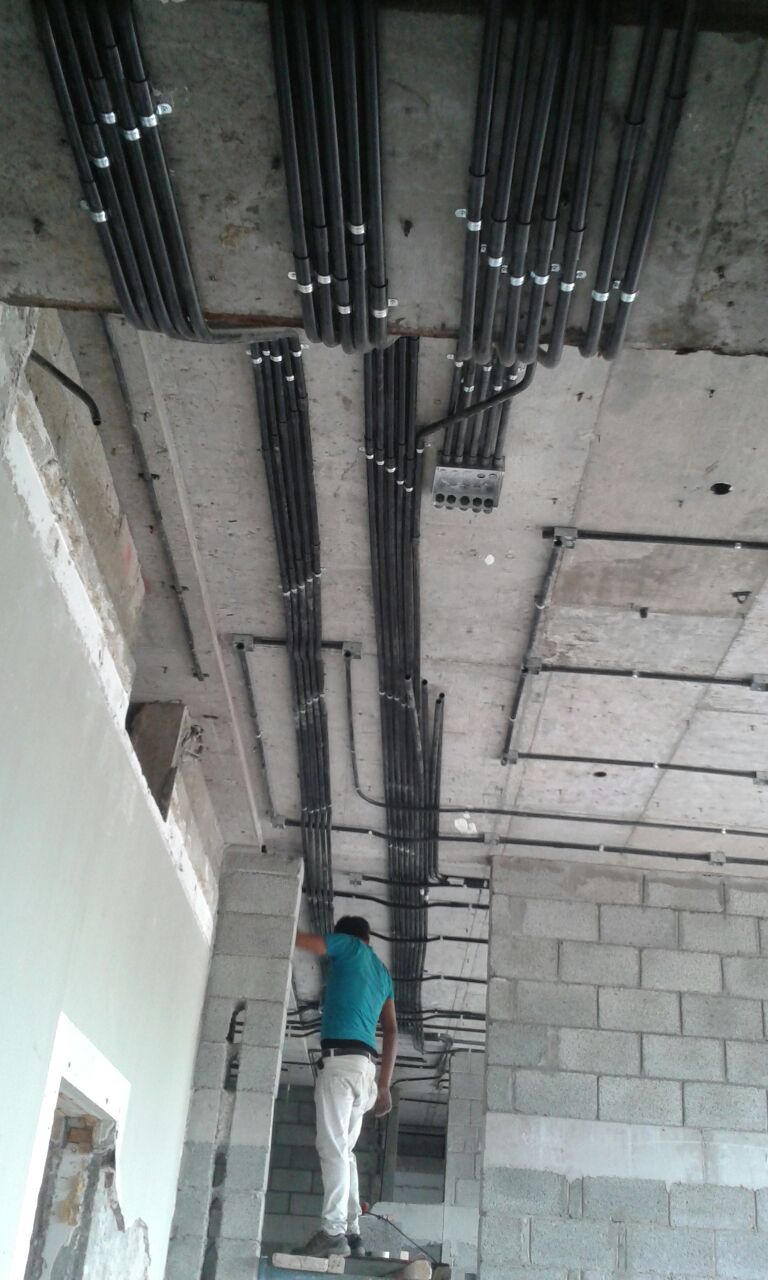 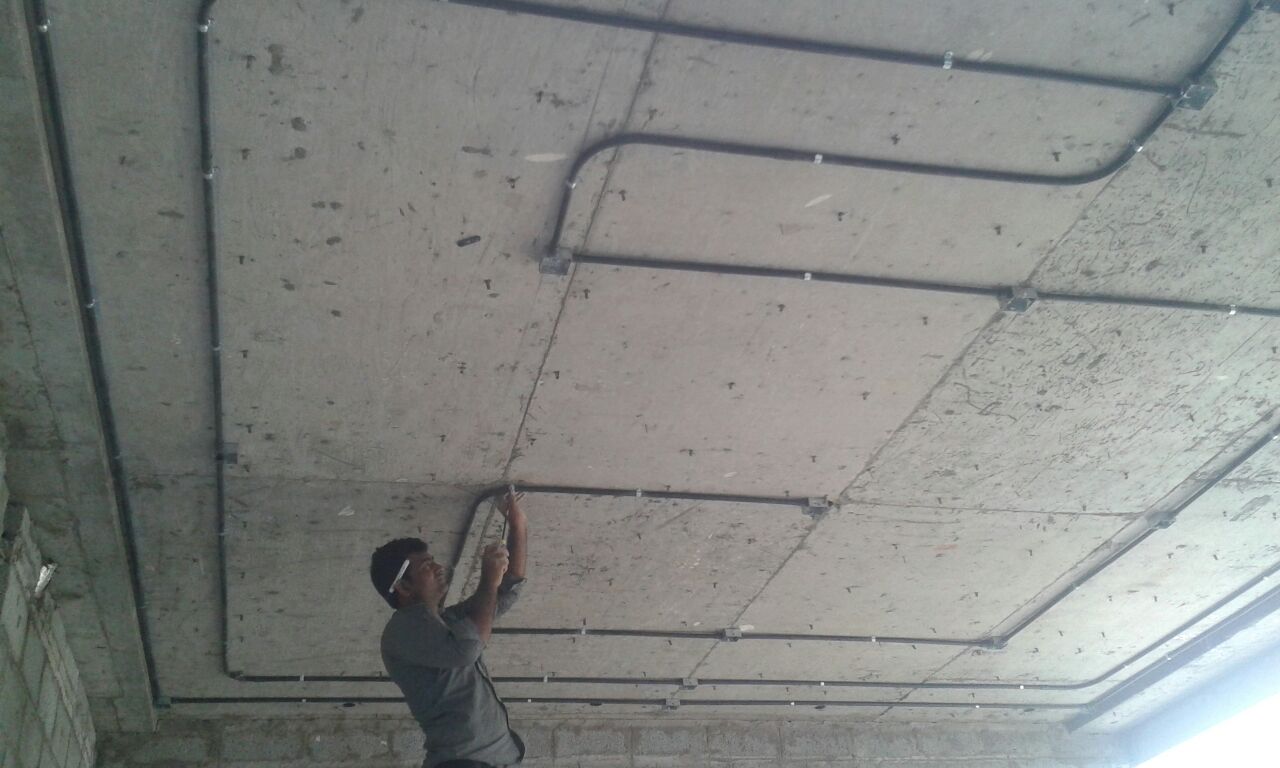 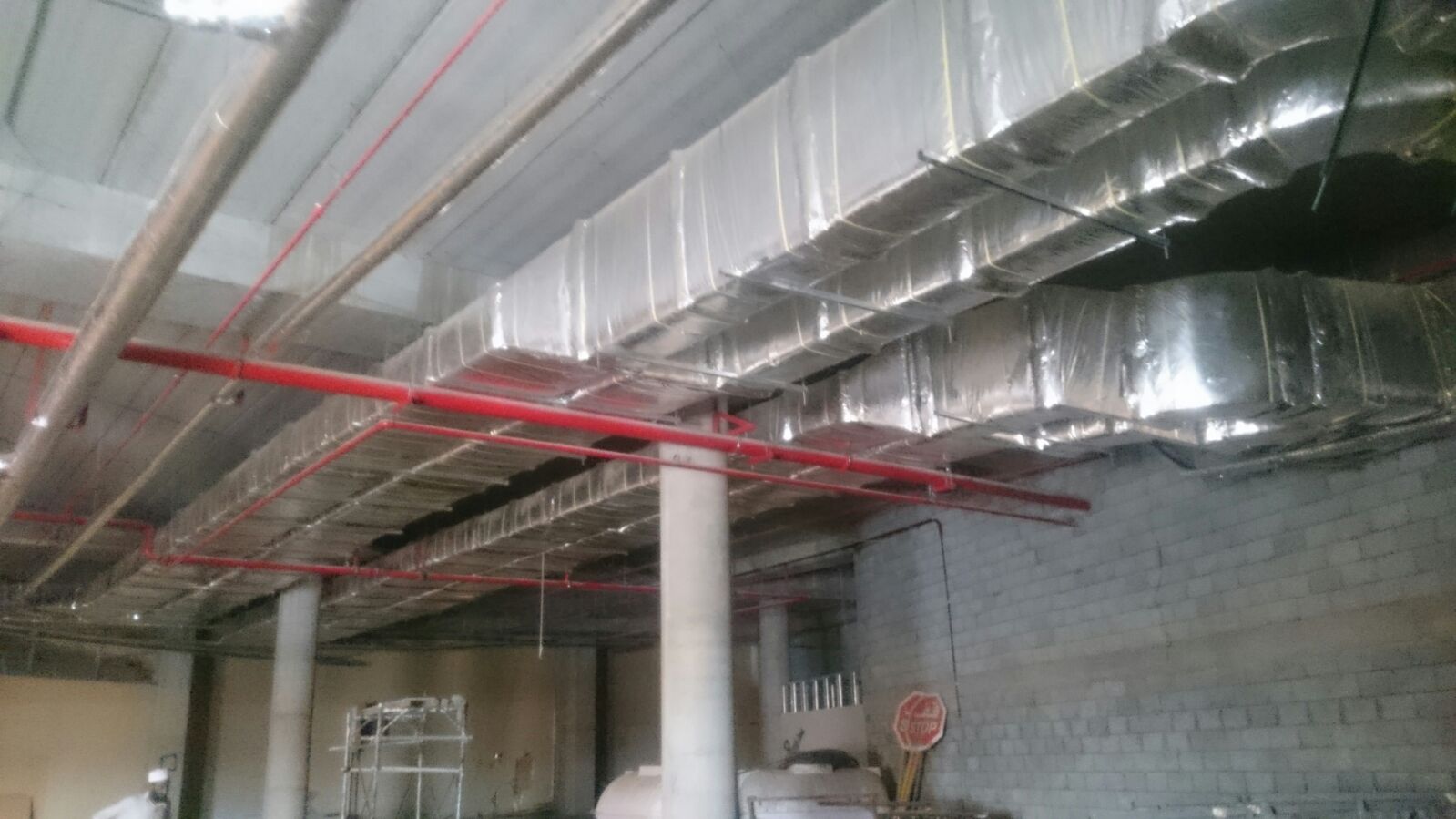 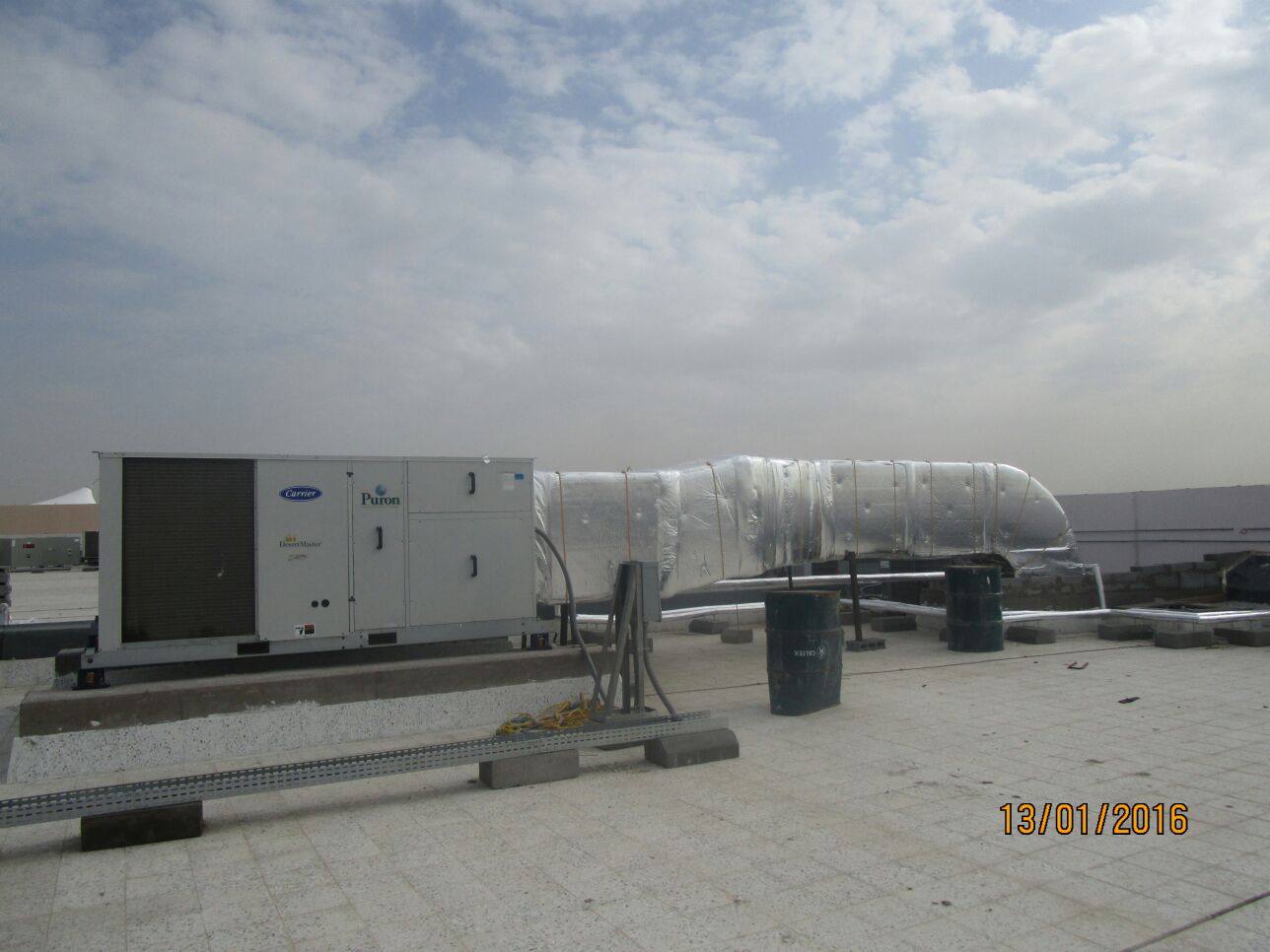 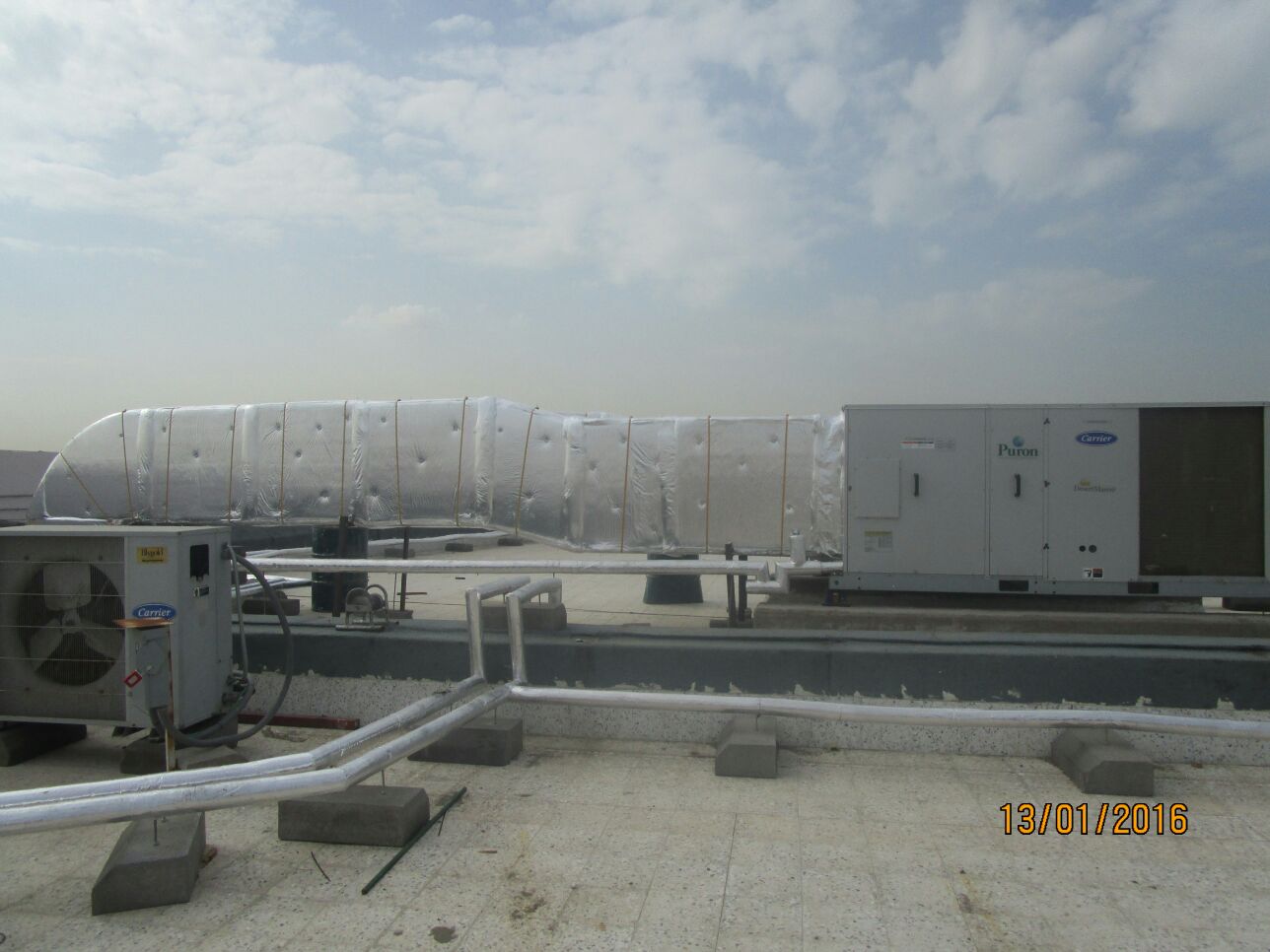 FINISHING WORKS
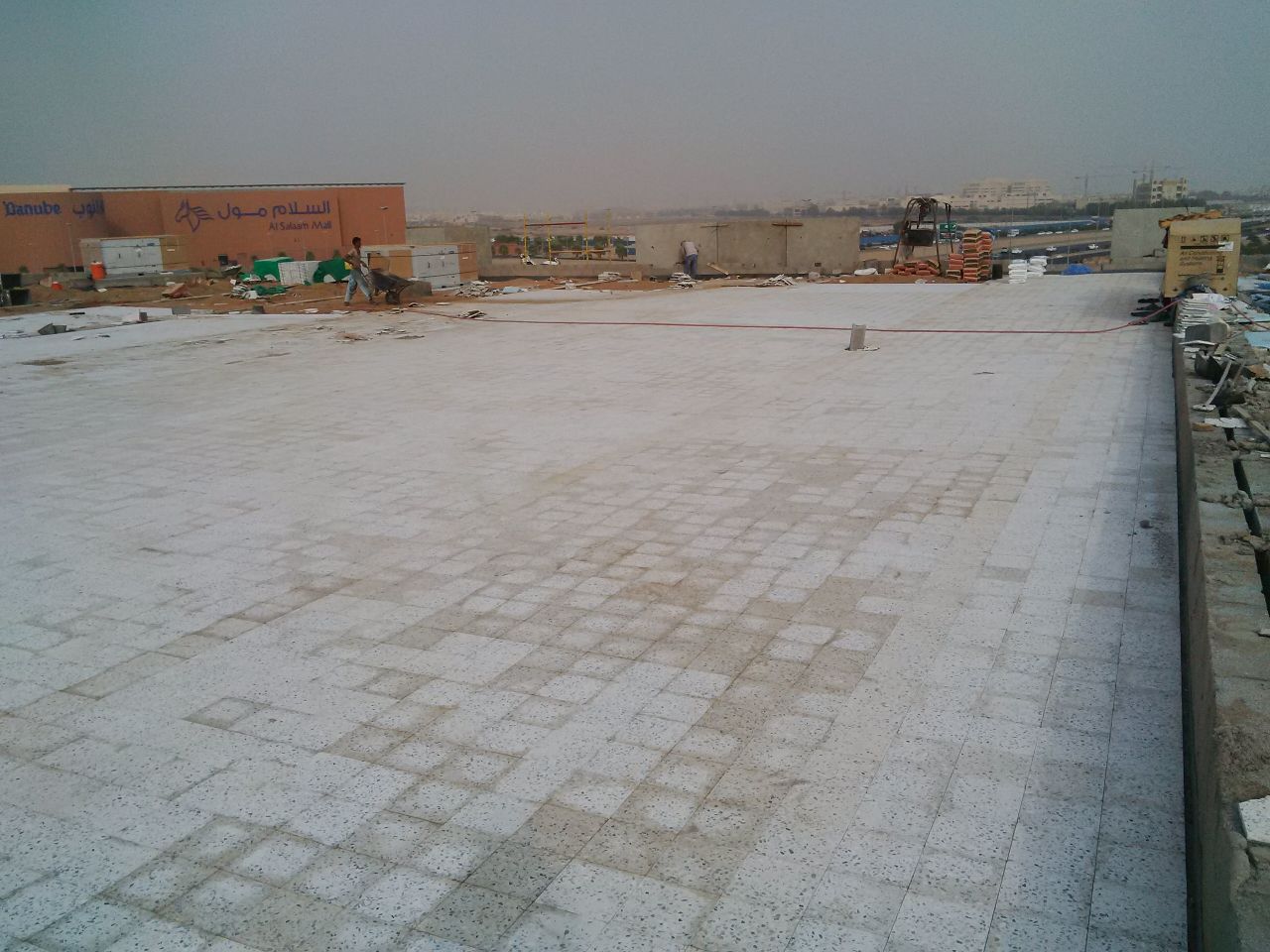 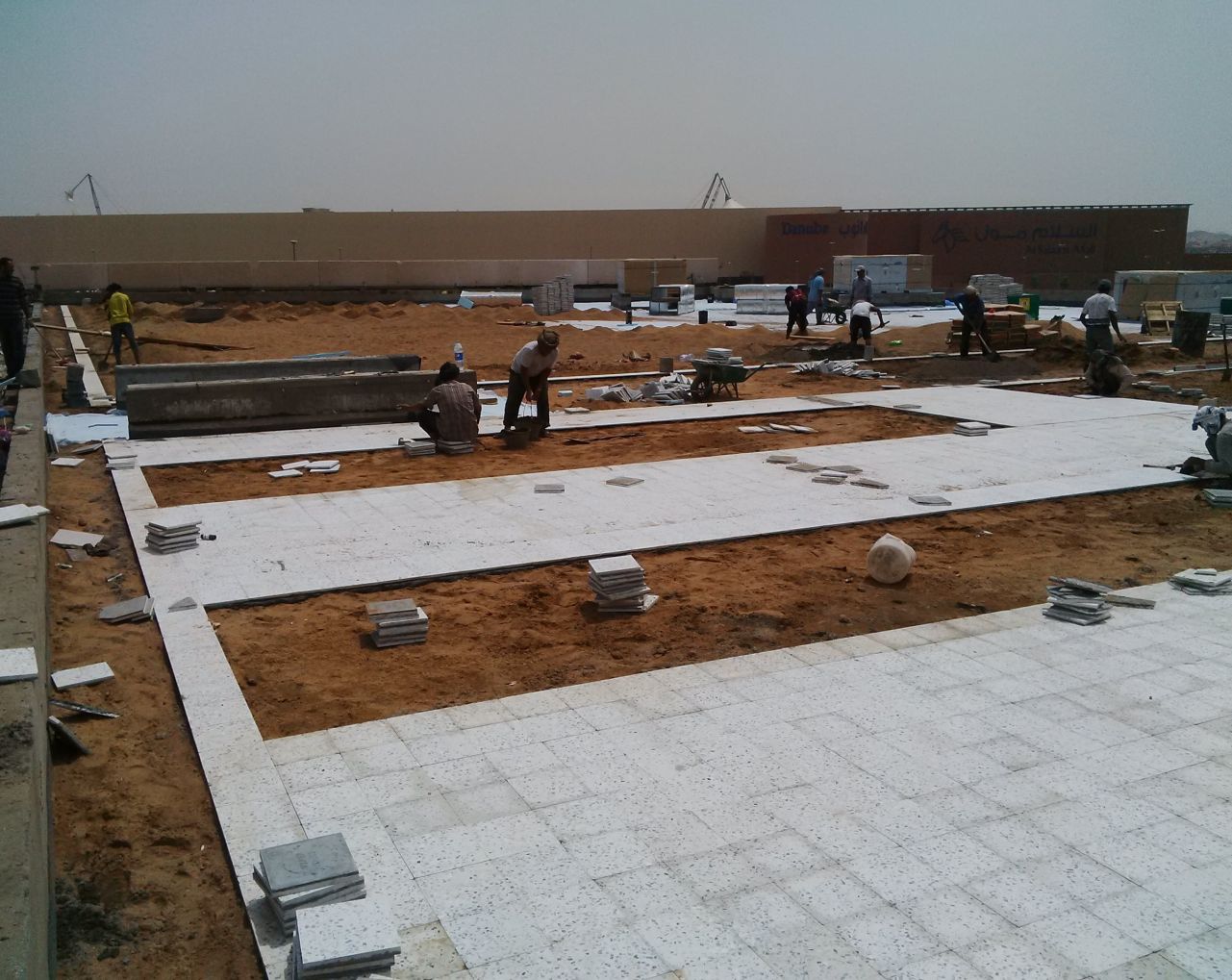 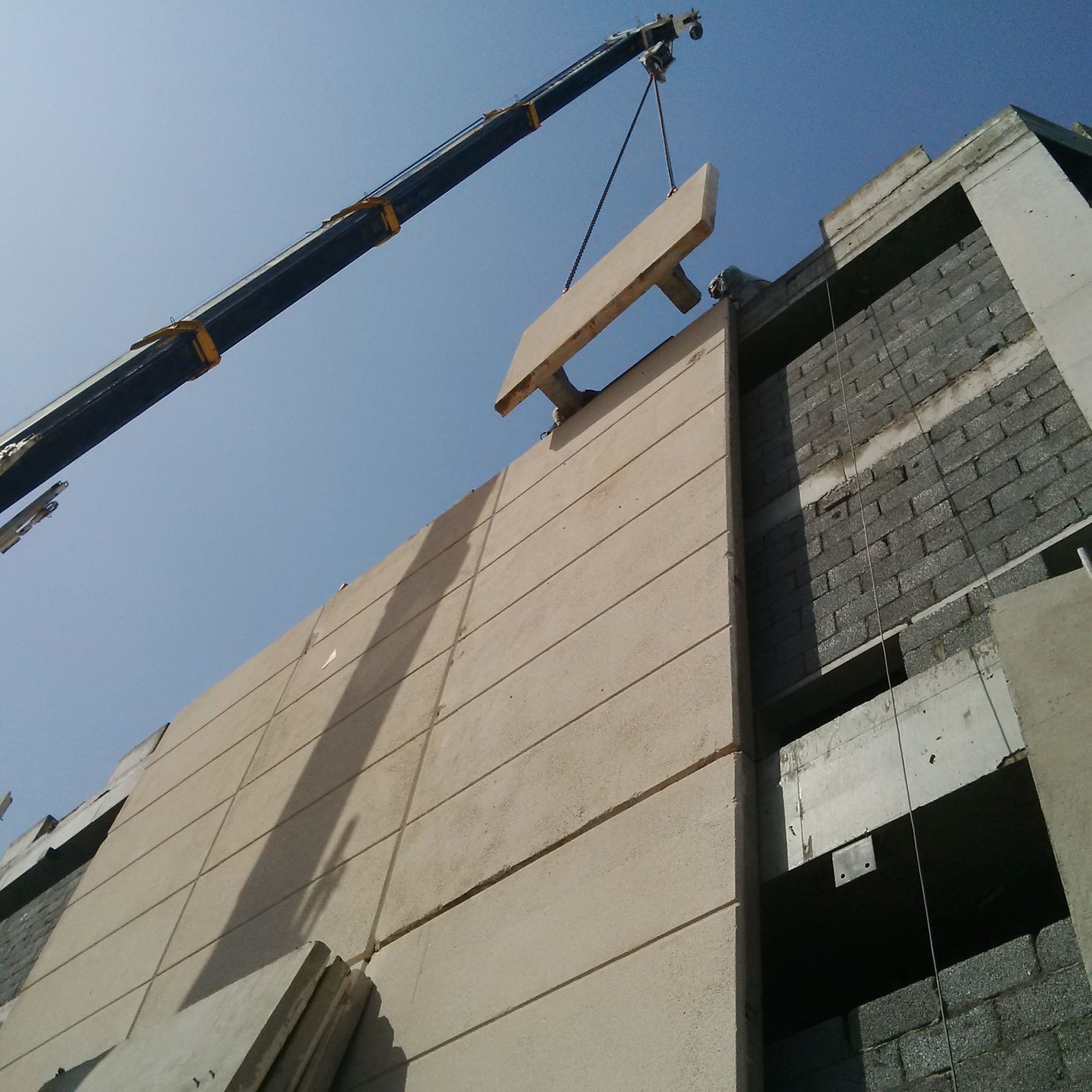 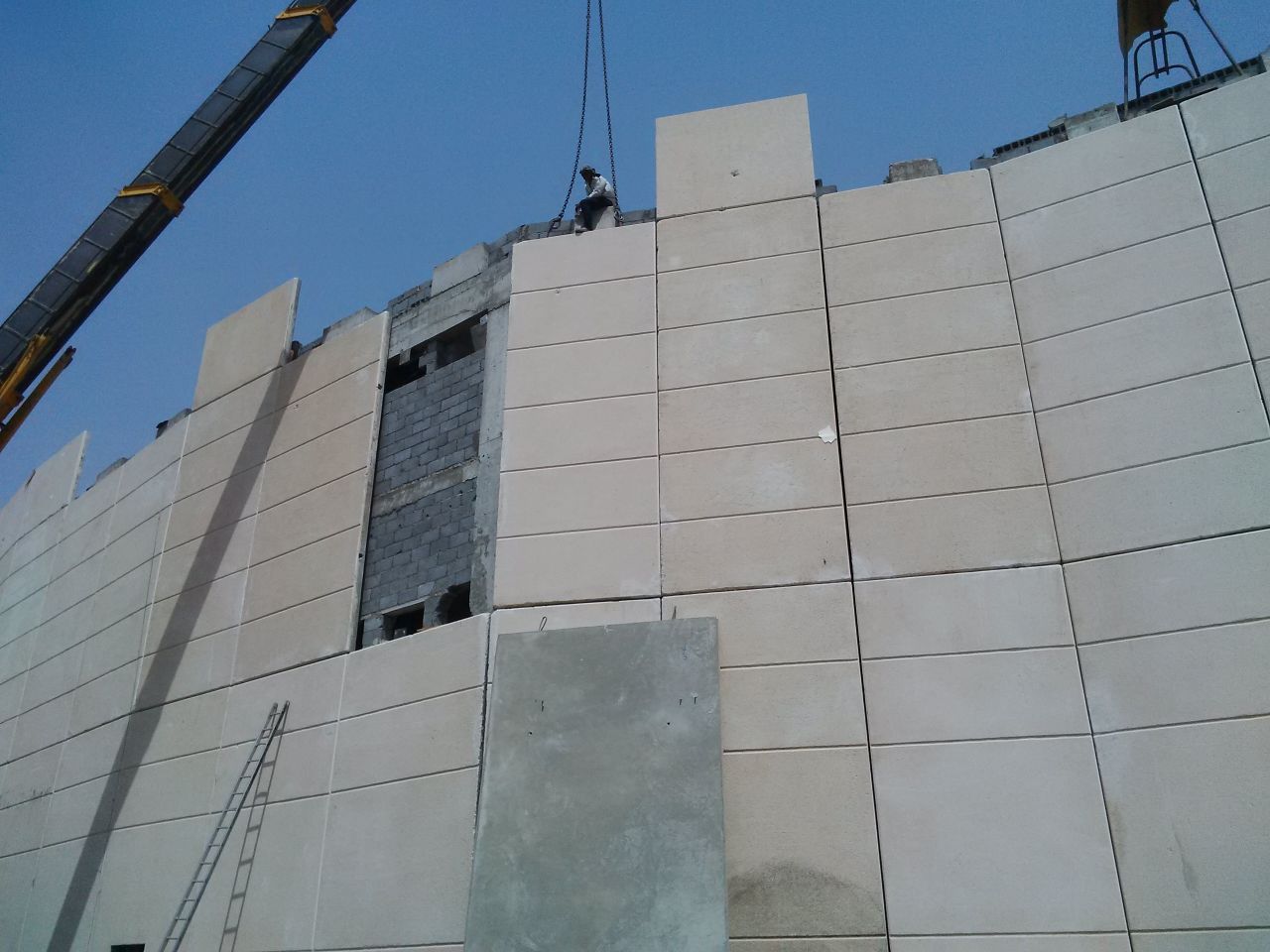 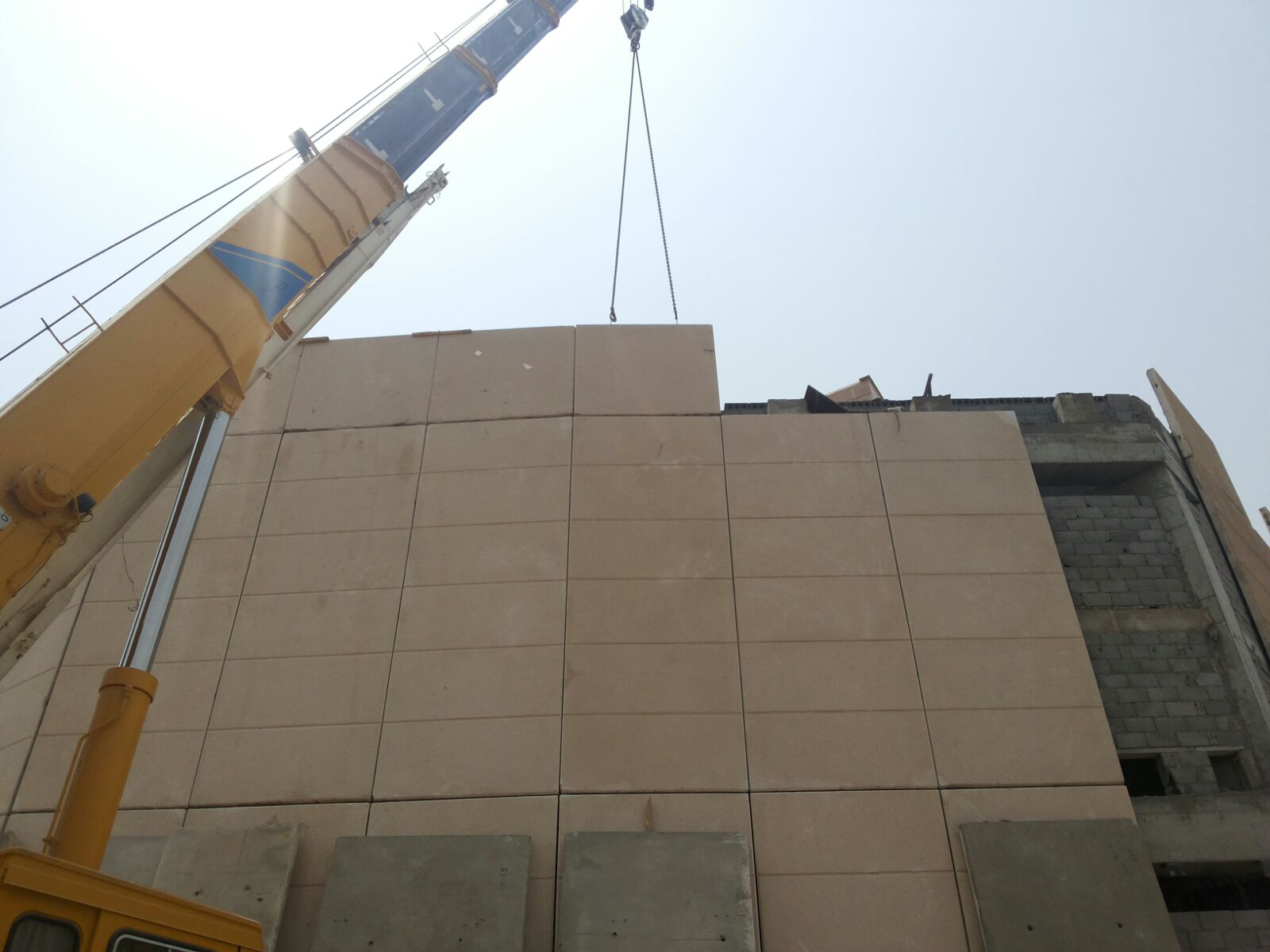 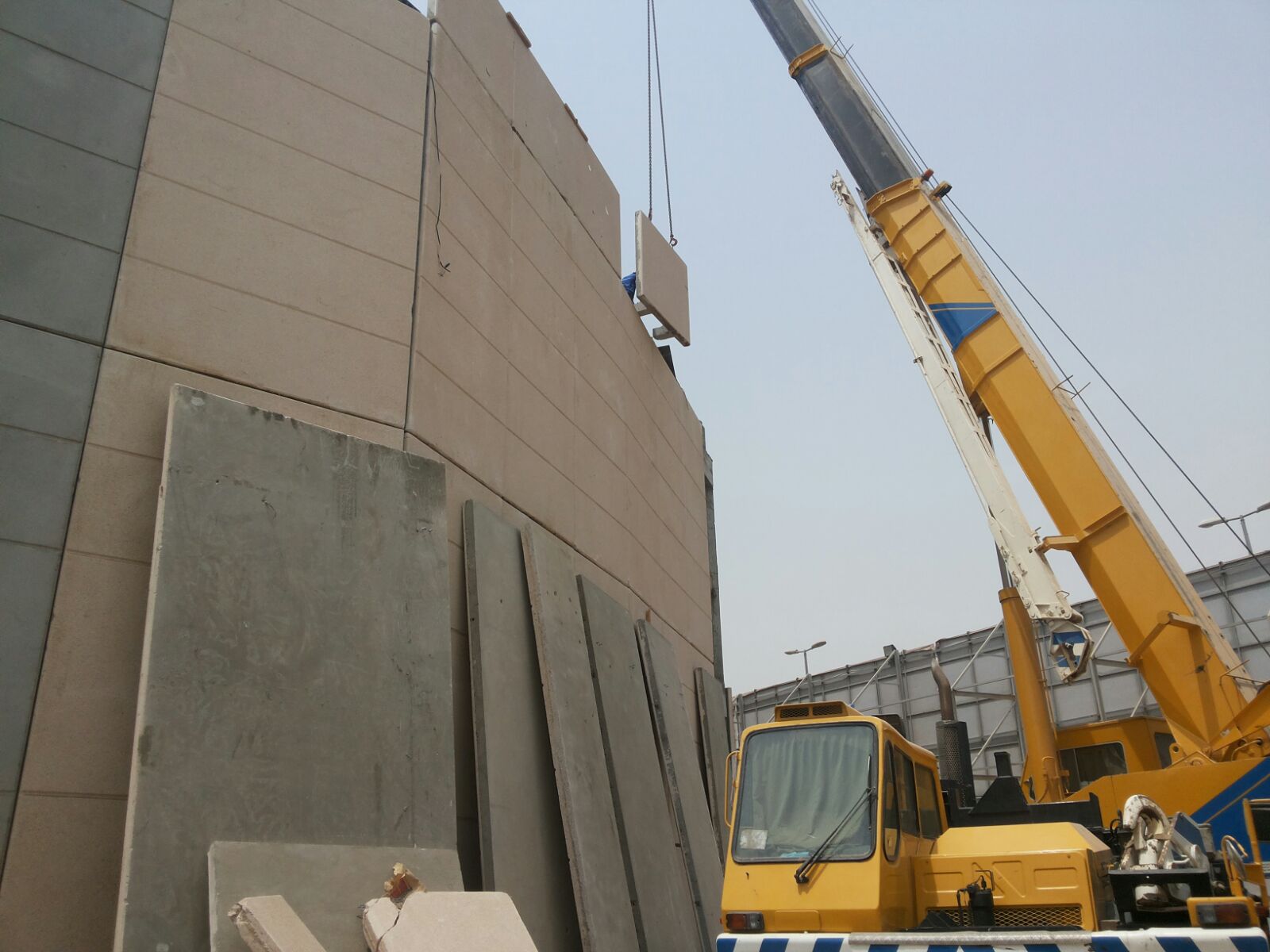 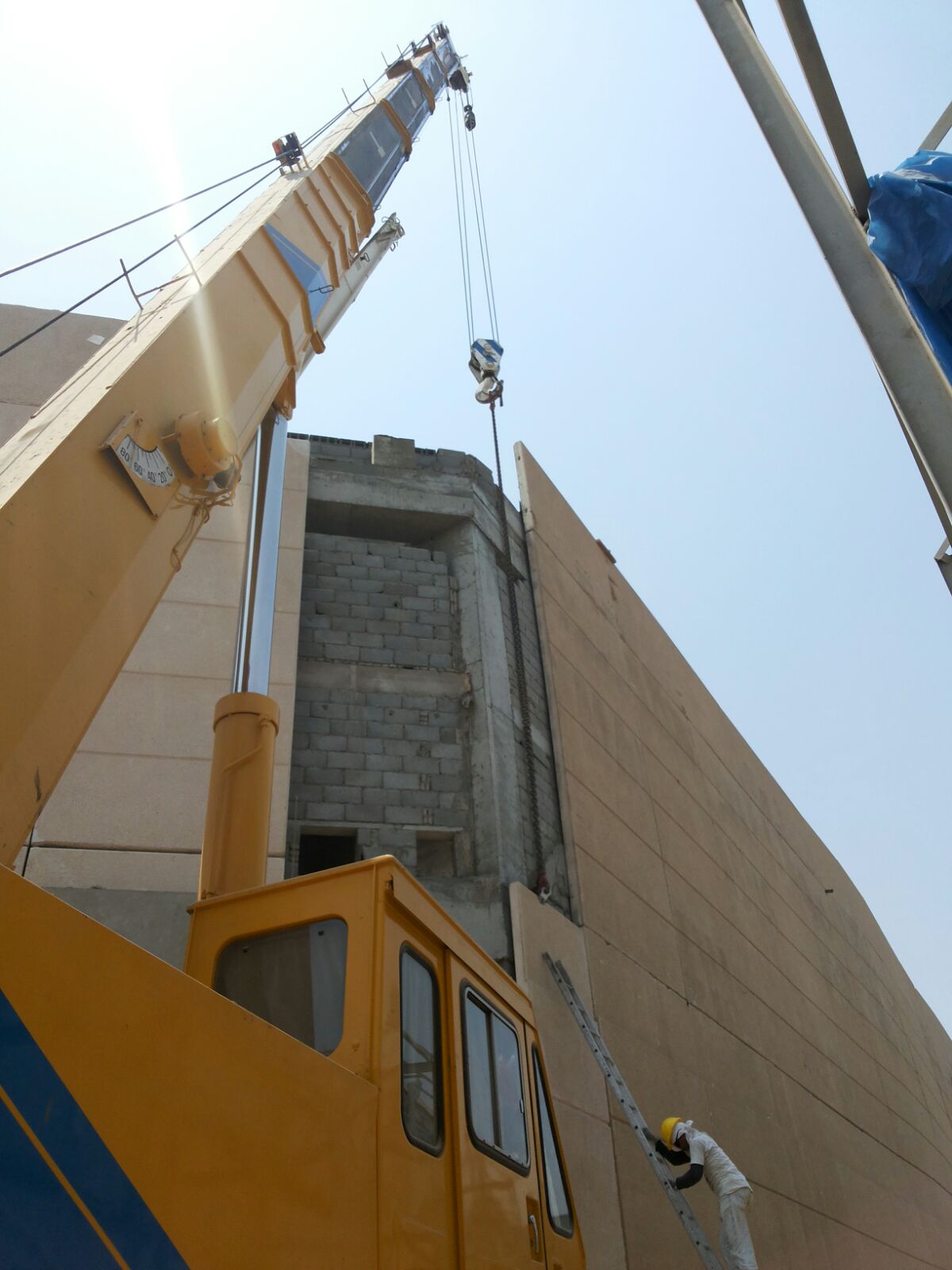 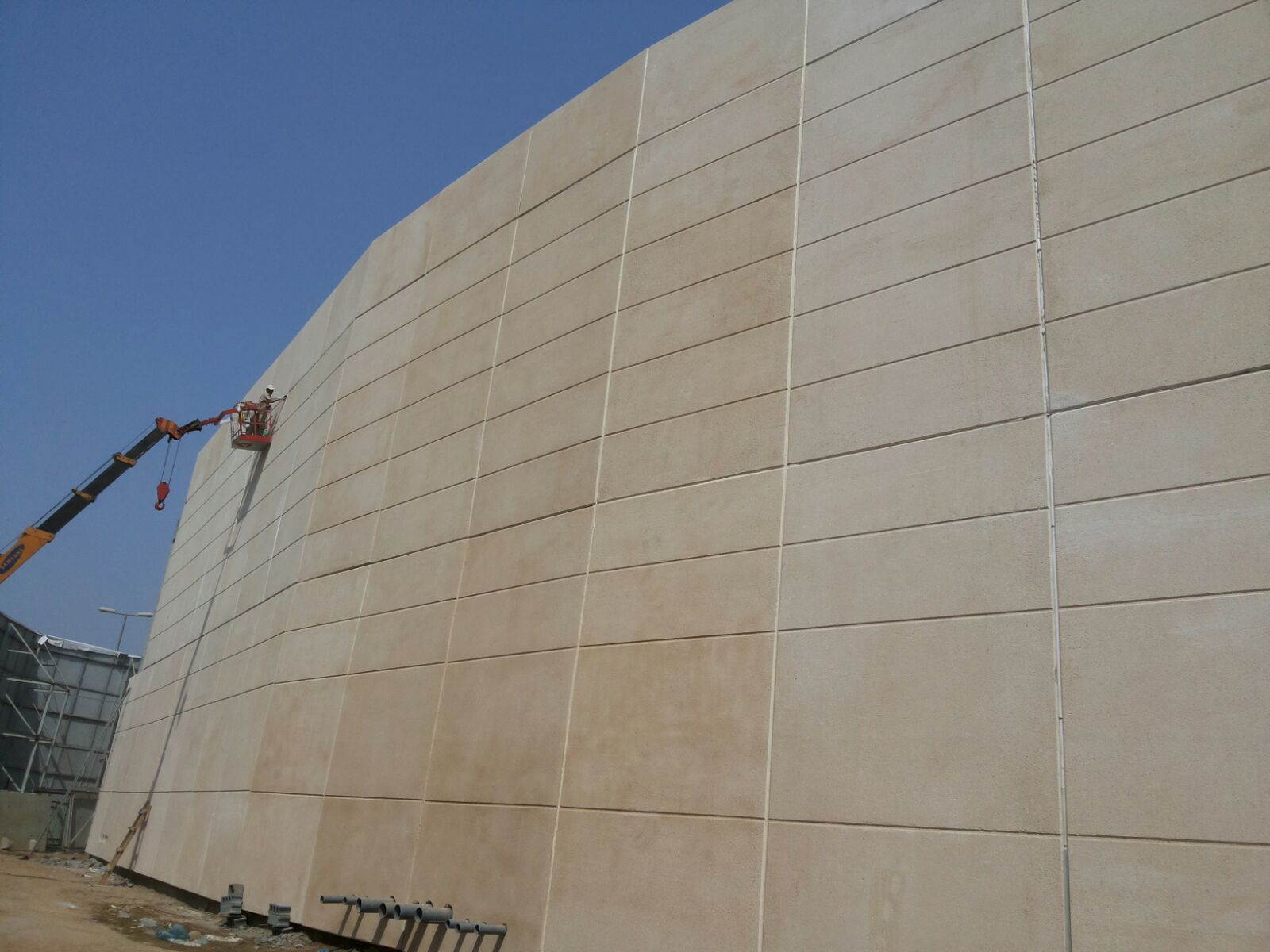 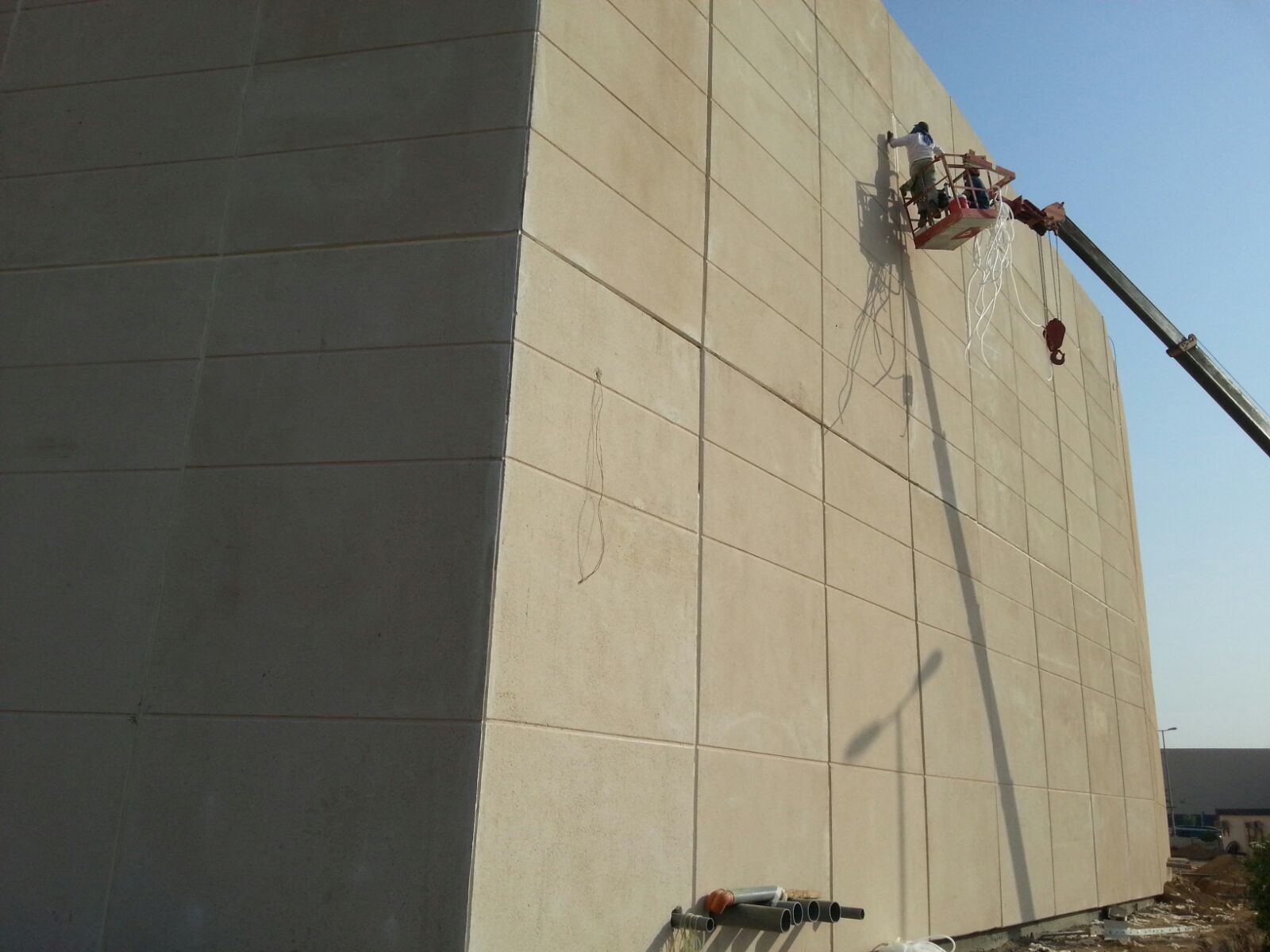 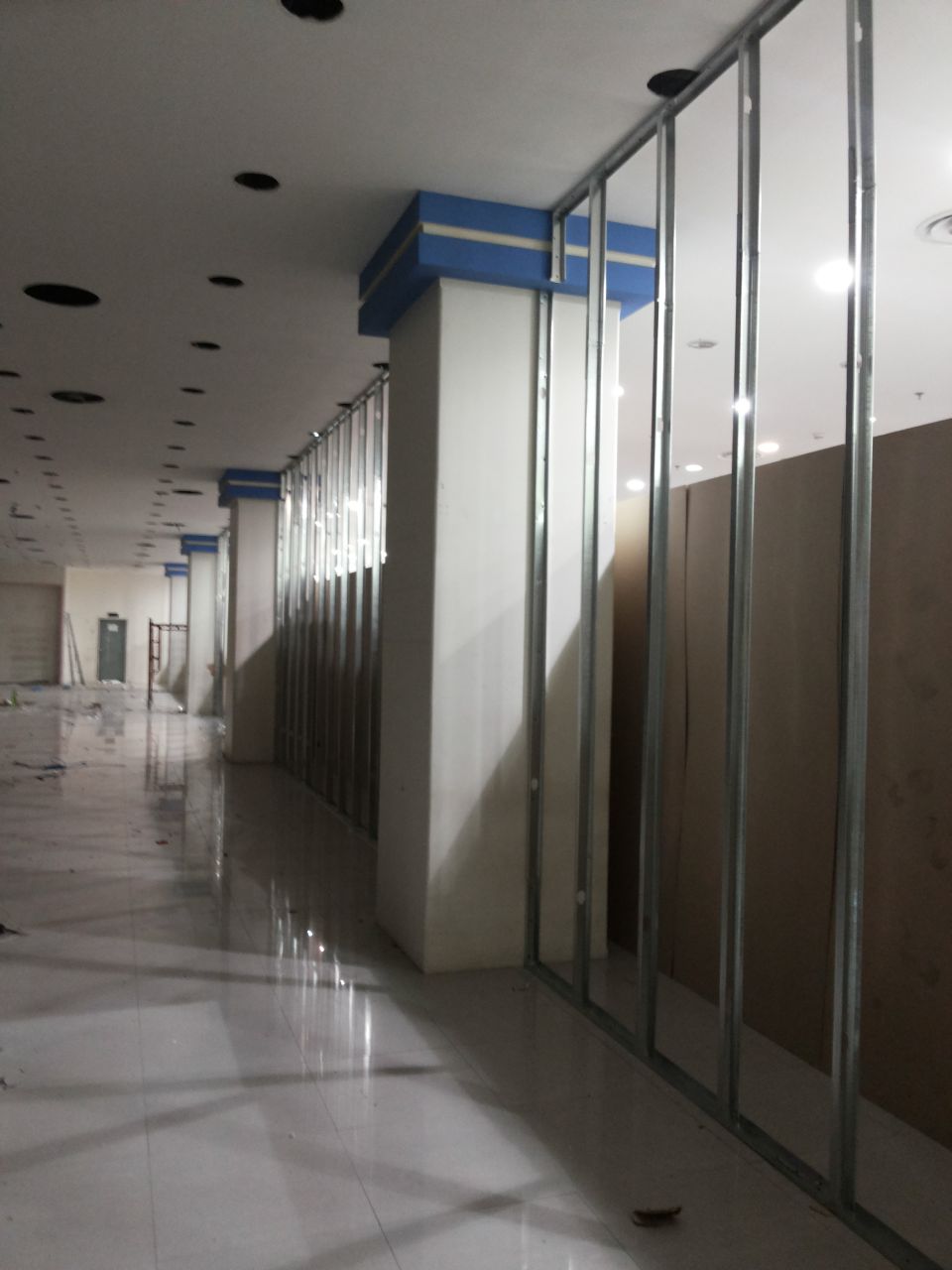 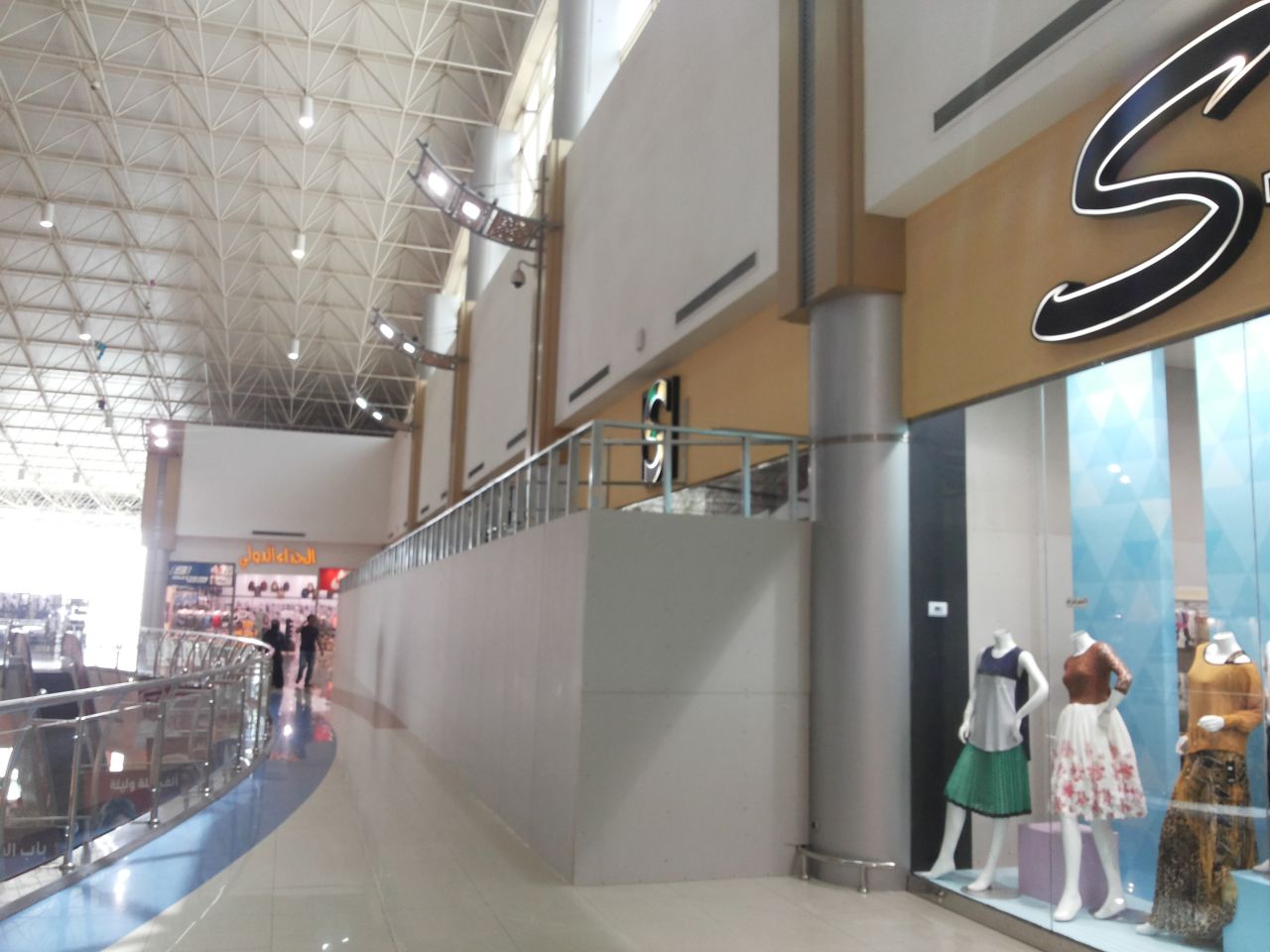 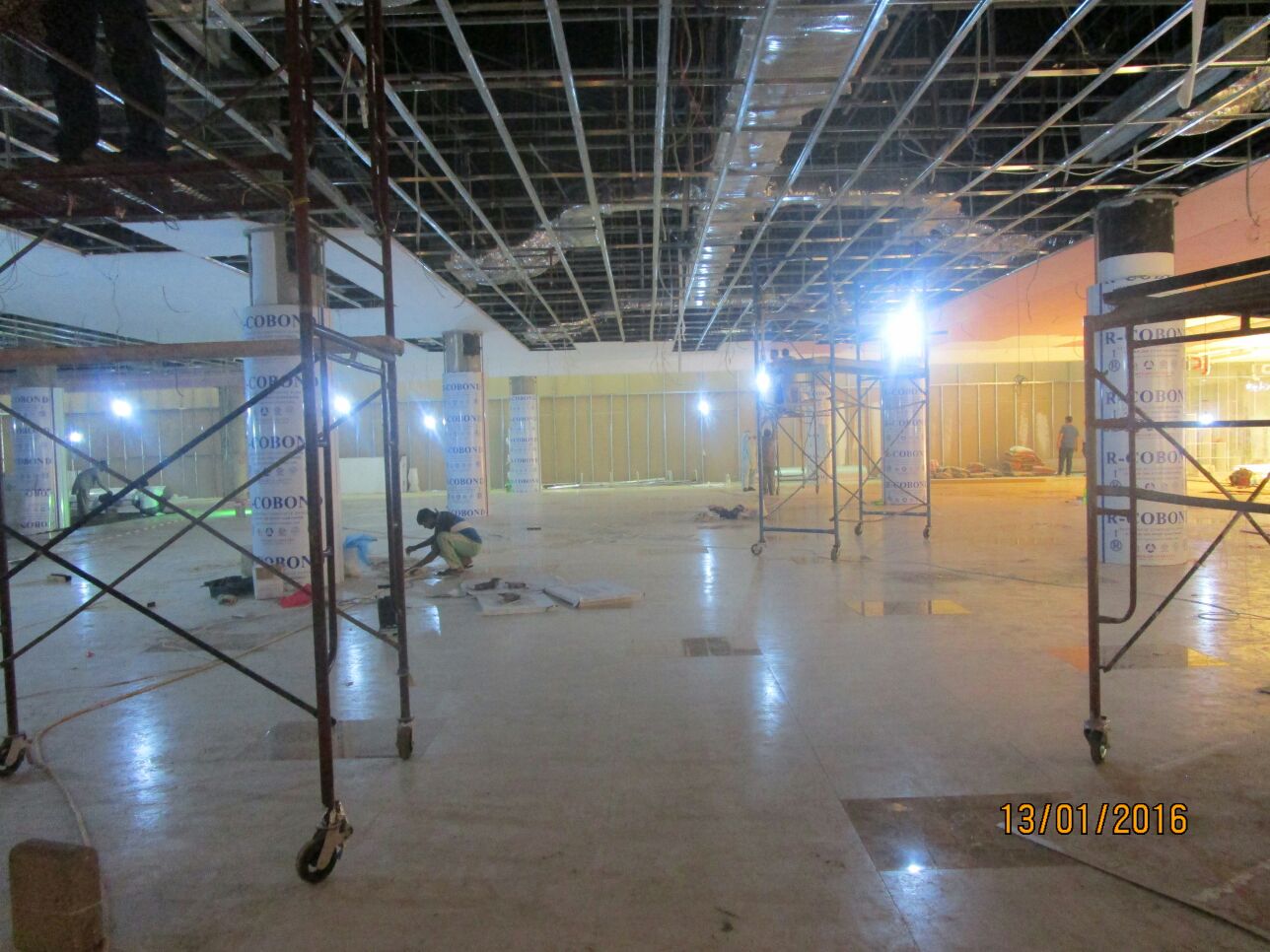 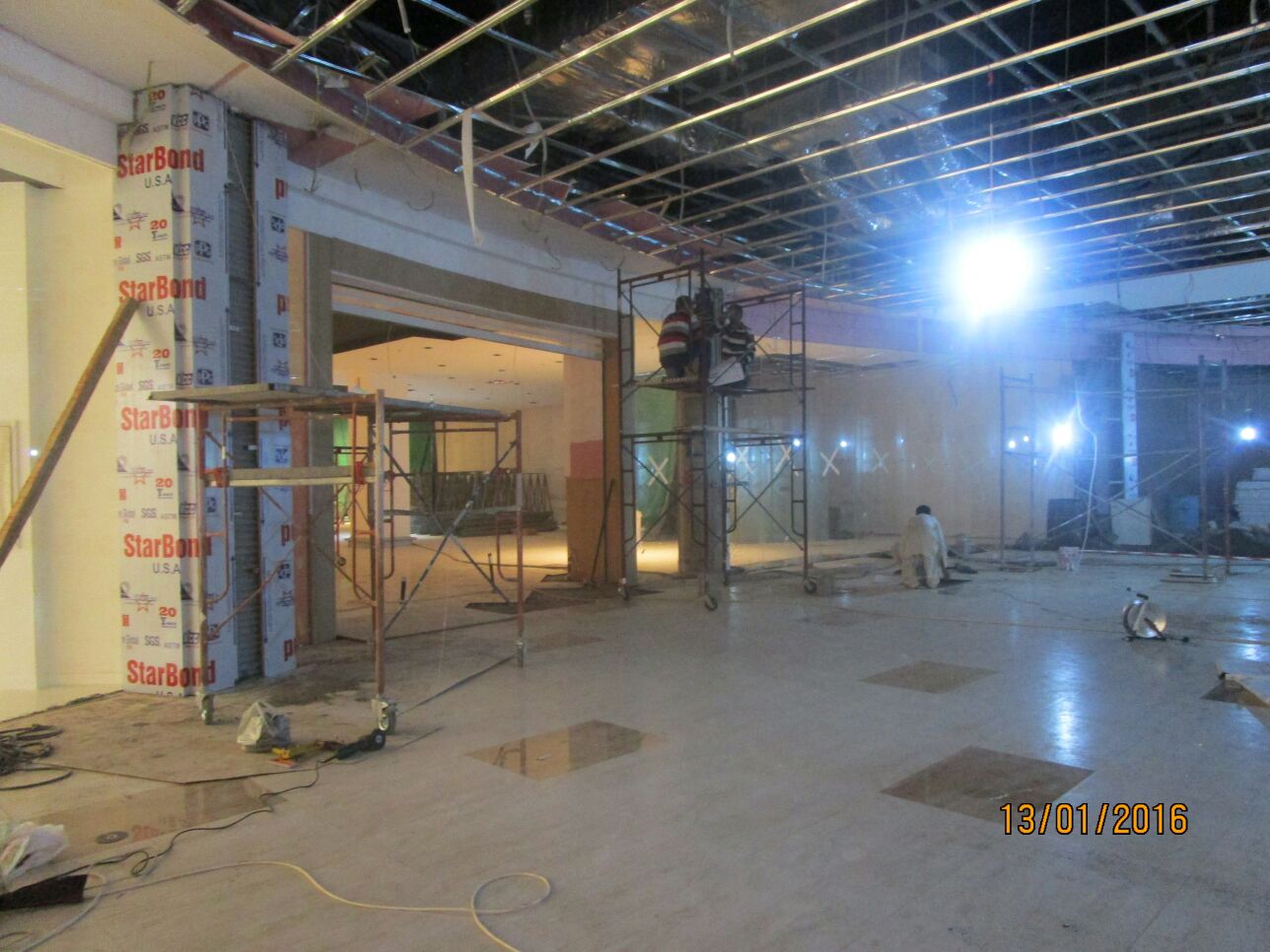 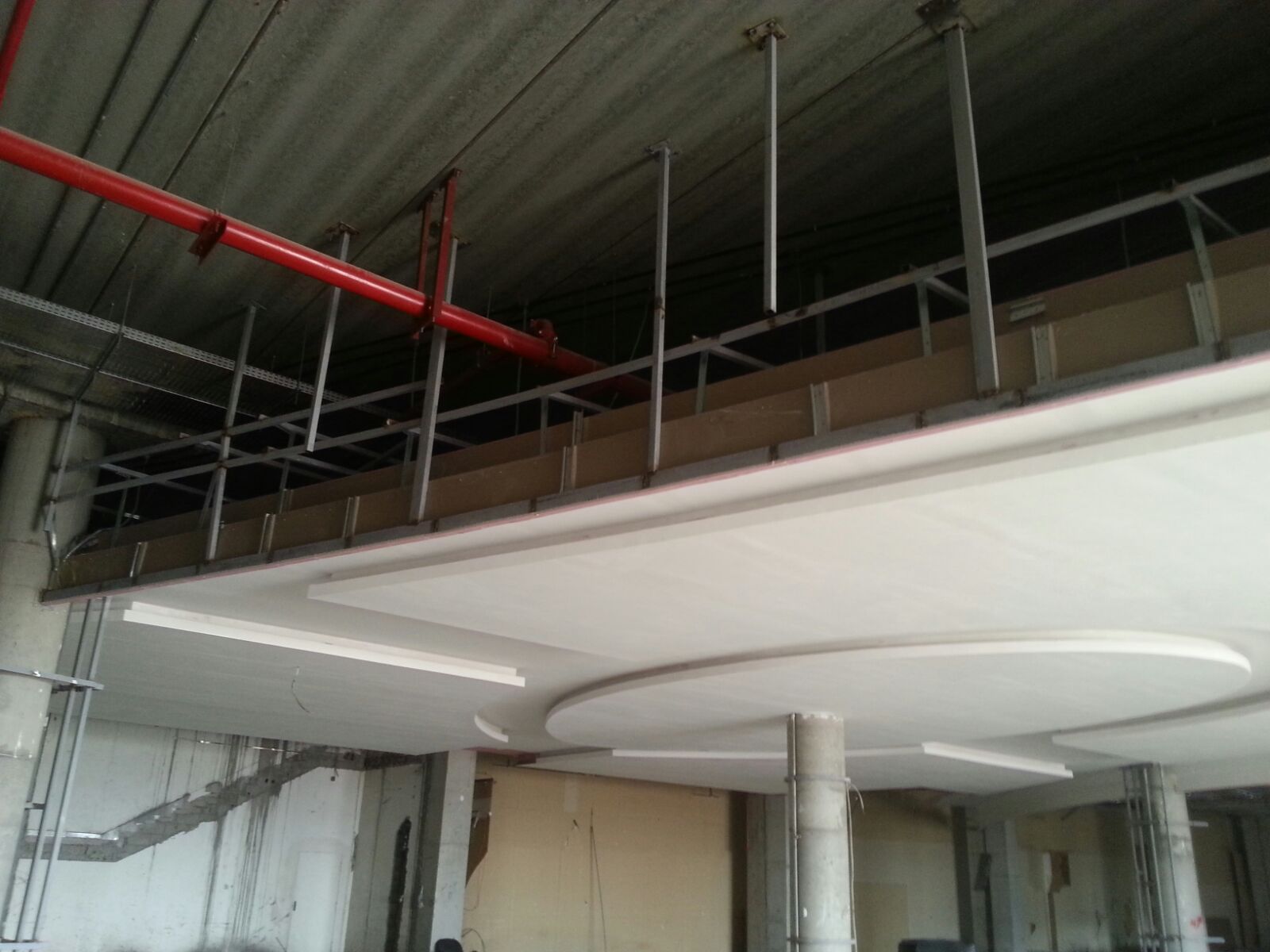 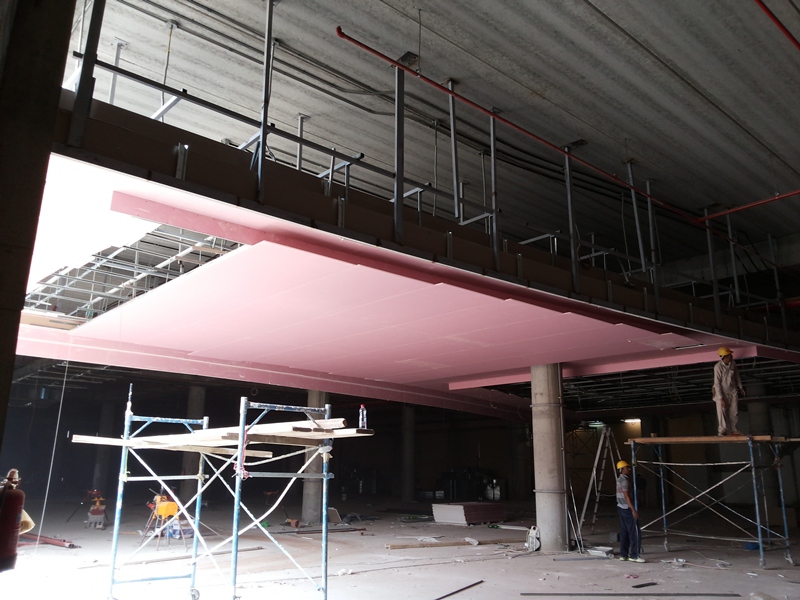 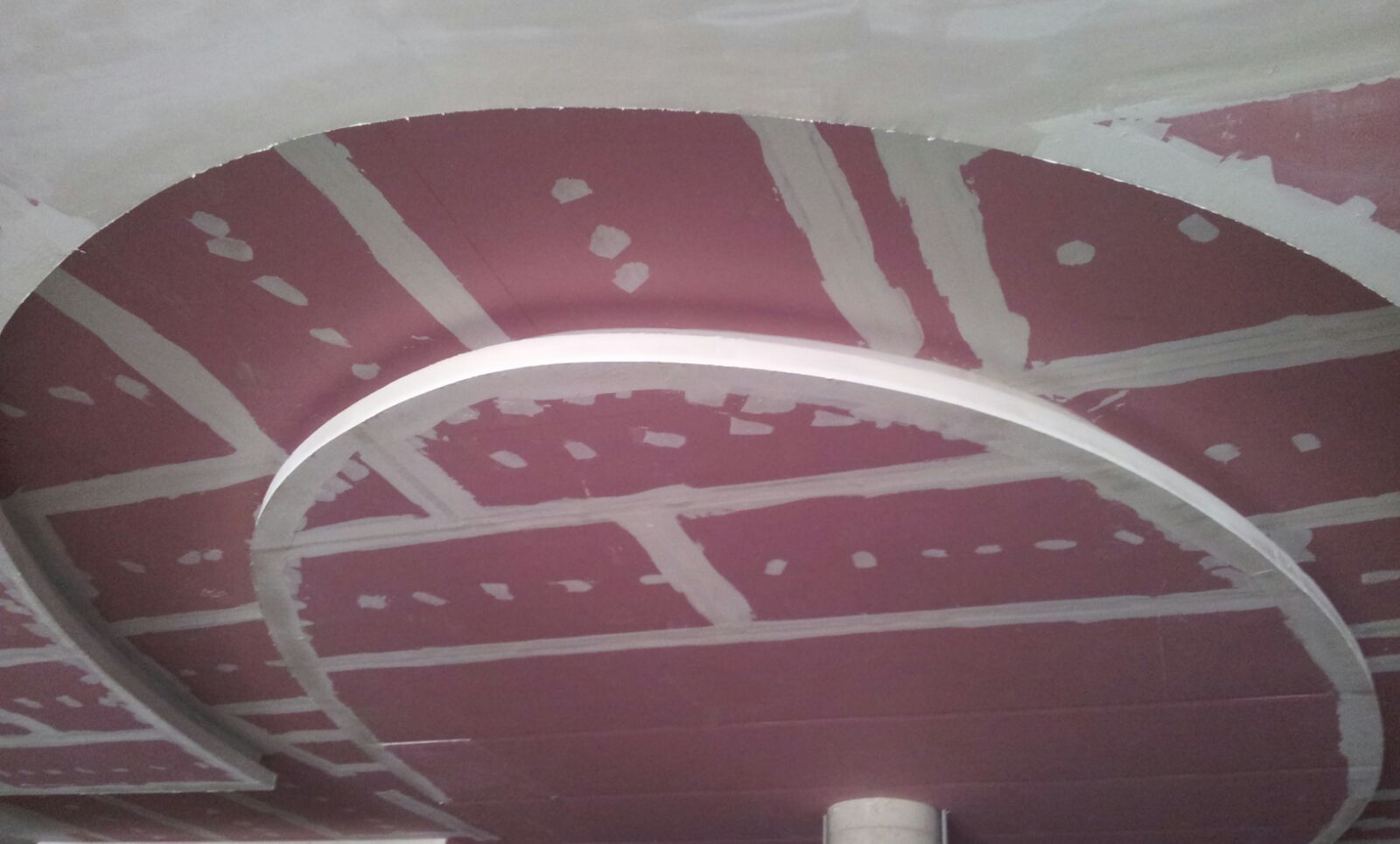 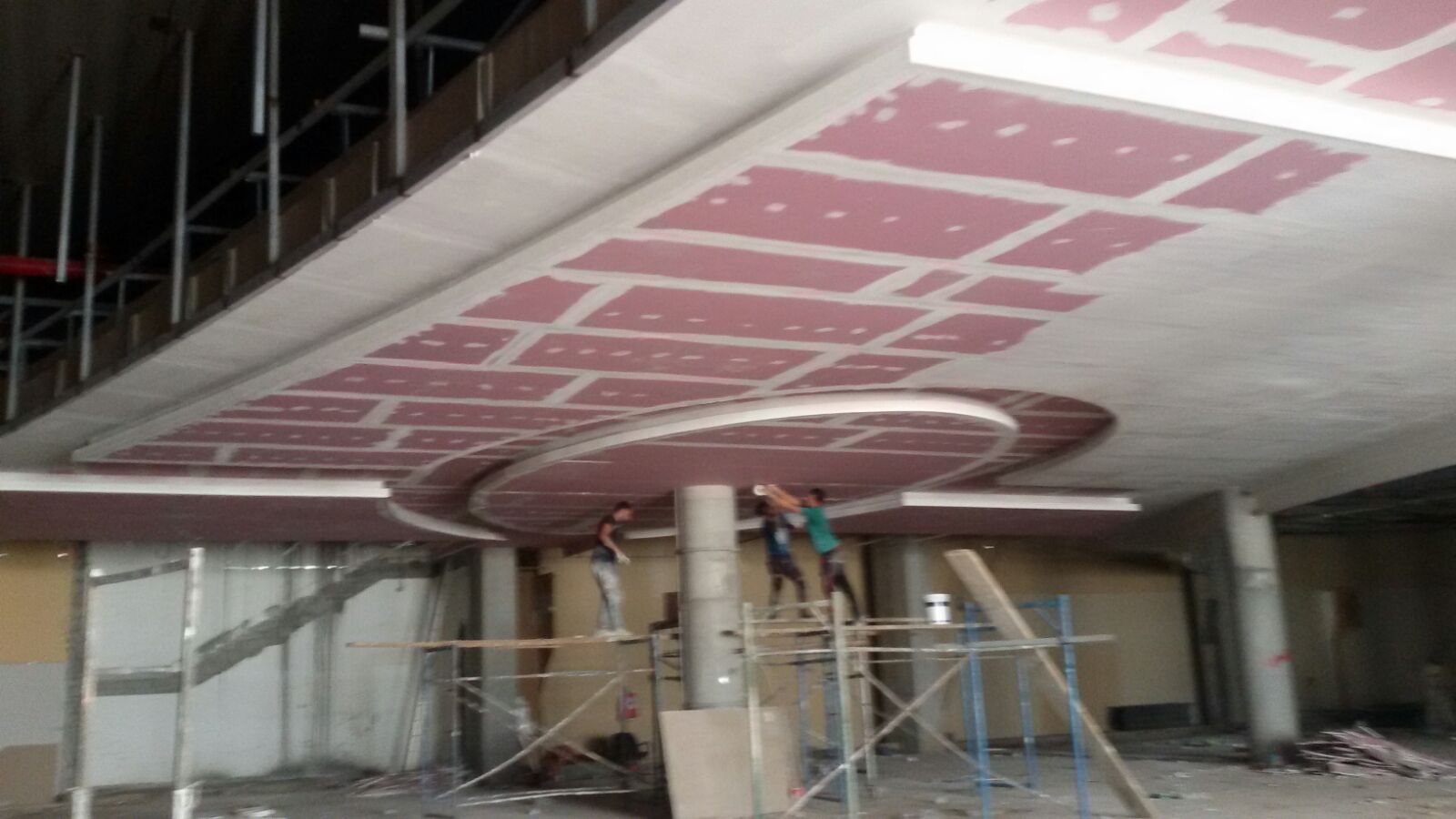 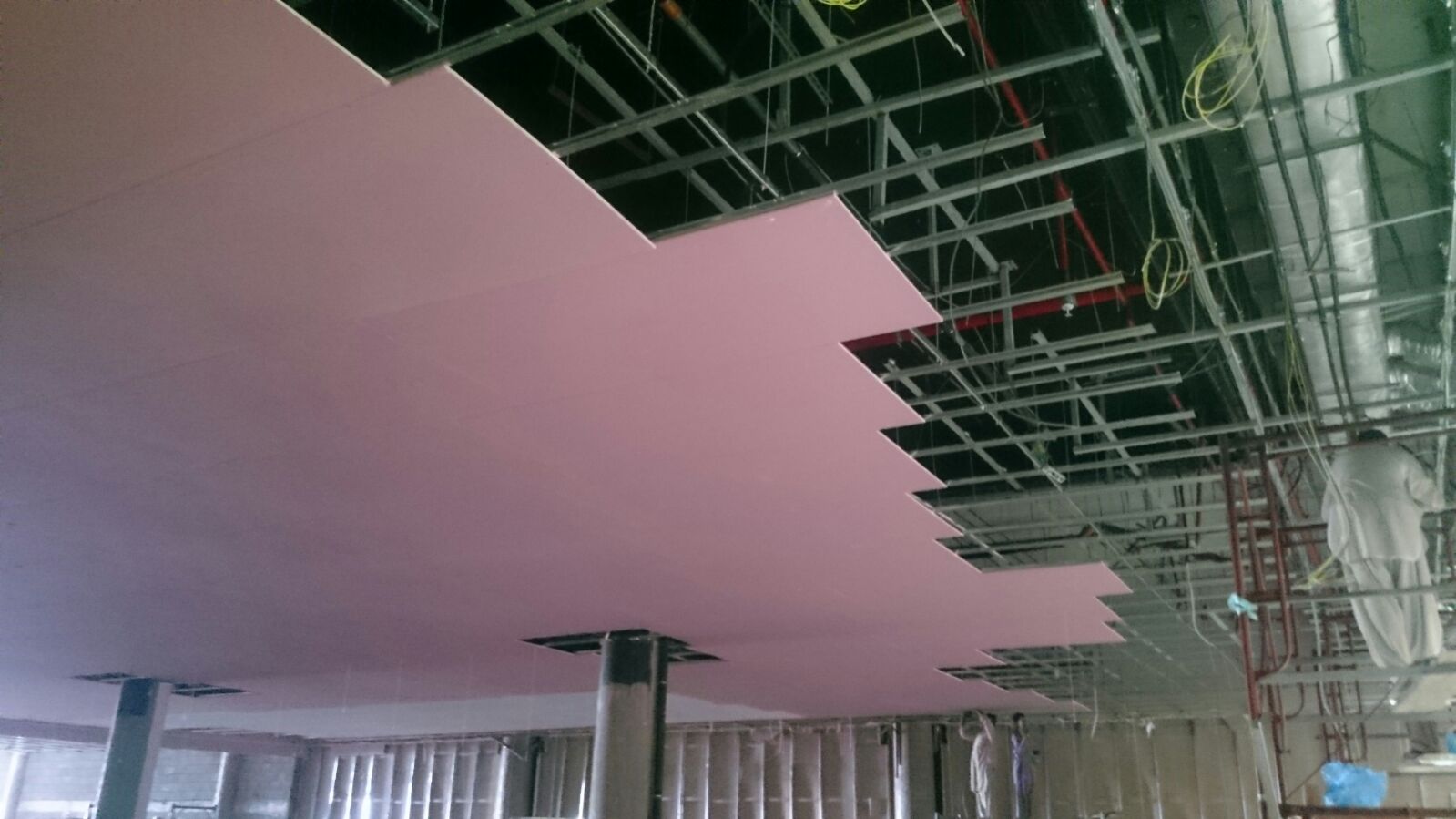 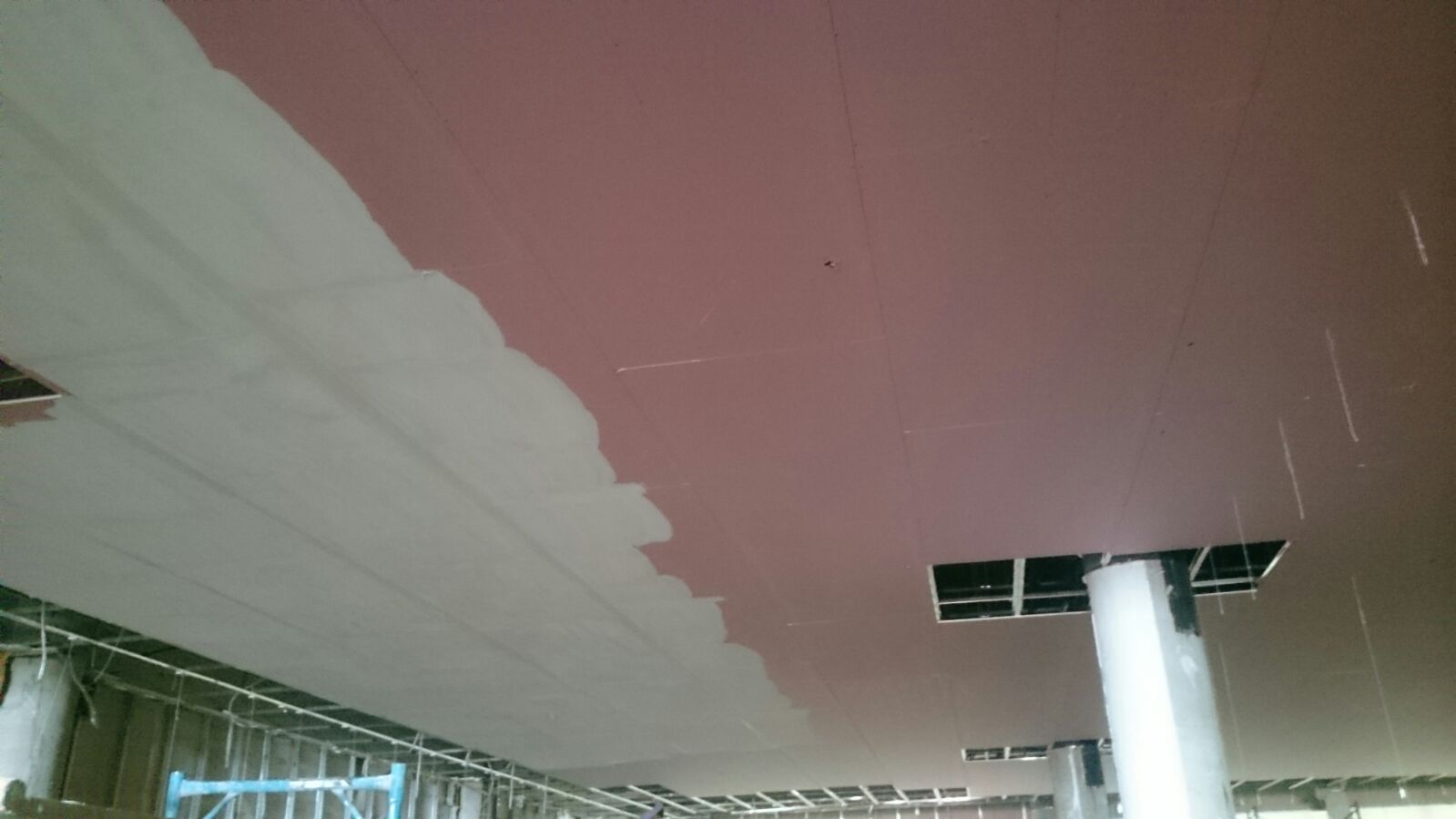 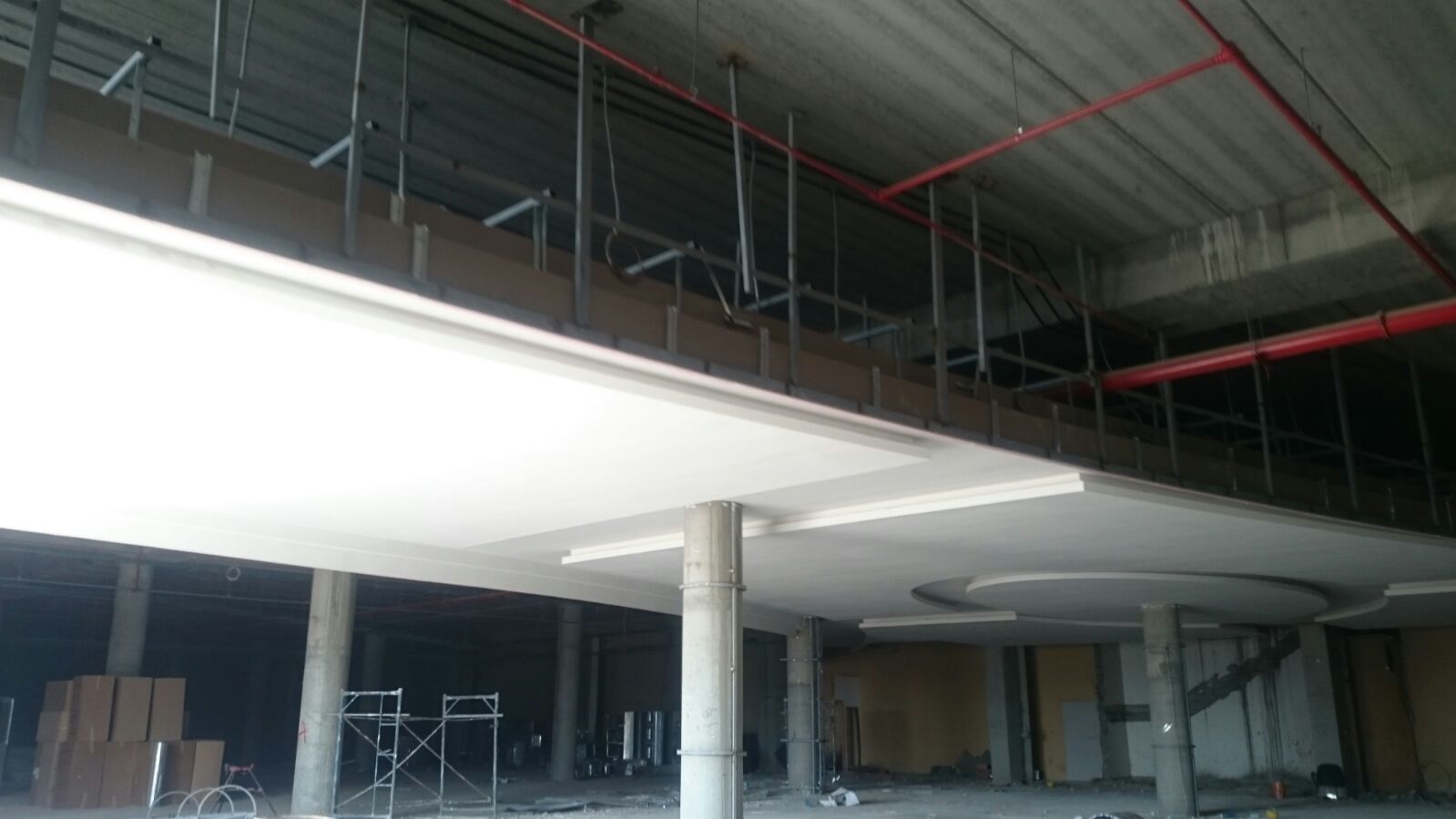 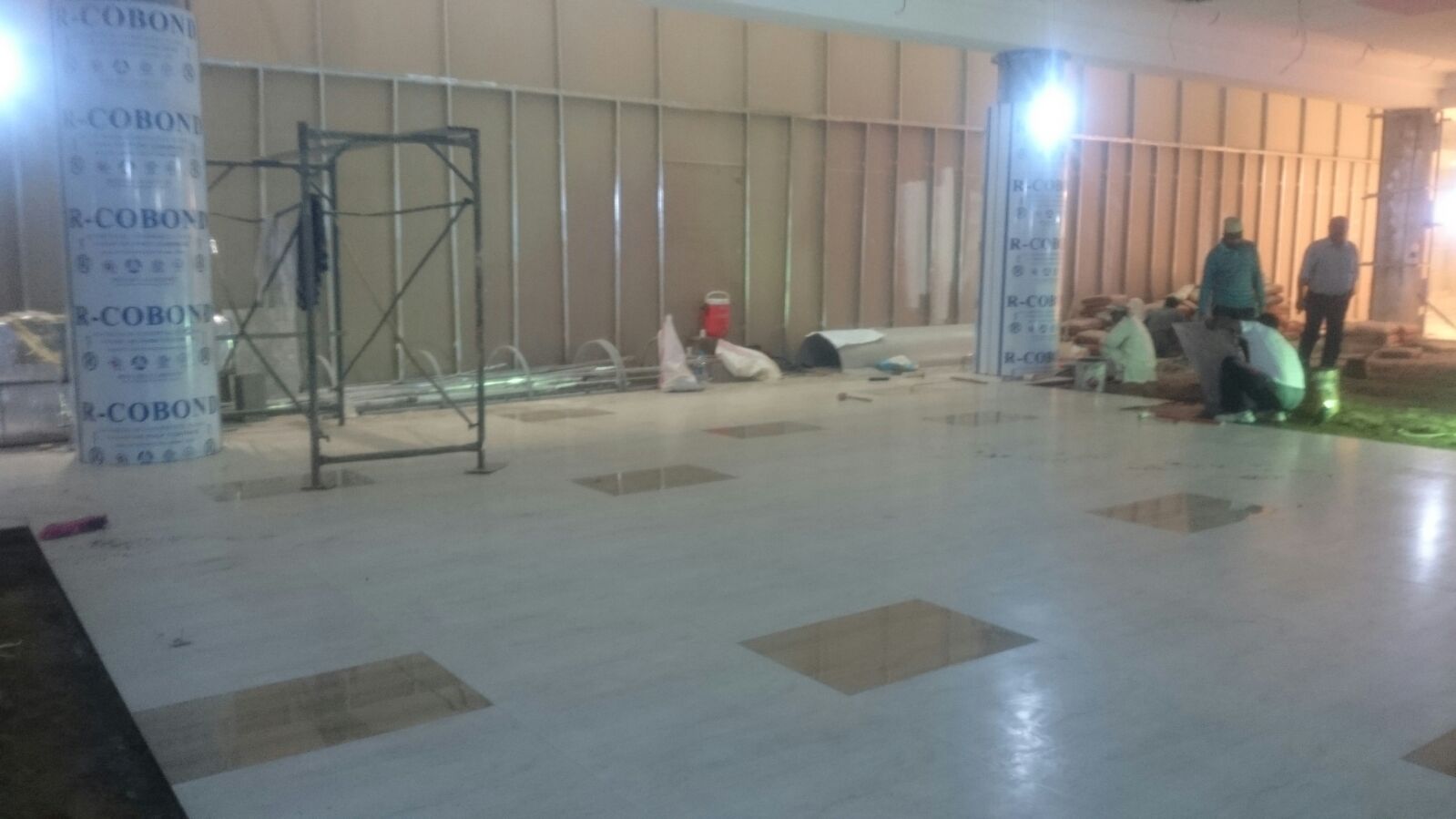 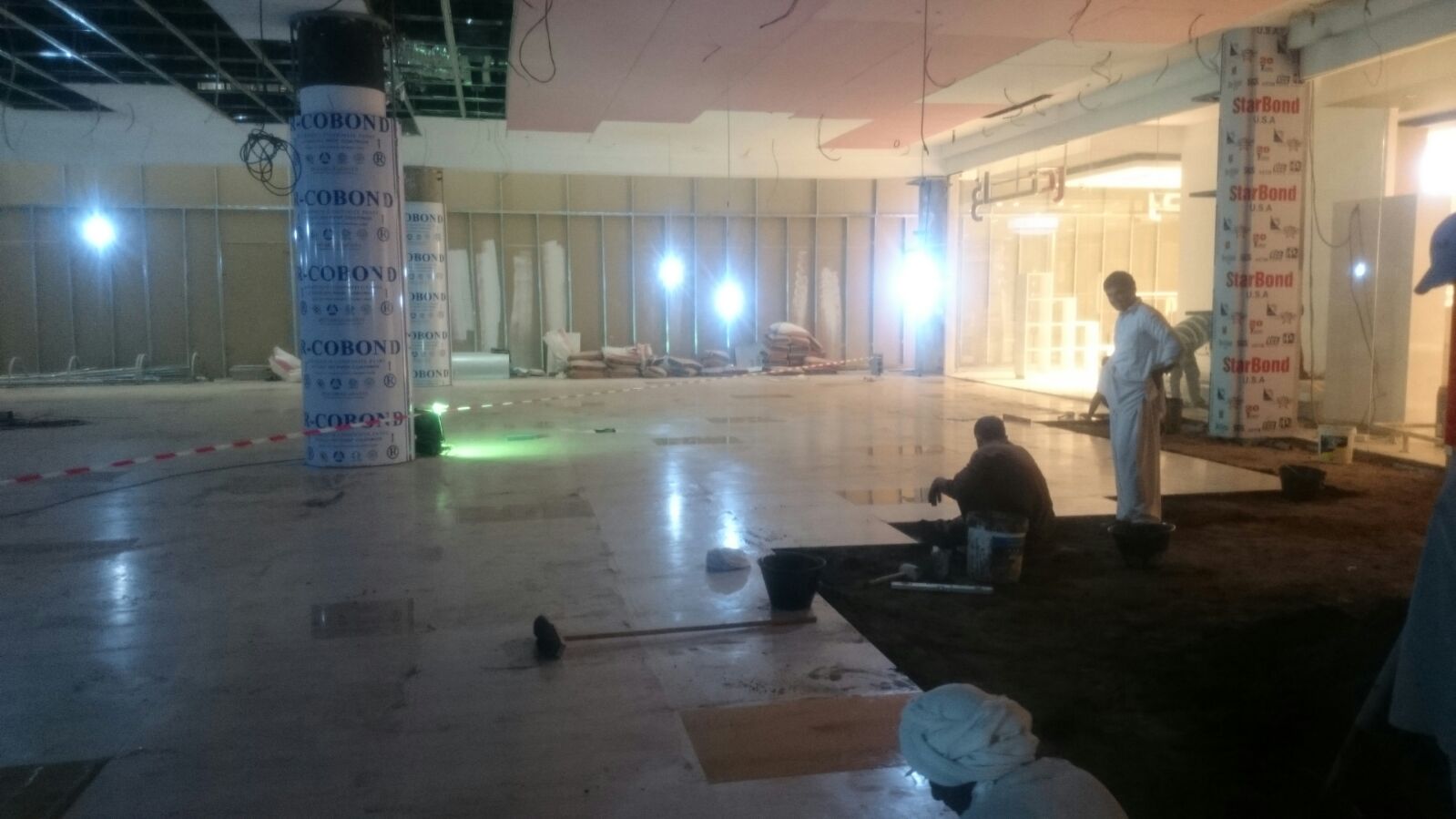 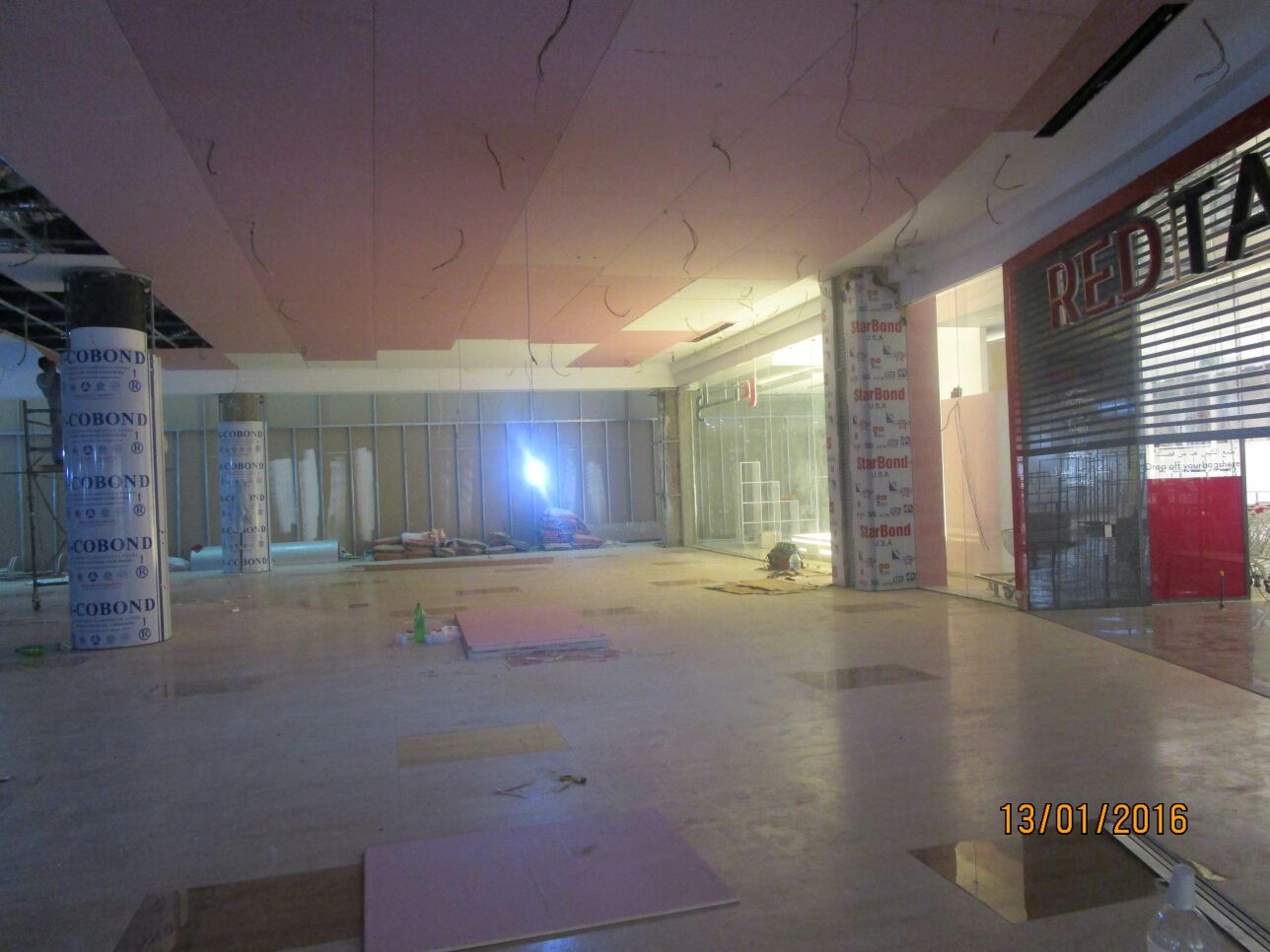 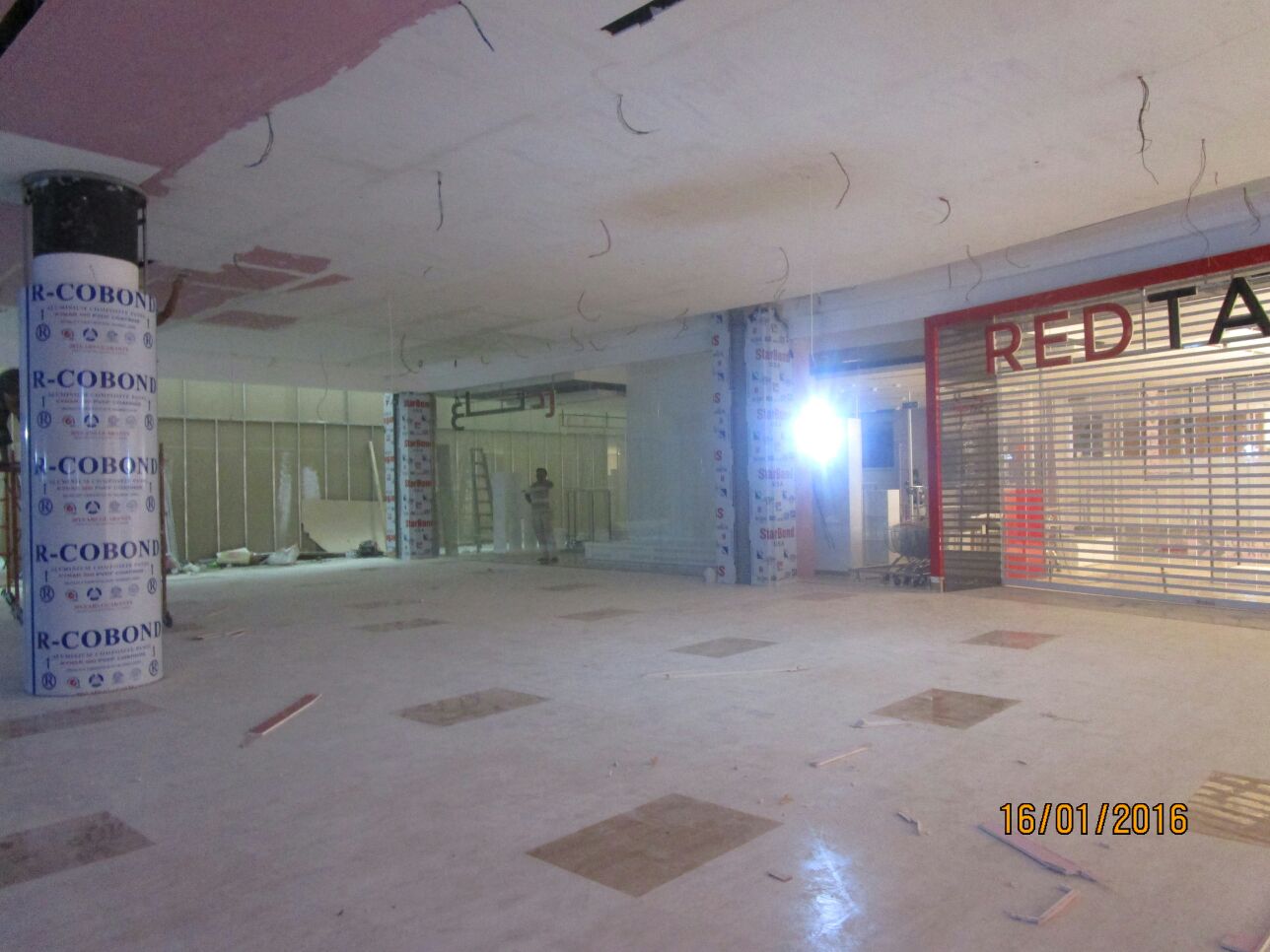 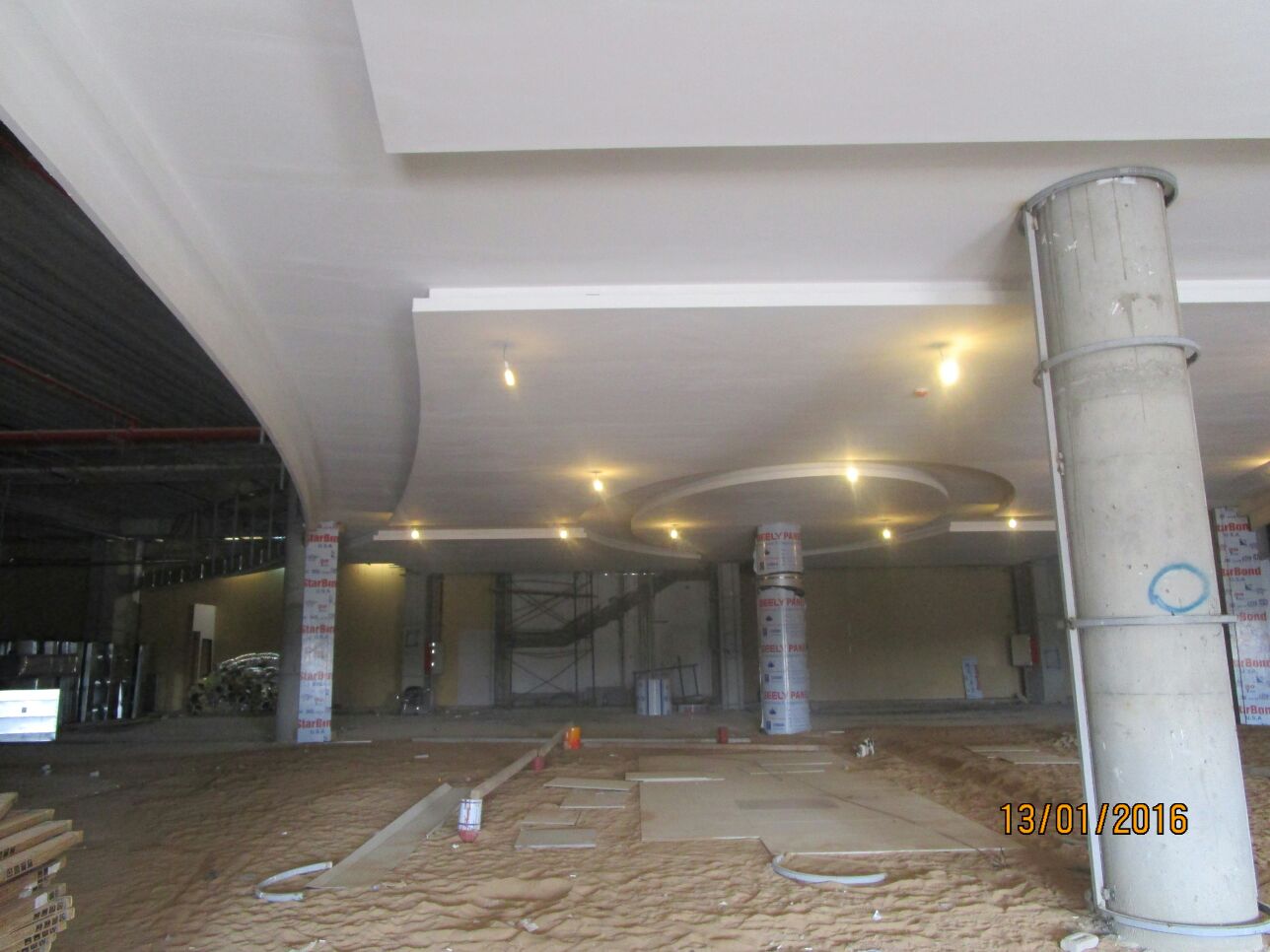 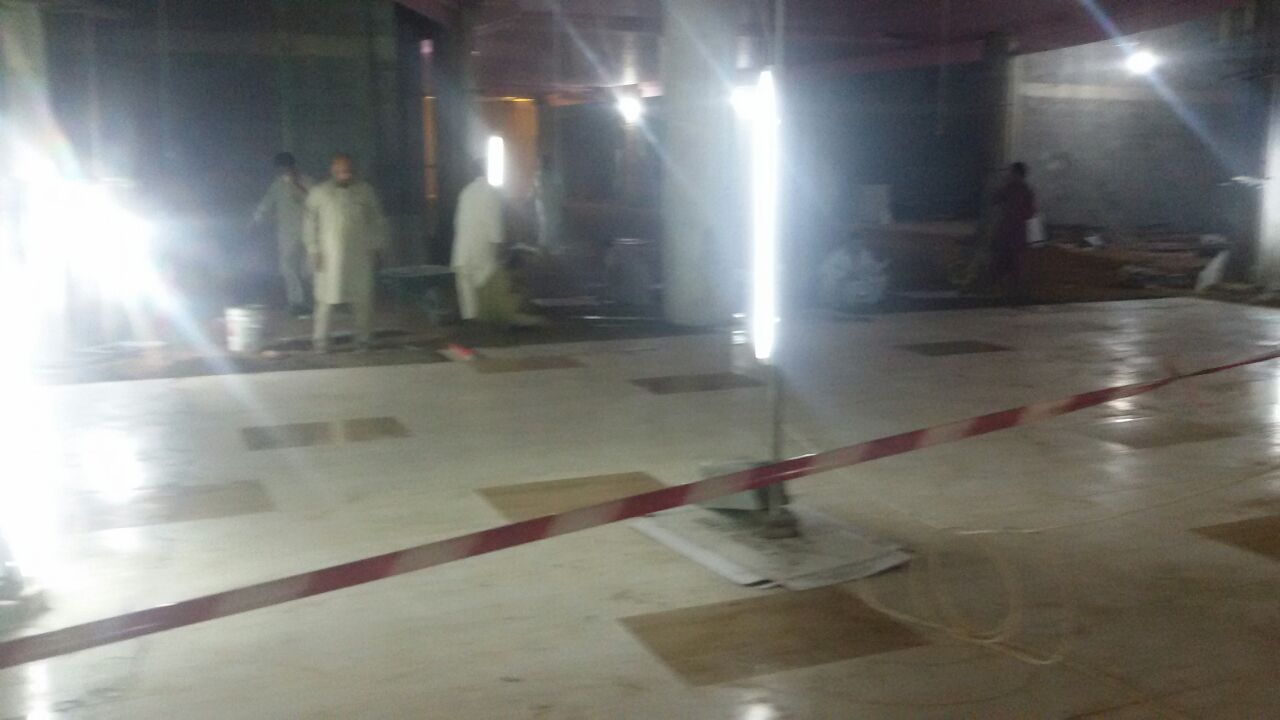 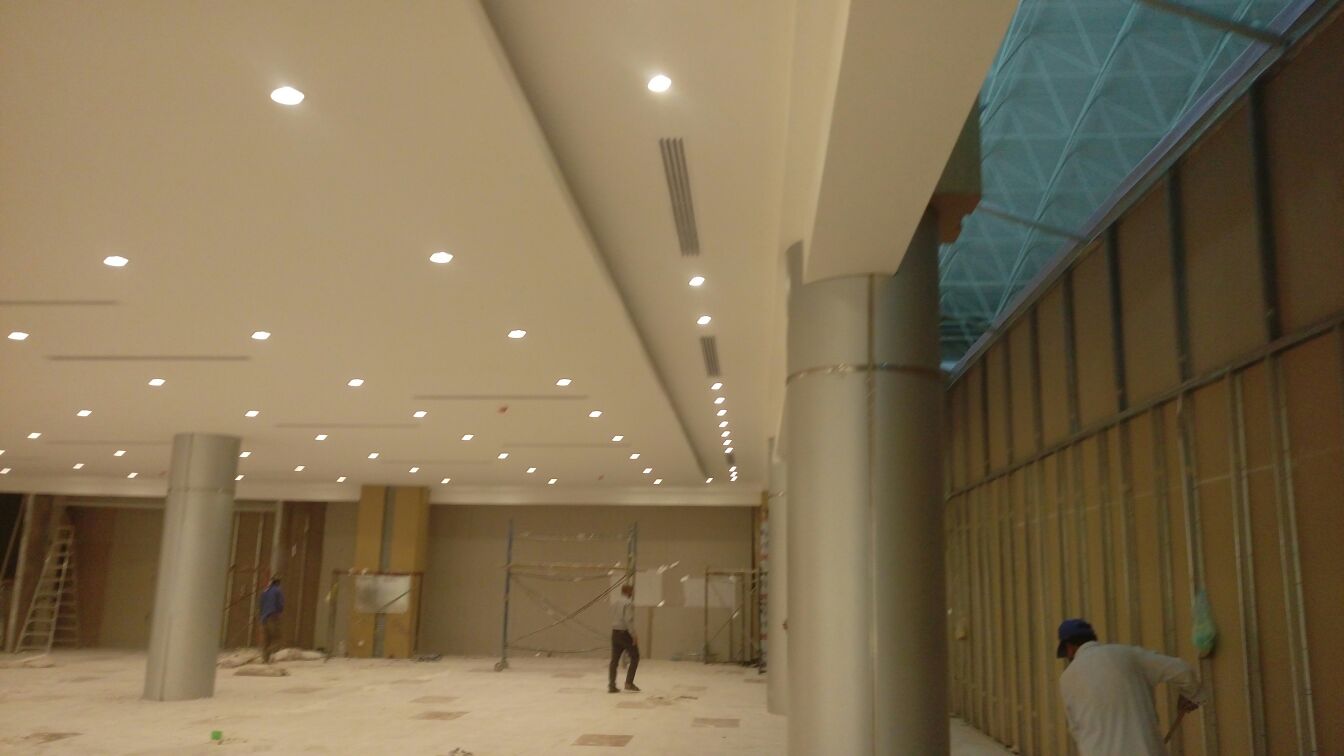 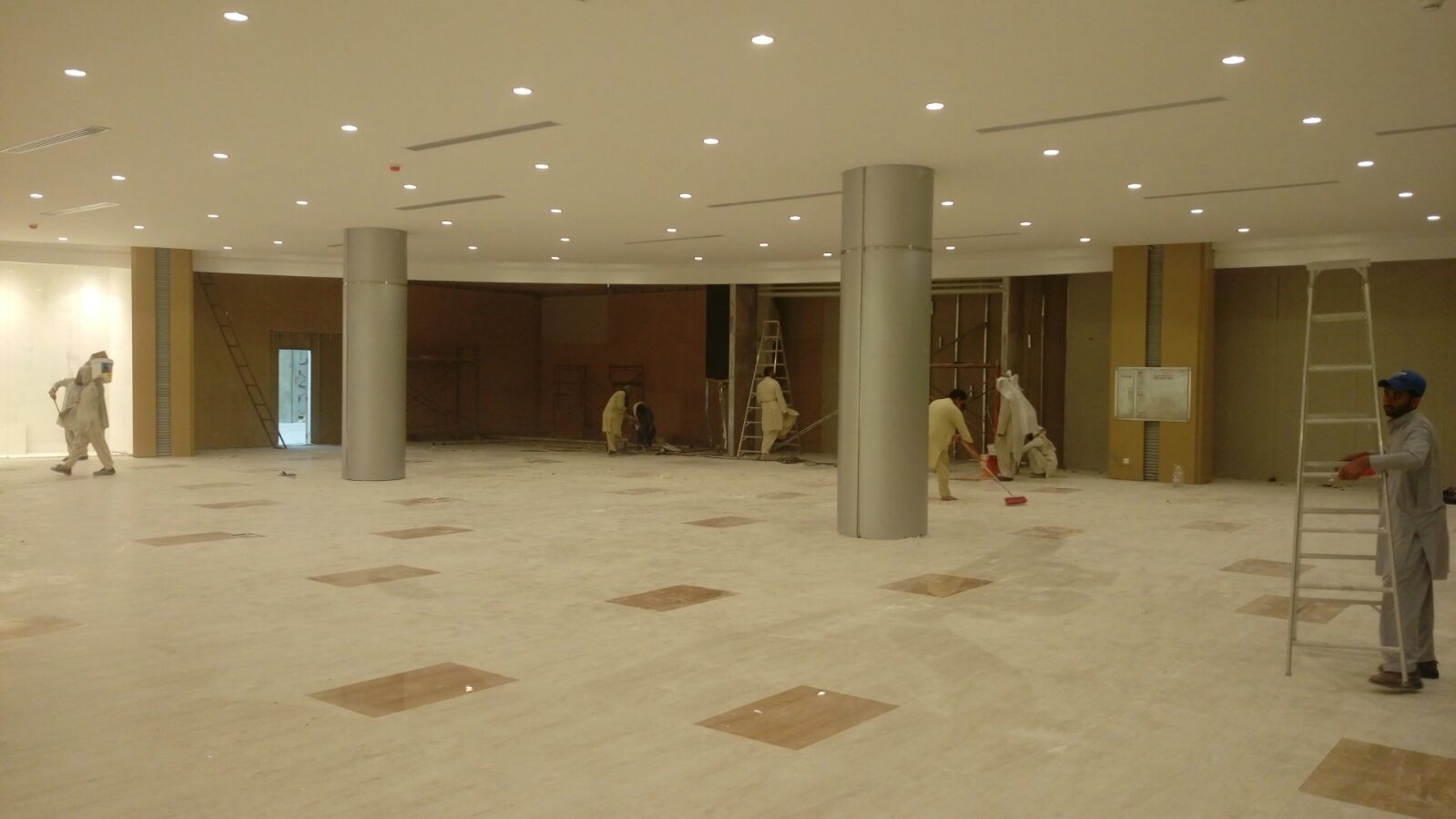 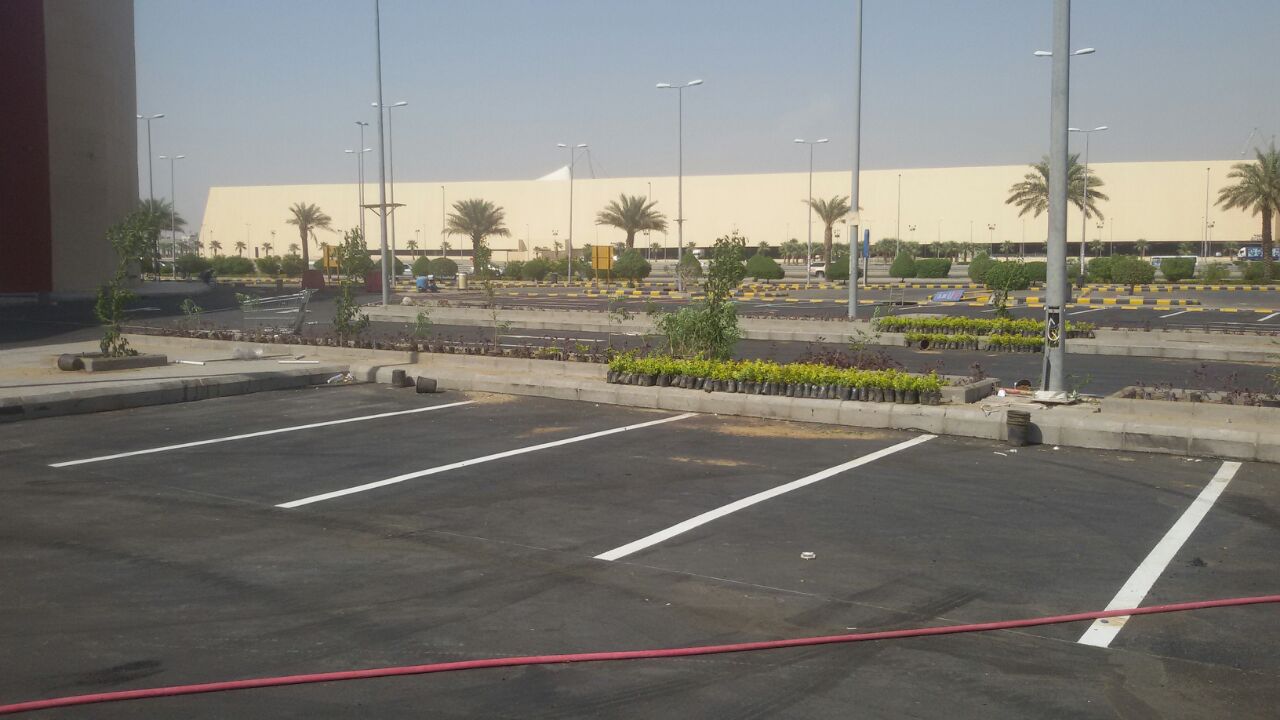 AFTER FINISHING
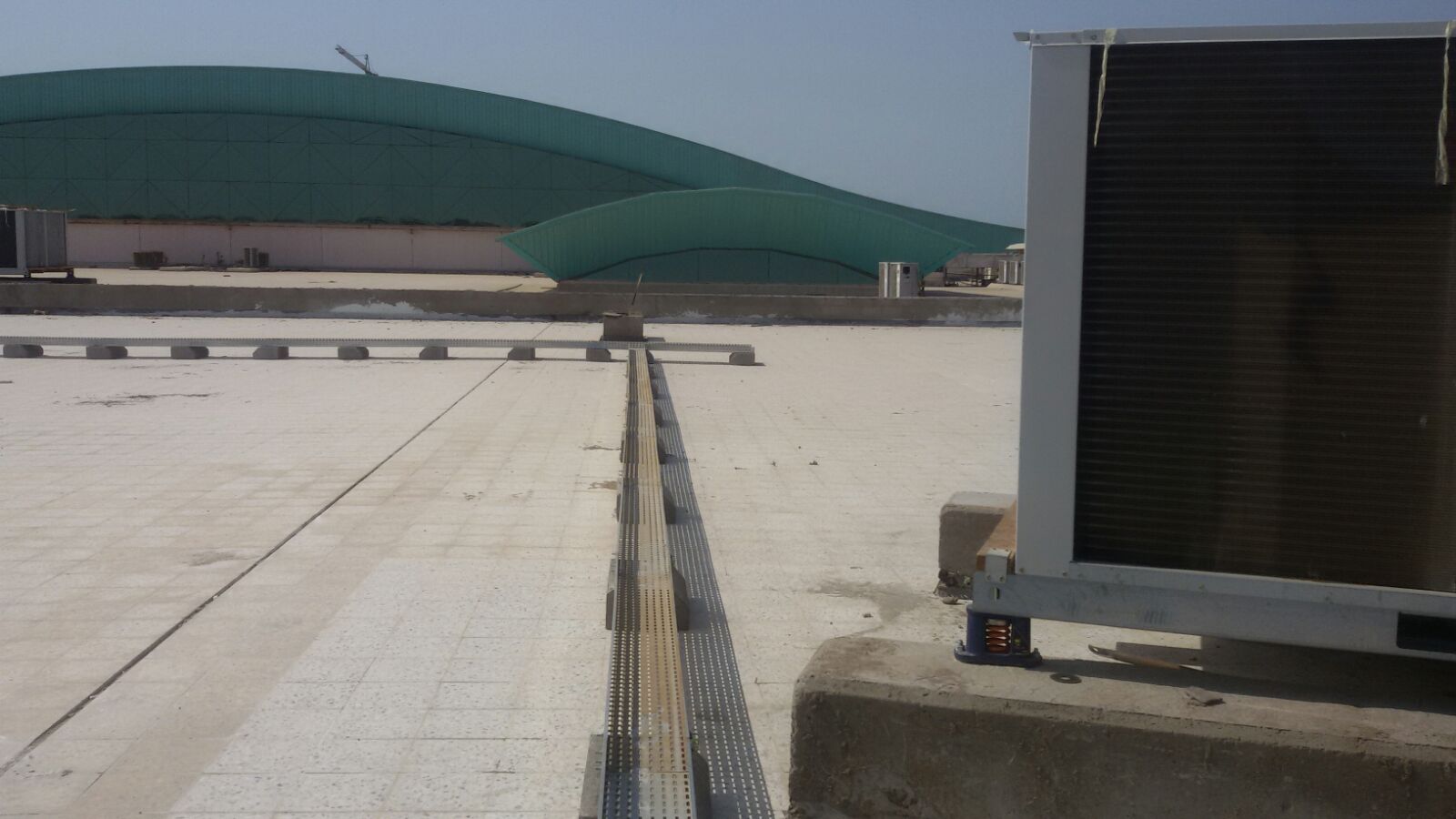 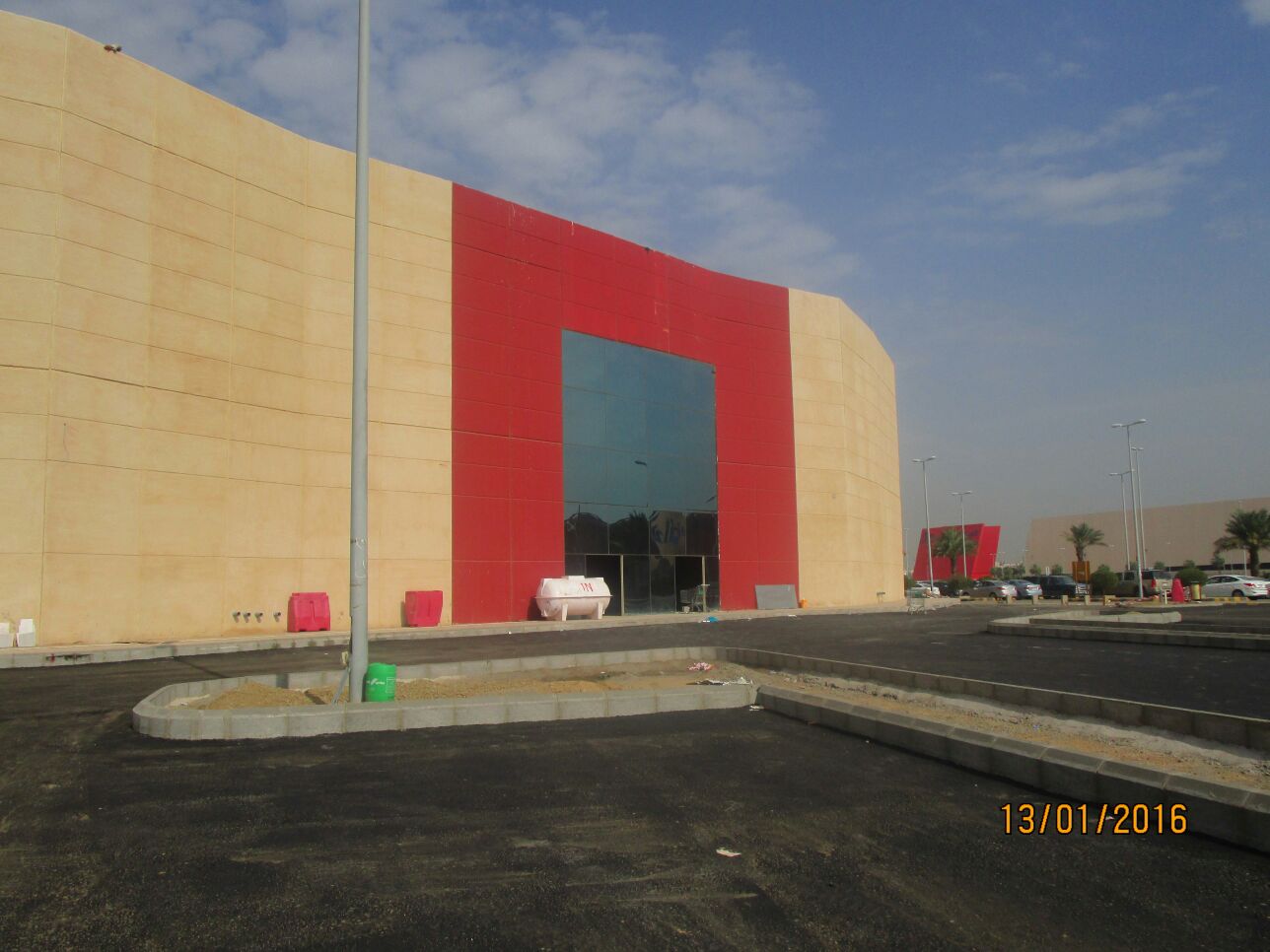 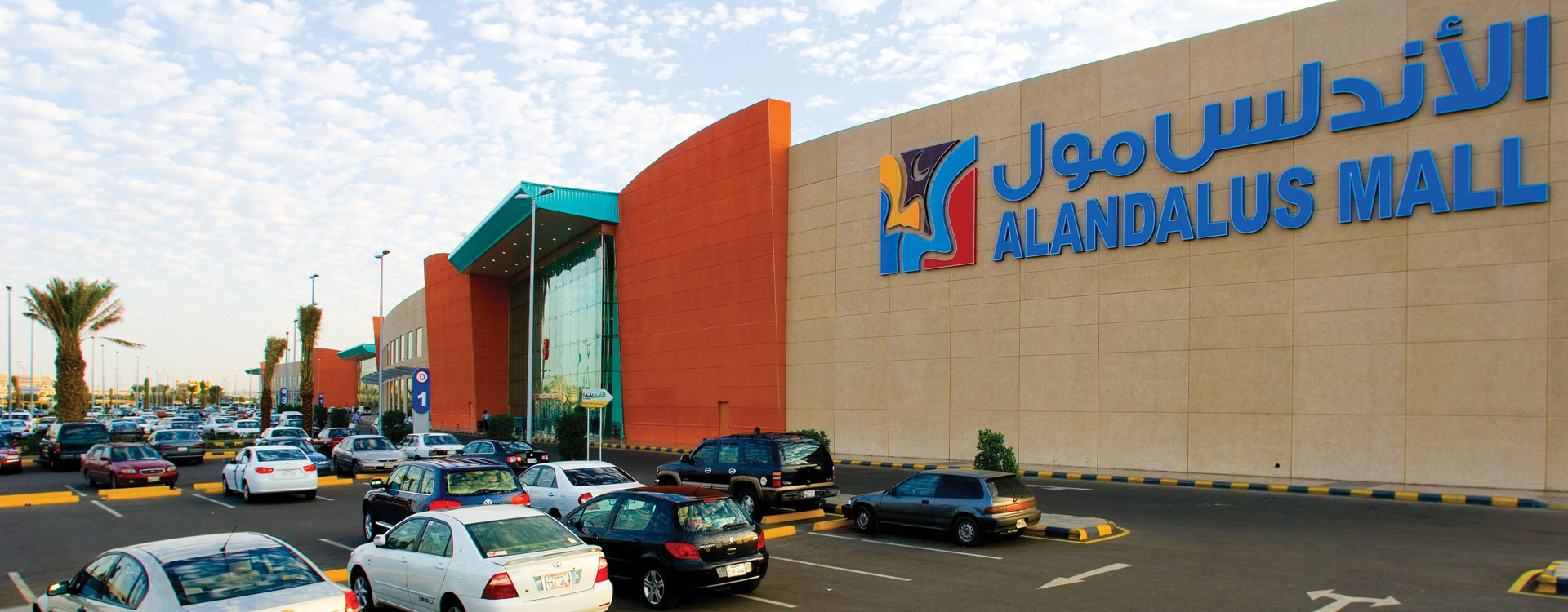 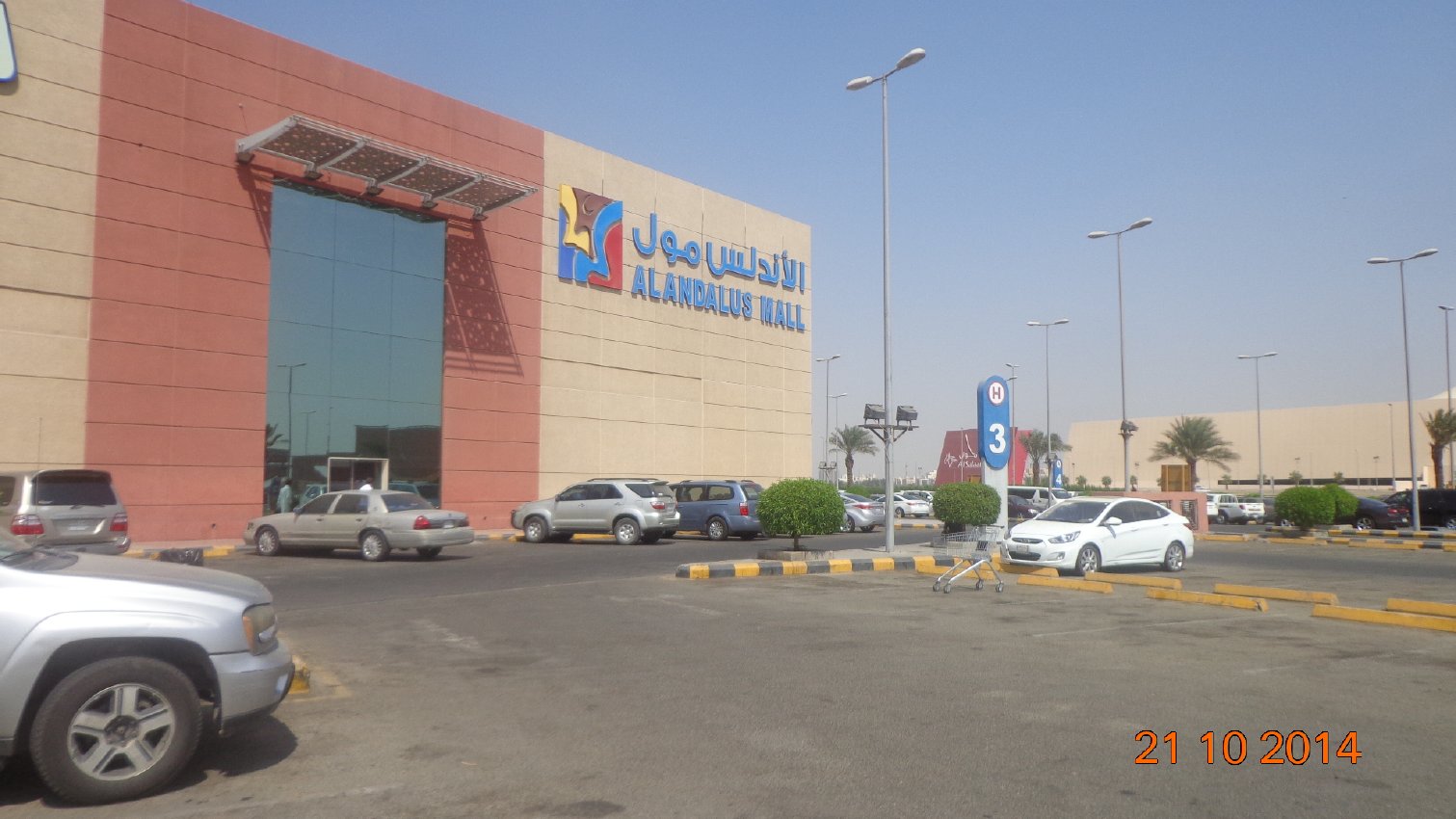 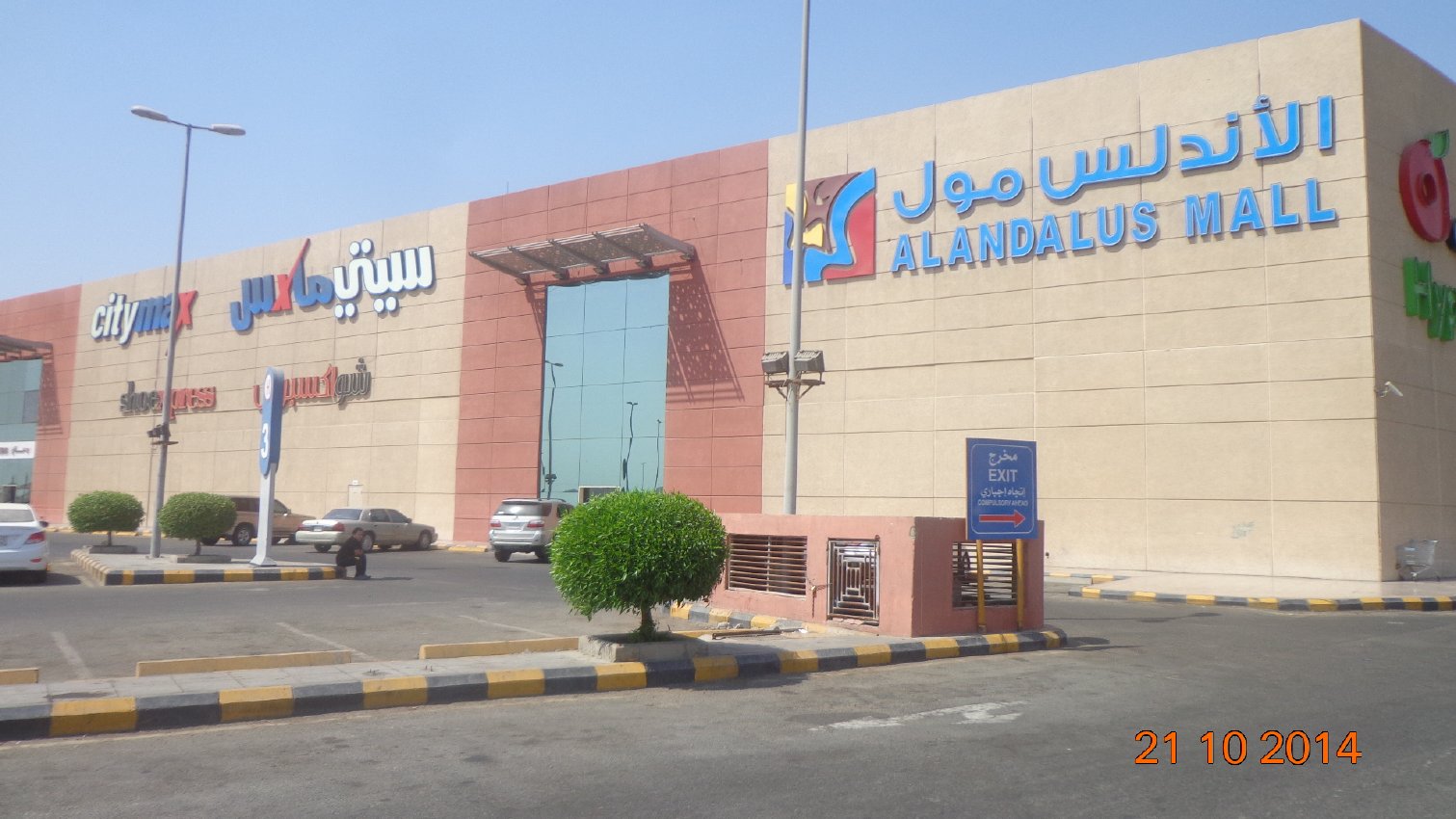 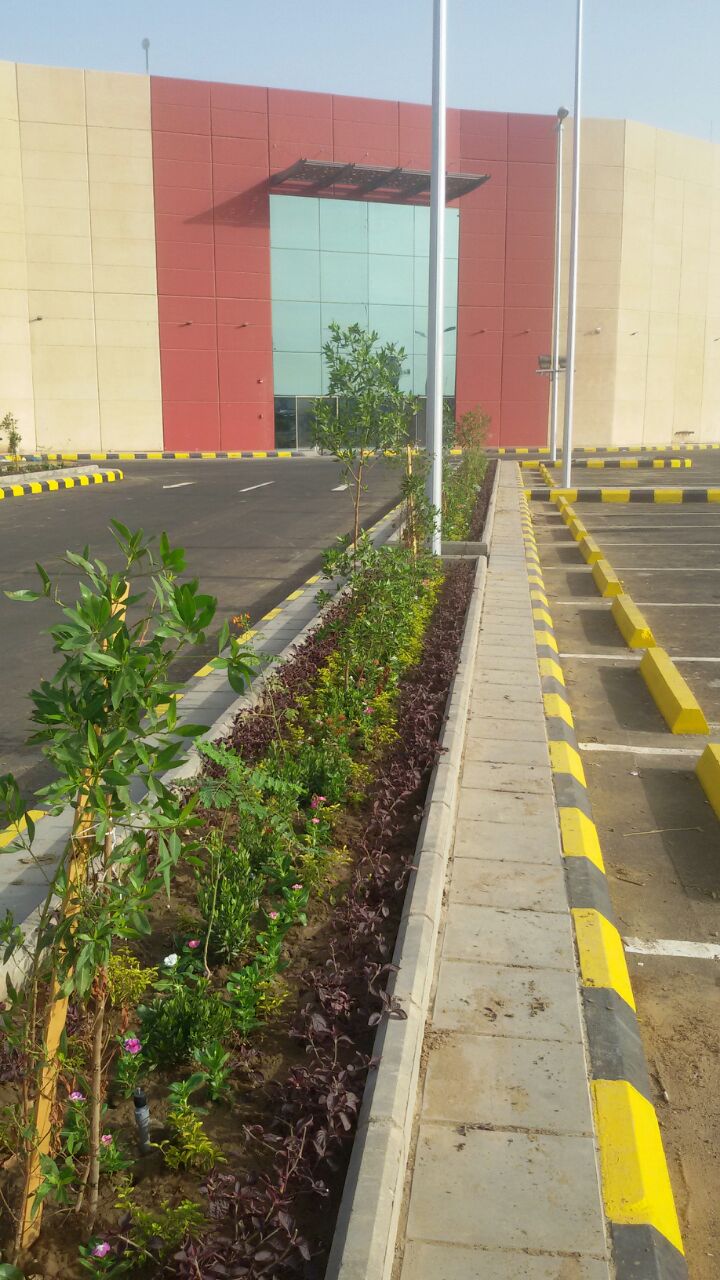 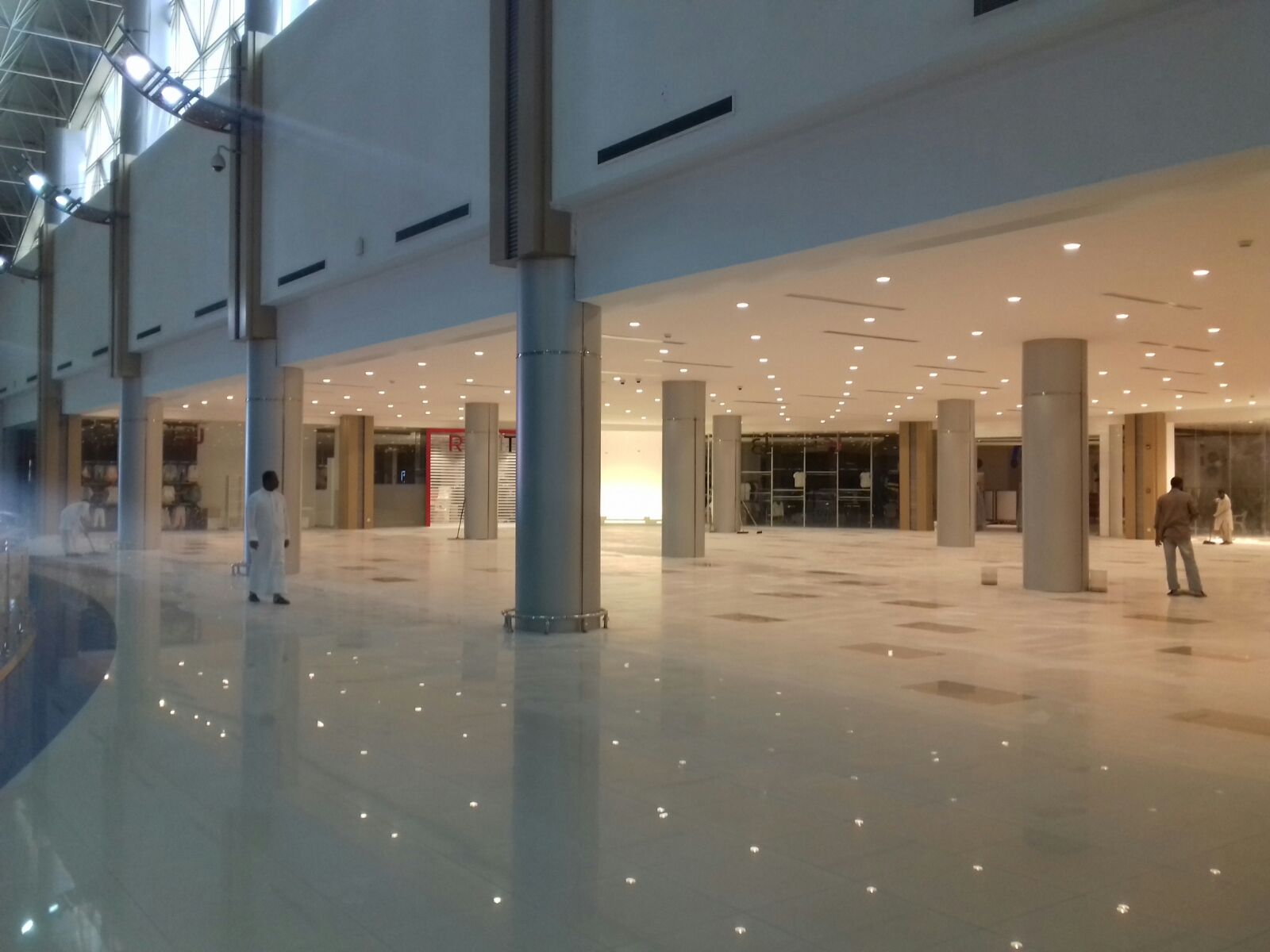 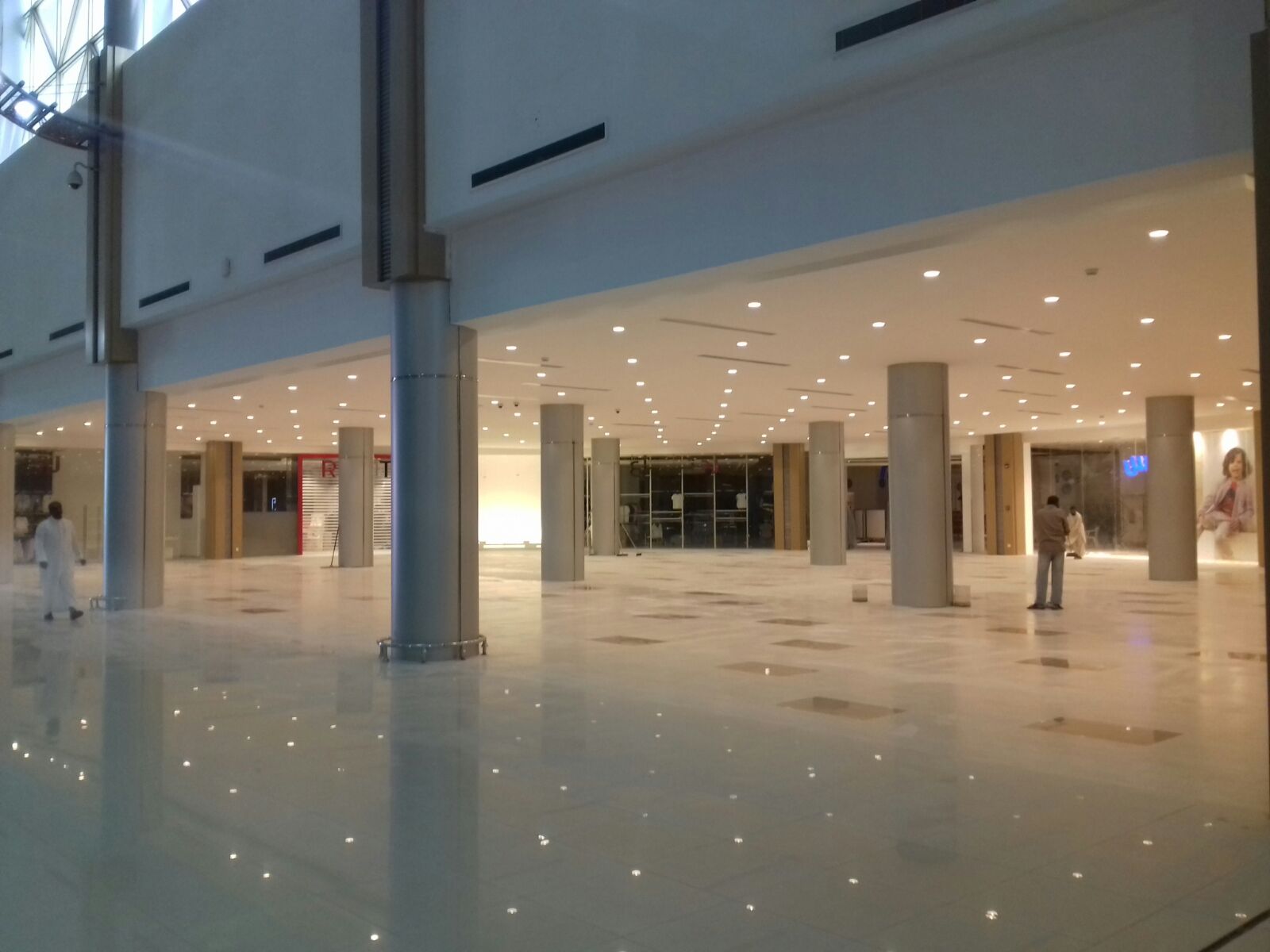 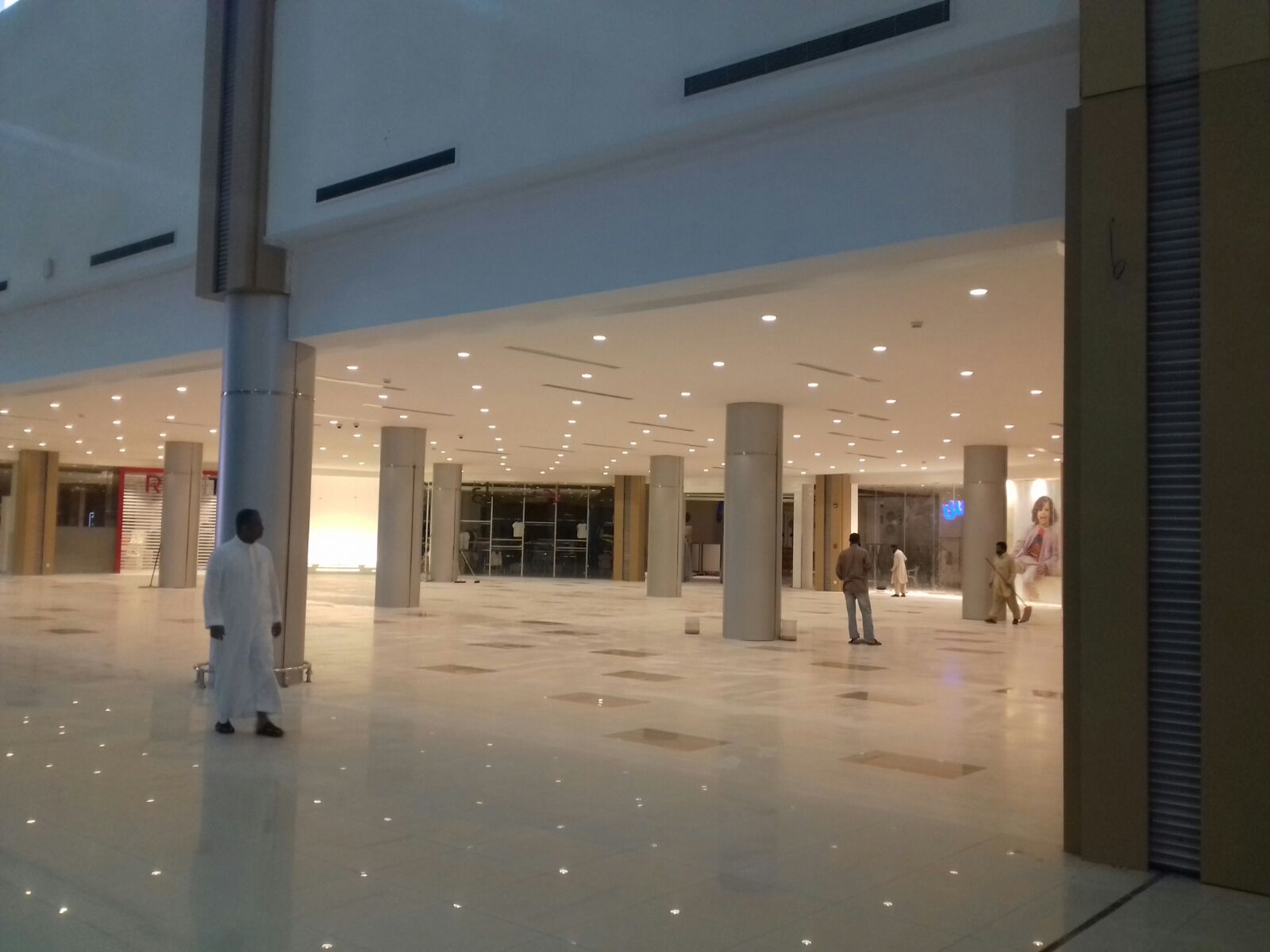 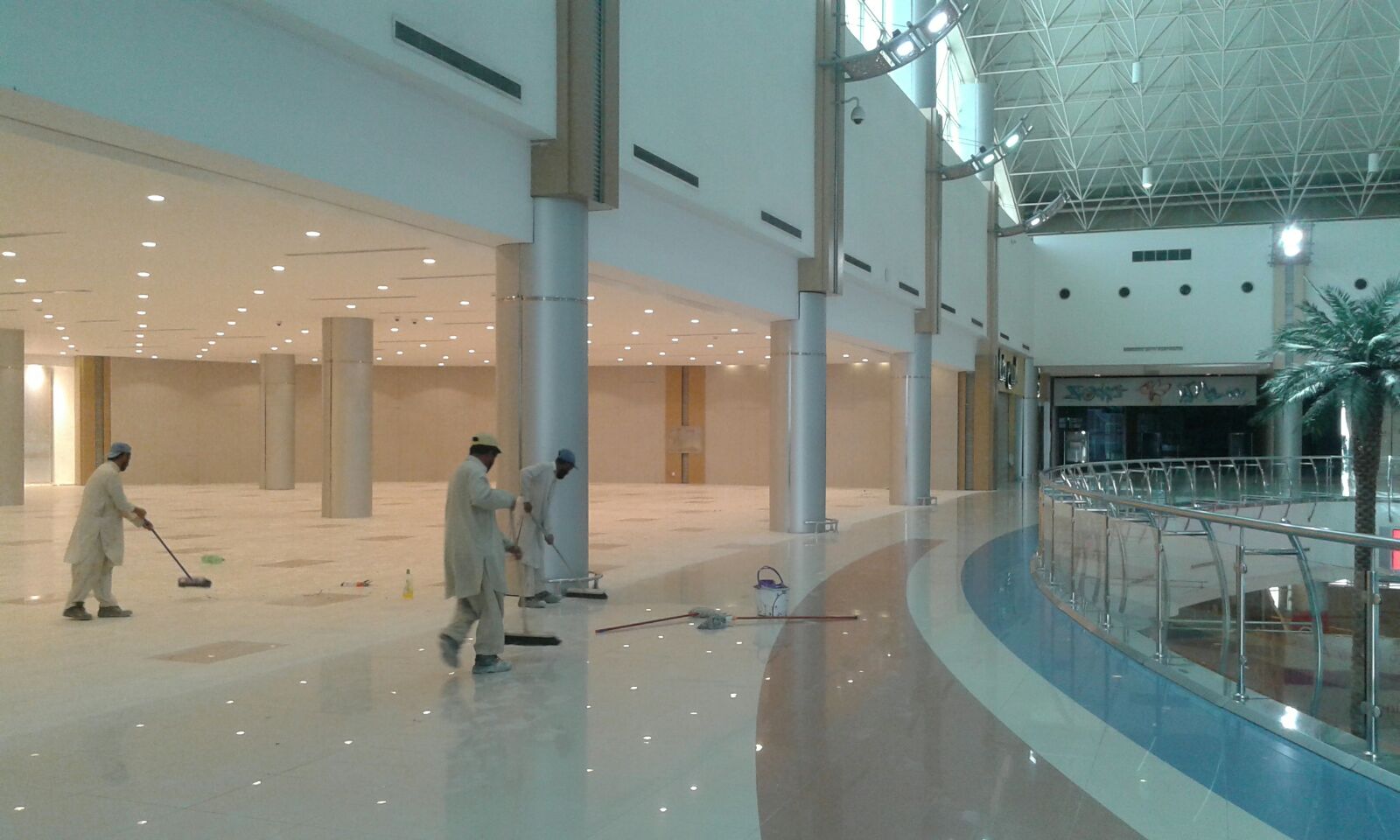 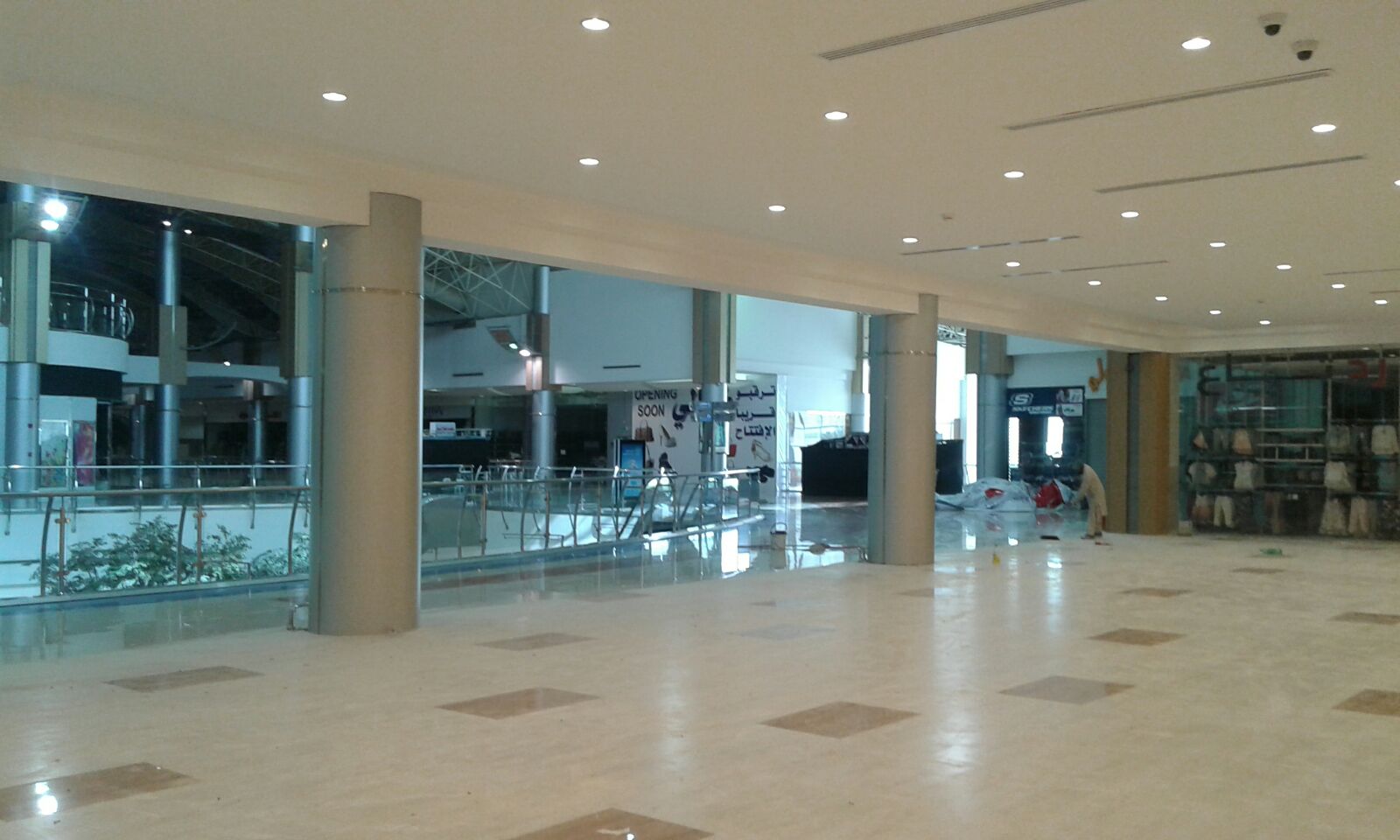 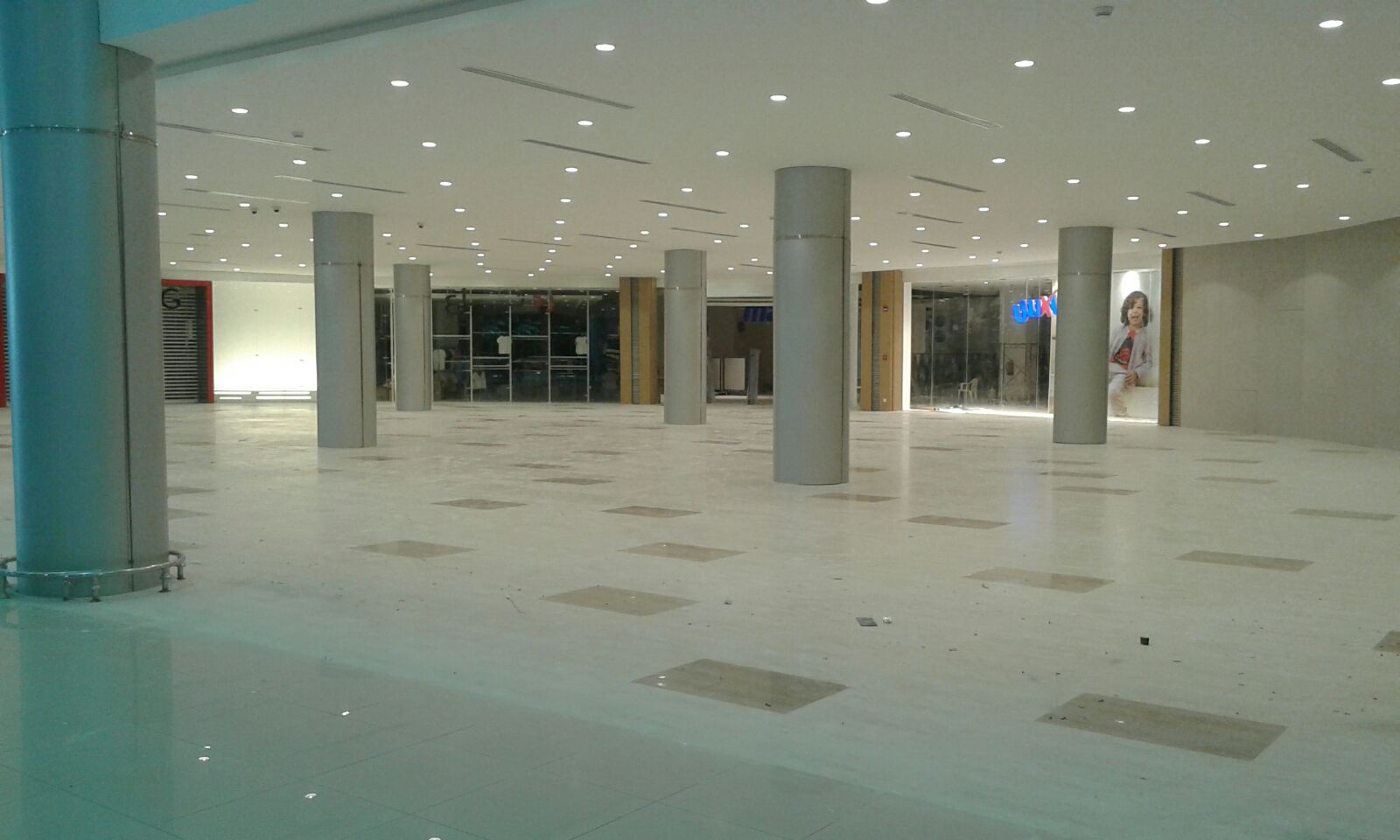 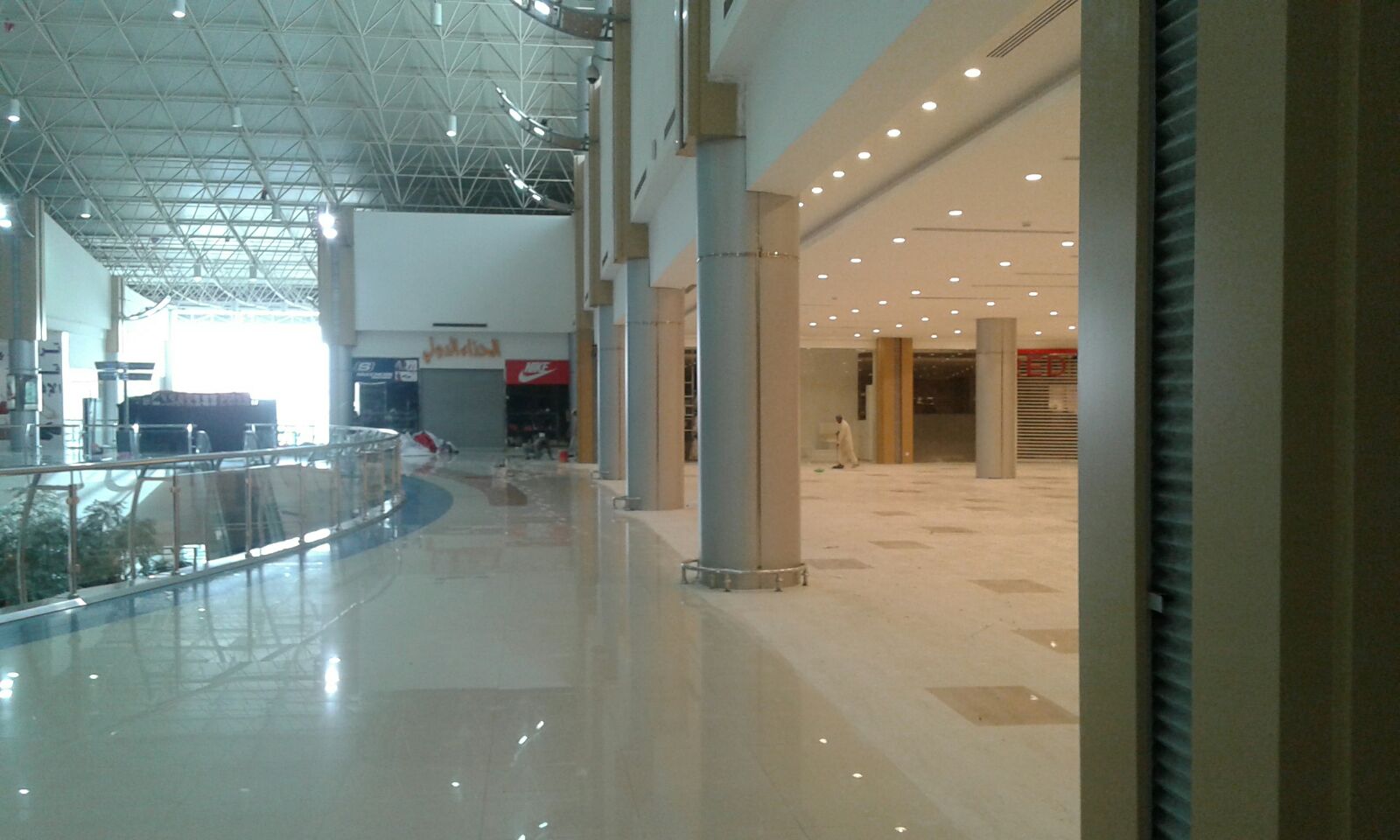 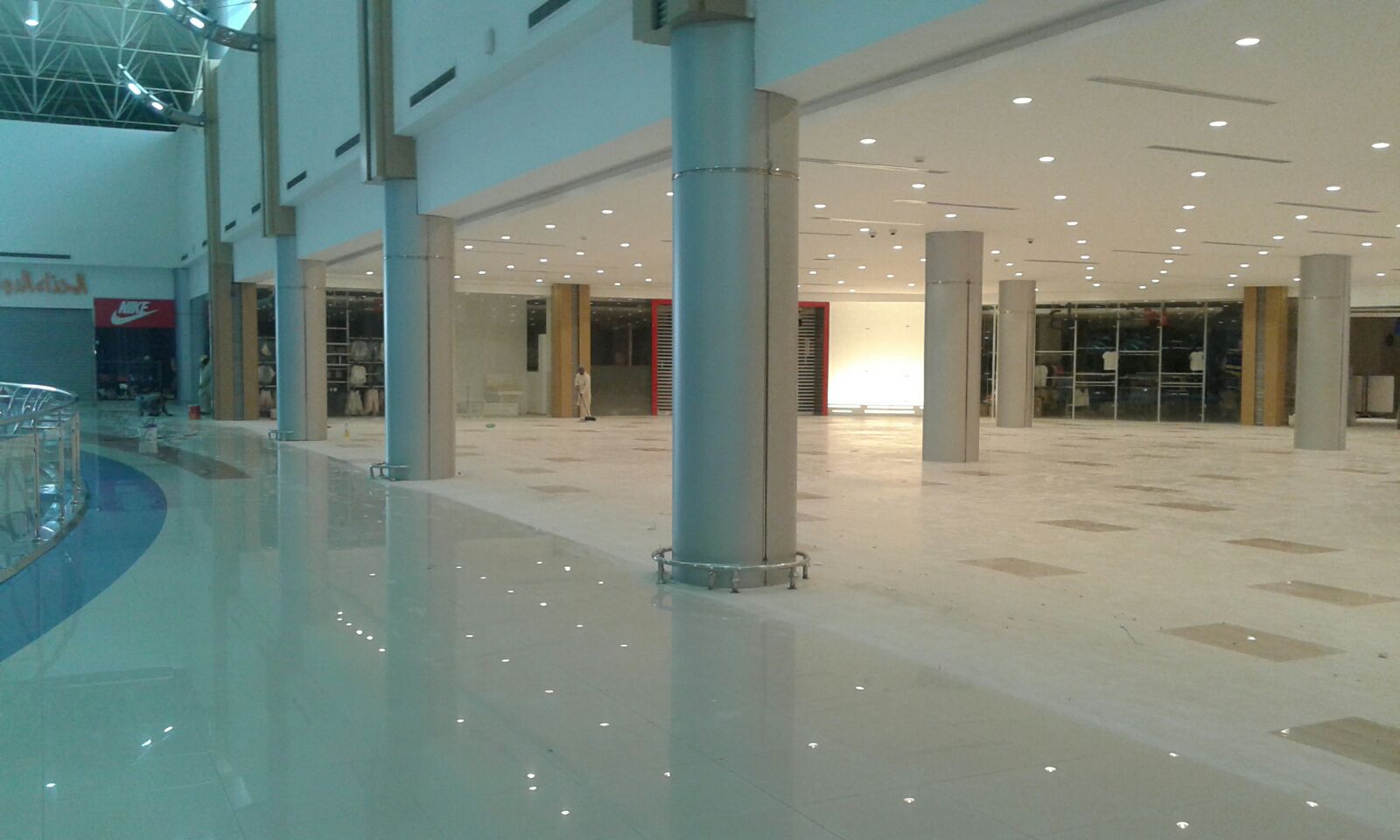 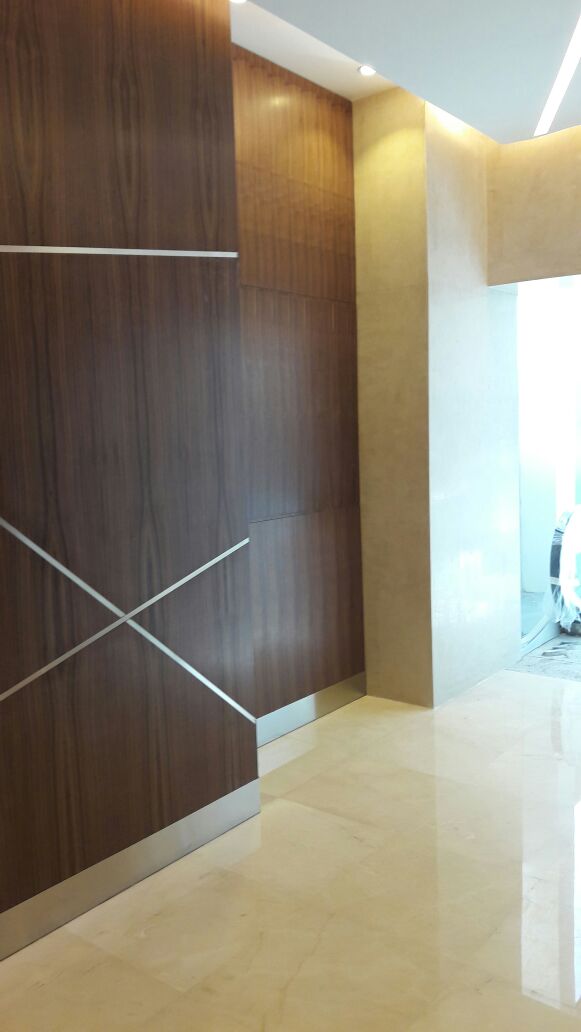 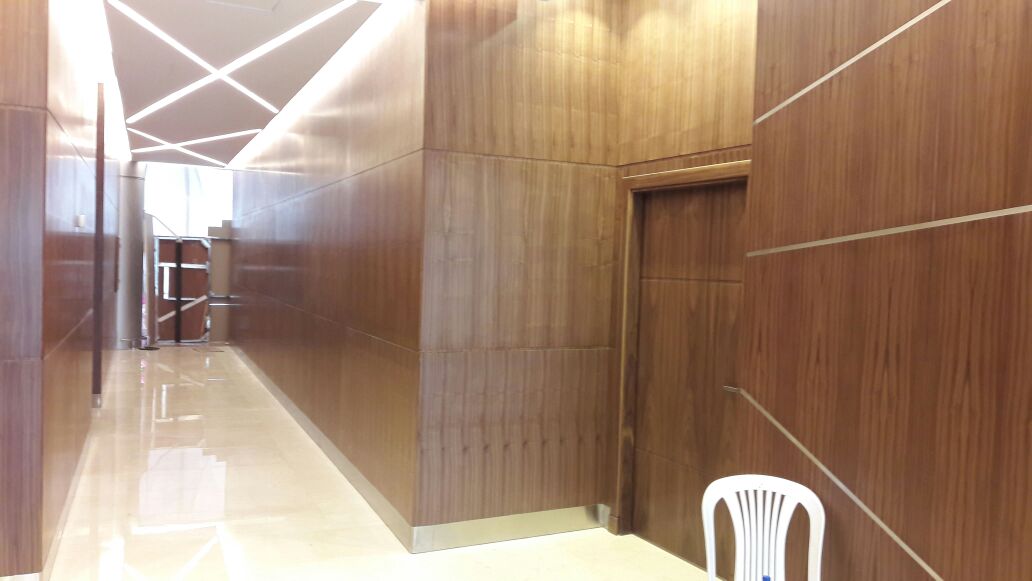 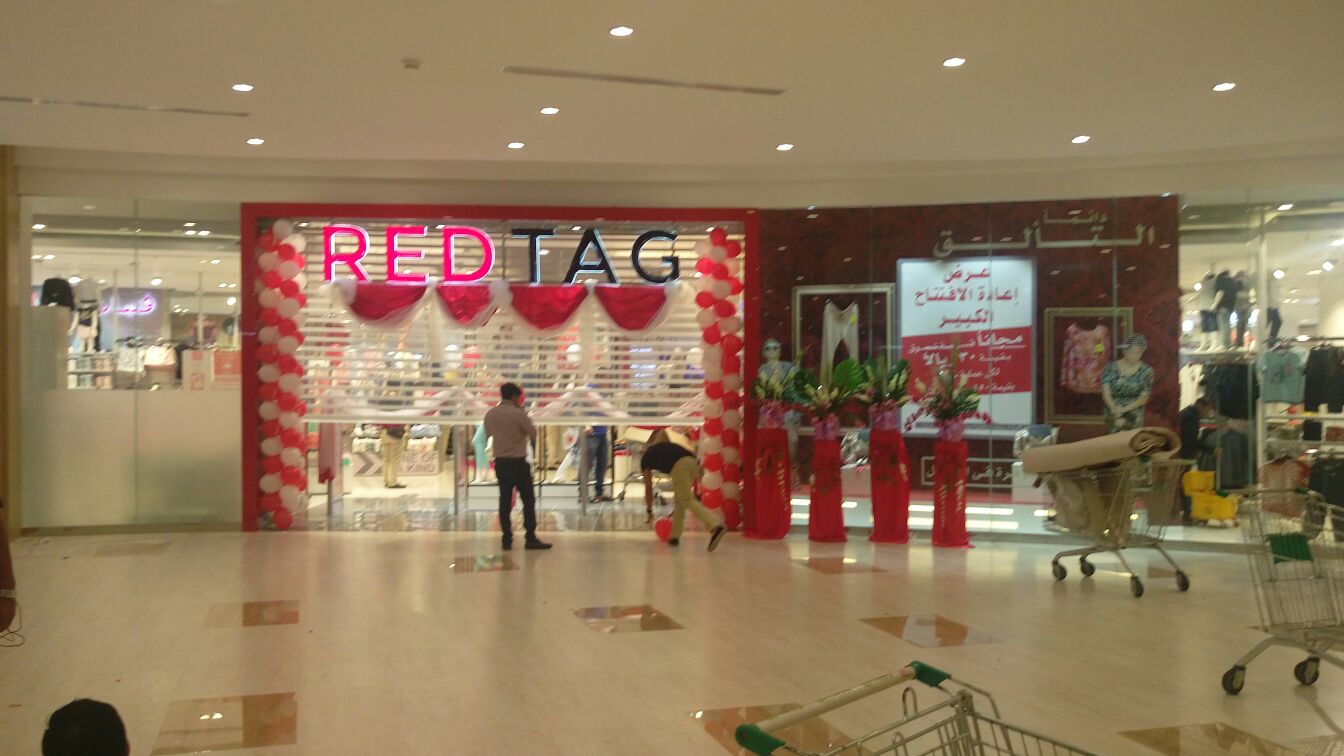 Andalus Mall Extension
Special Buildings Establishment
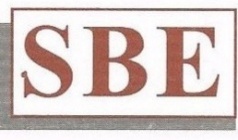